KMC001 – Depth = 5882.3 ft
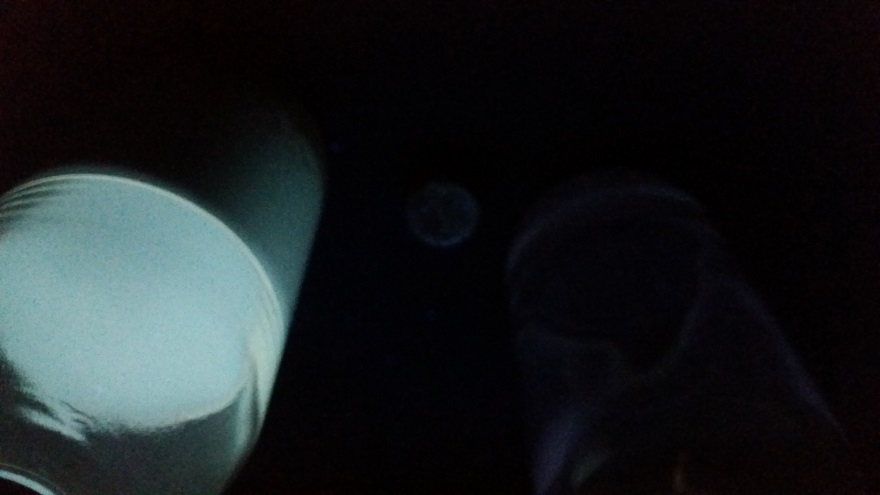 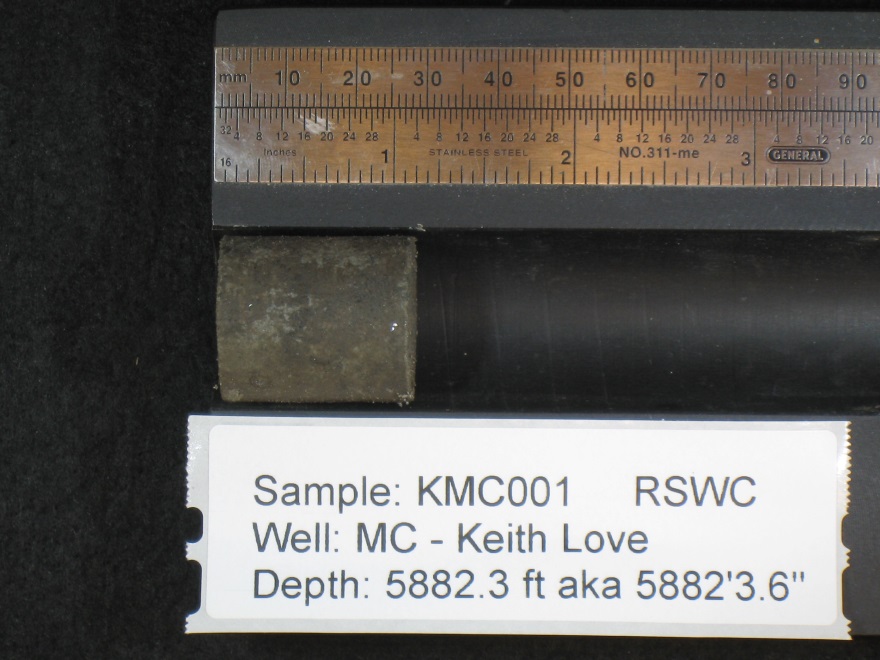 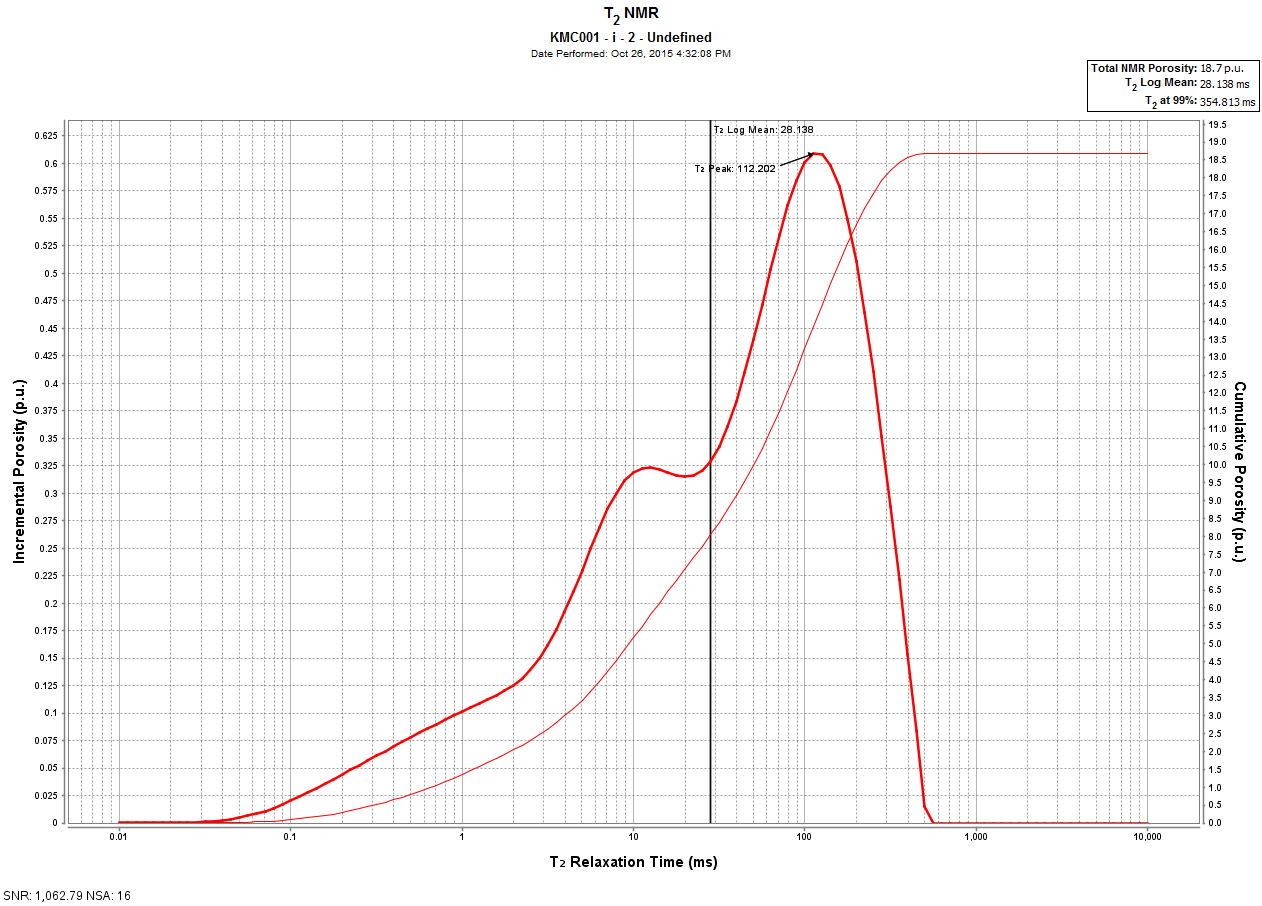 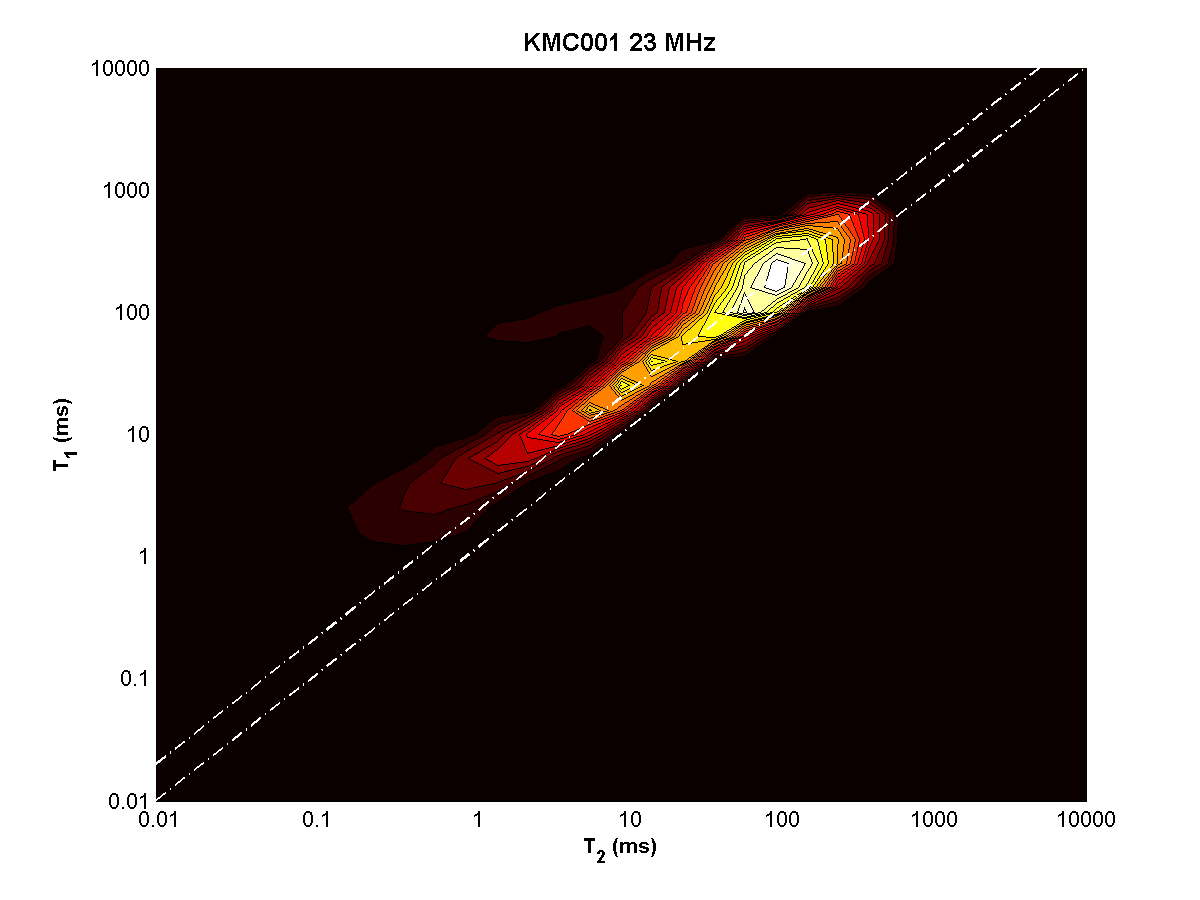 KMC010 – depth = 5886.3 ft
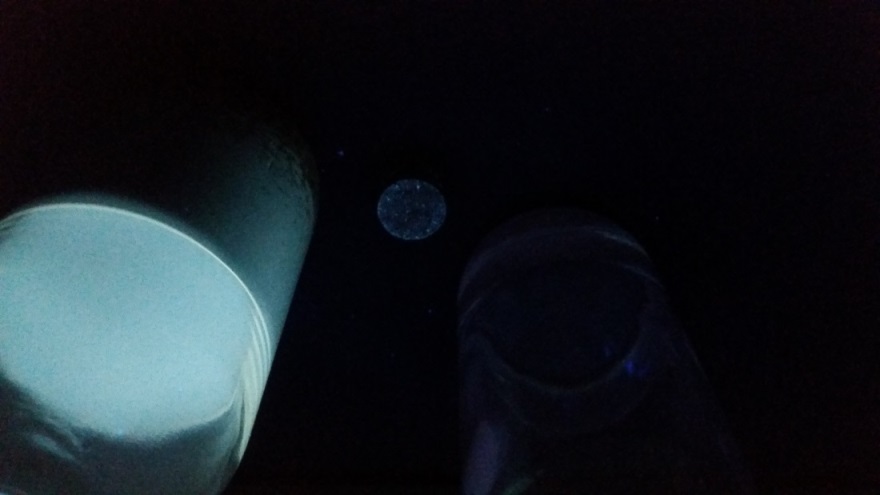 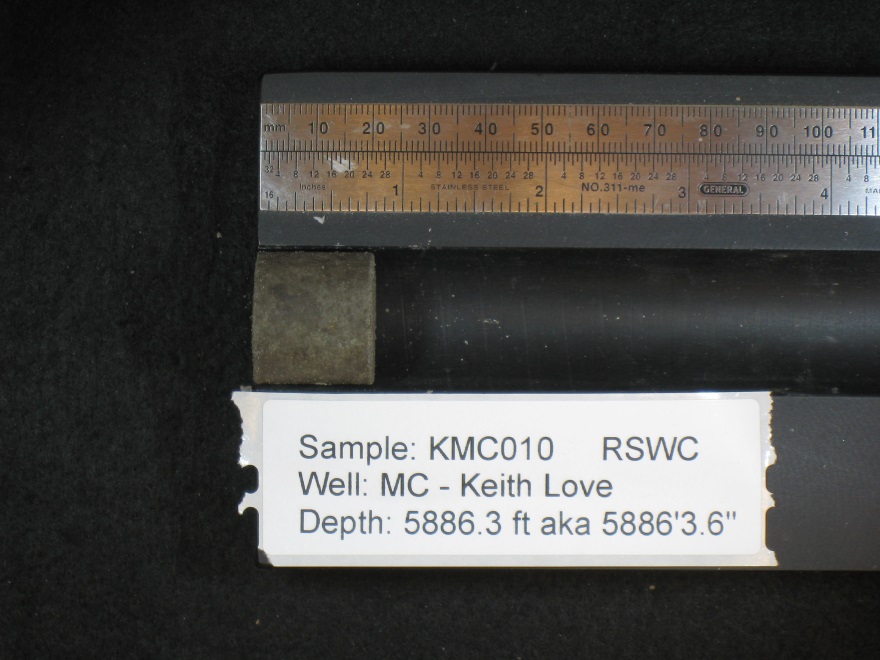 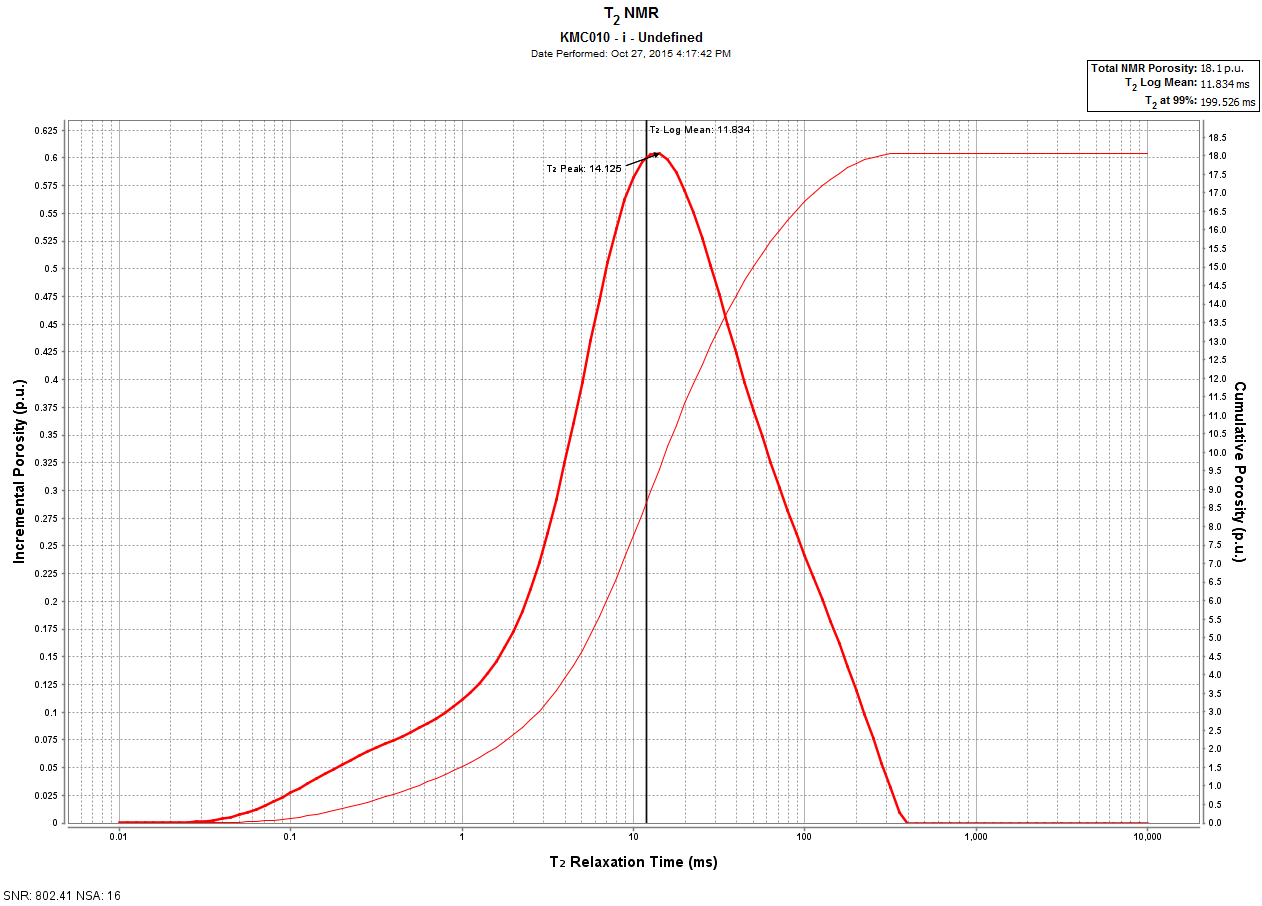 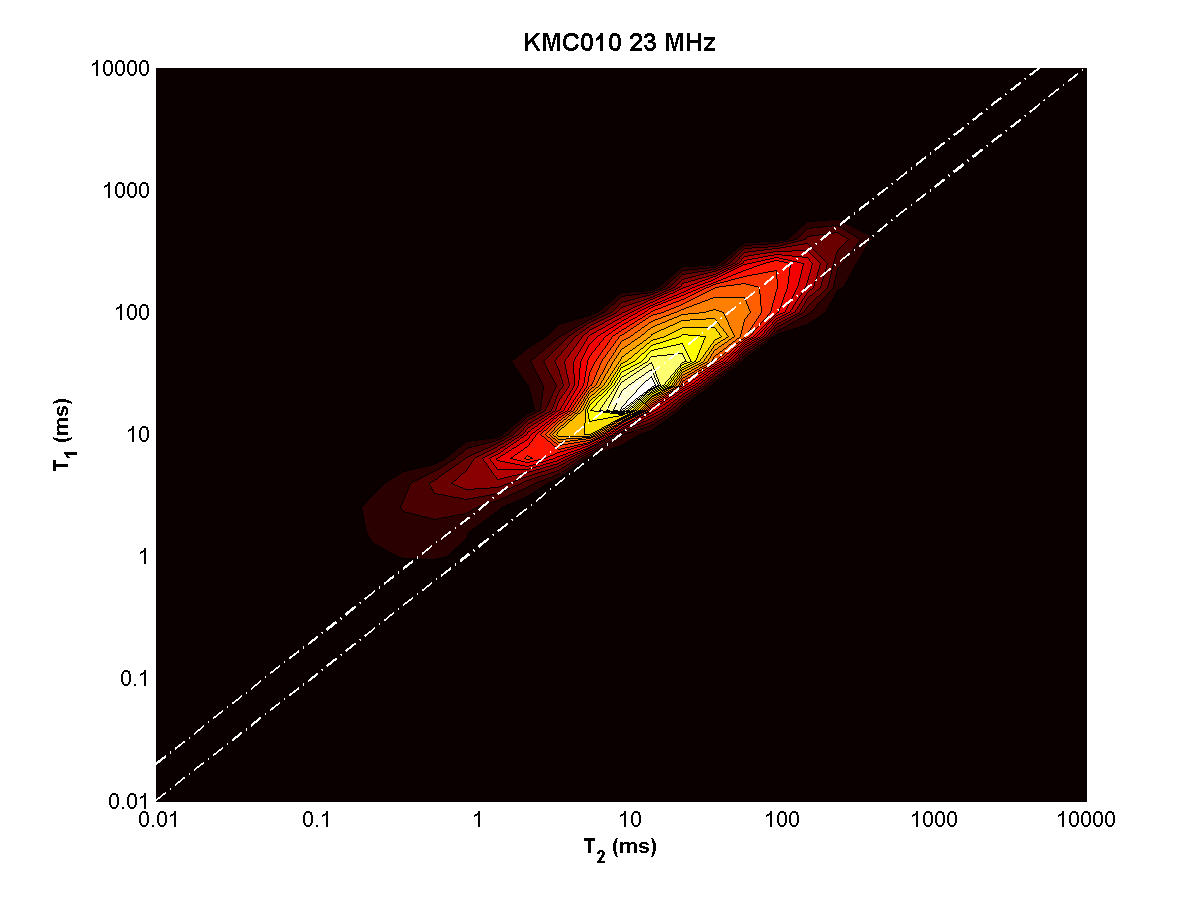 KMC010 – depth = 5886.3 ft
Top
Bottom
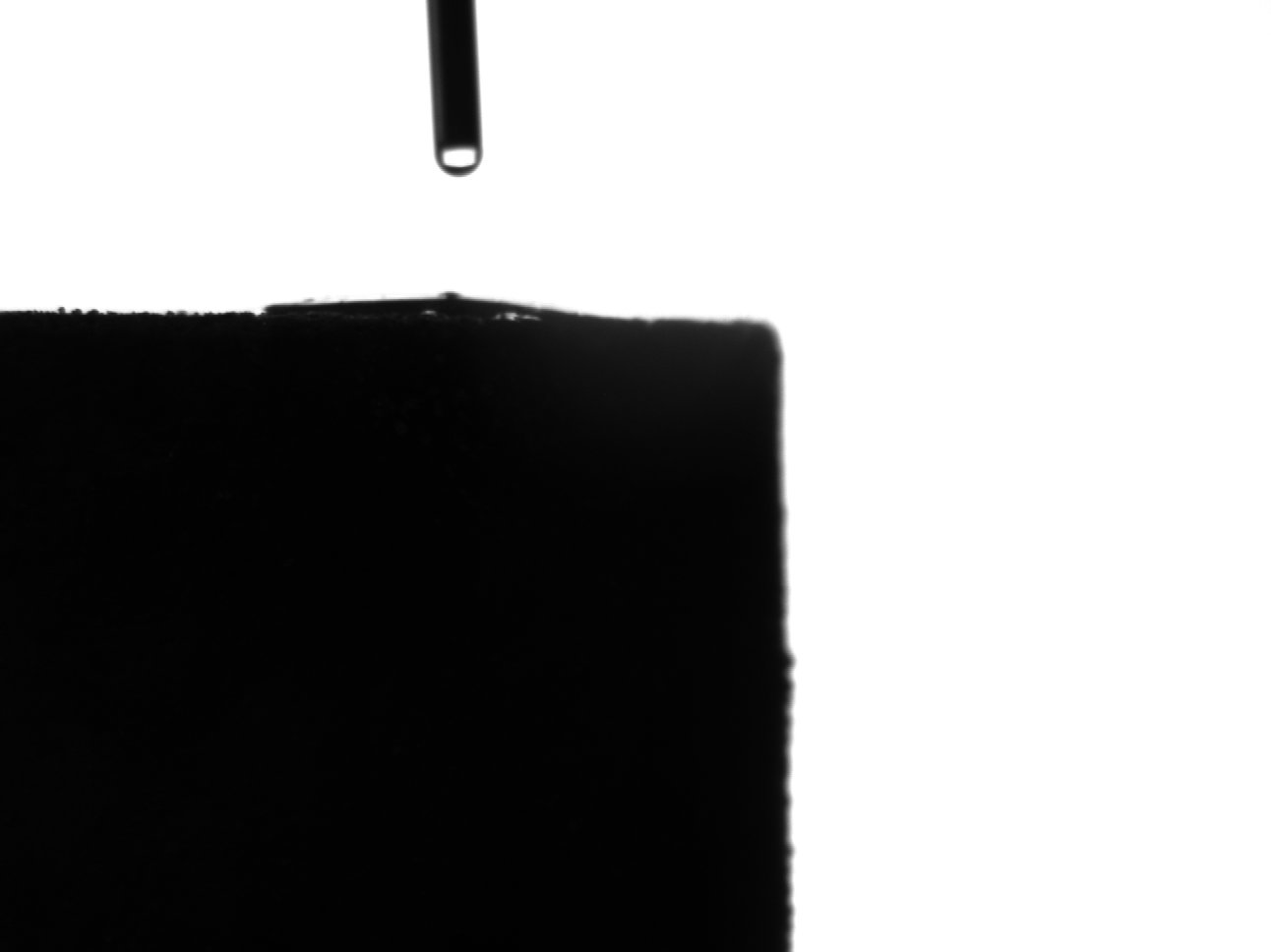 KMC011 – depth = 5892.3 ft
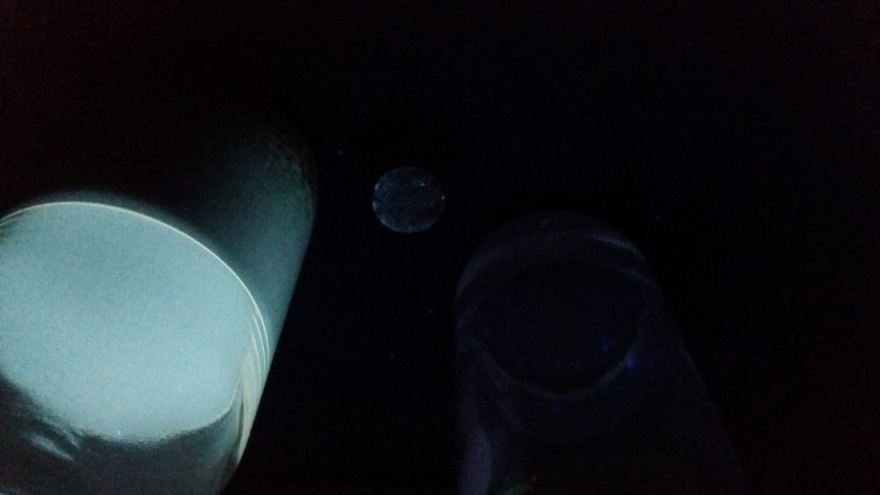 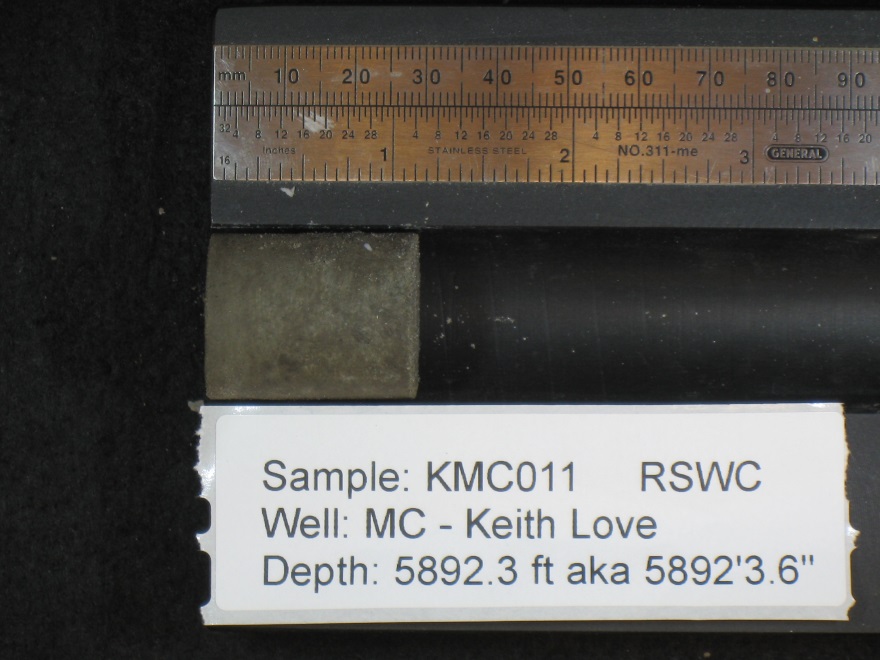 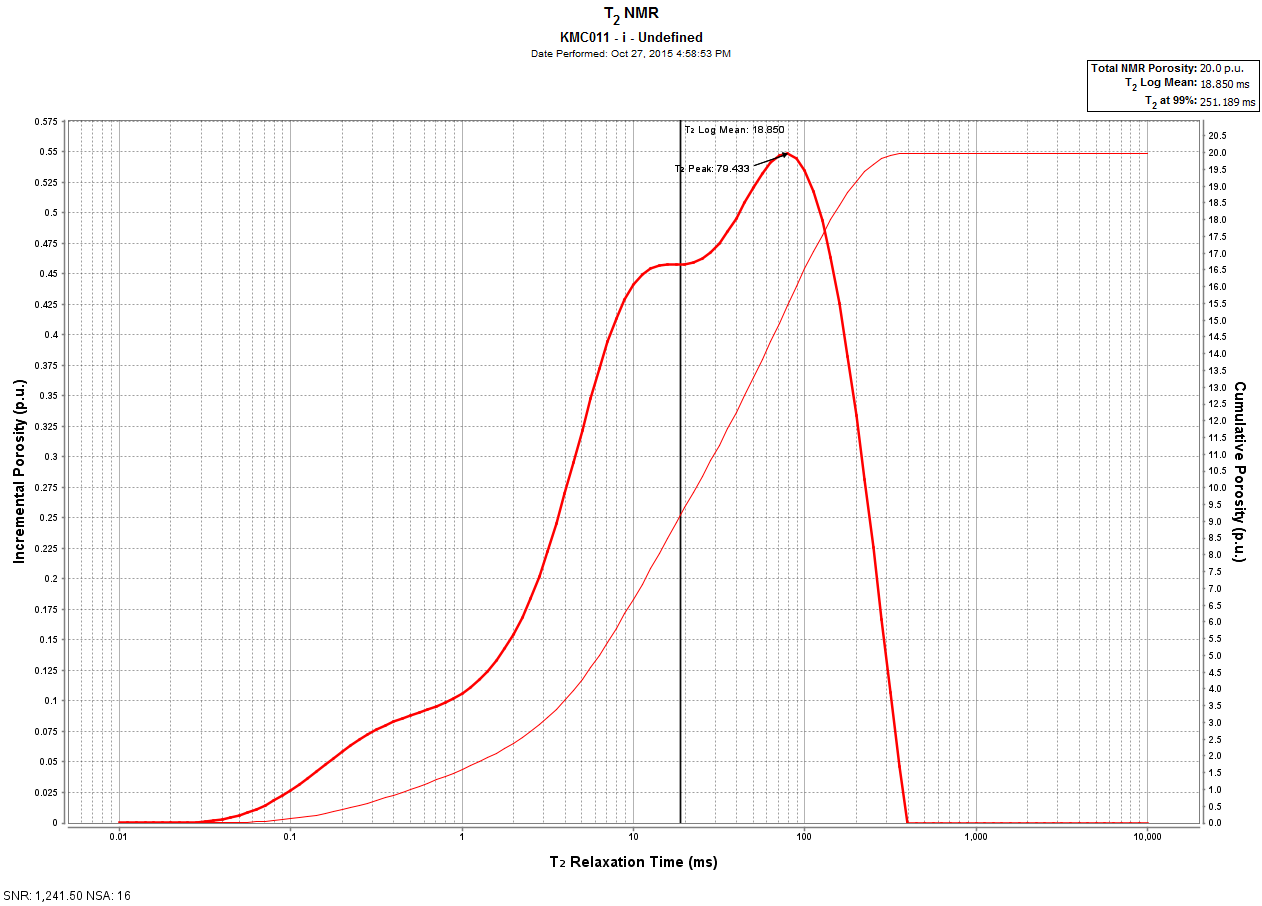 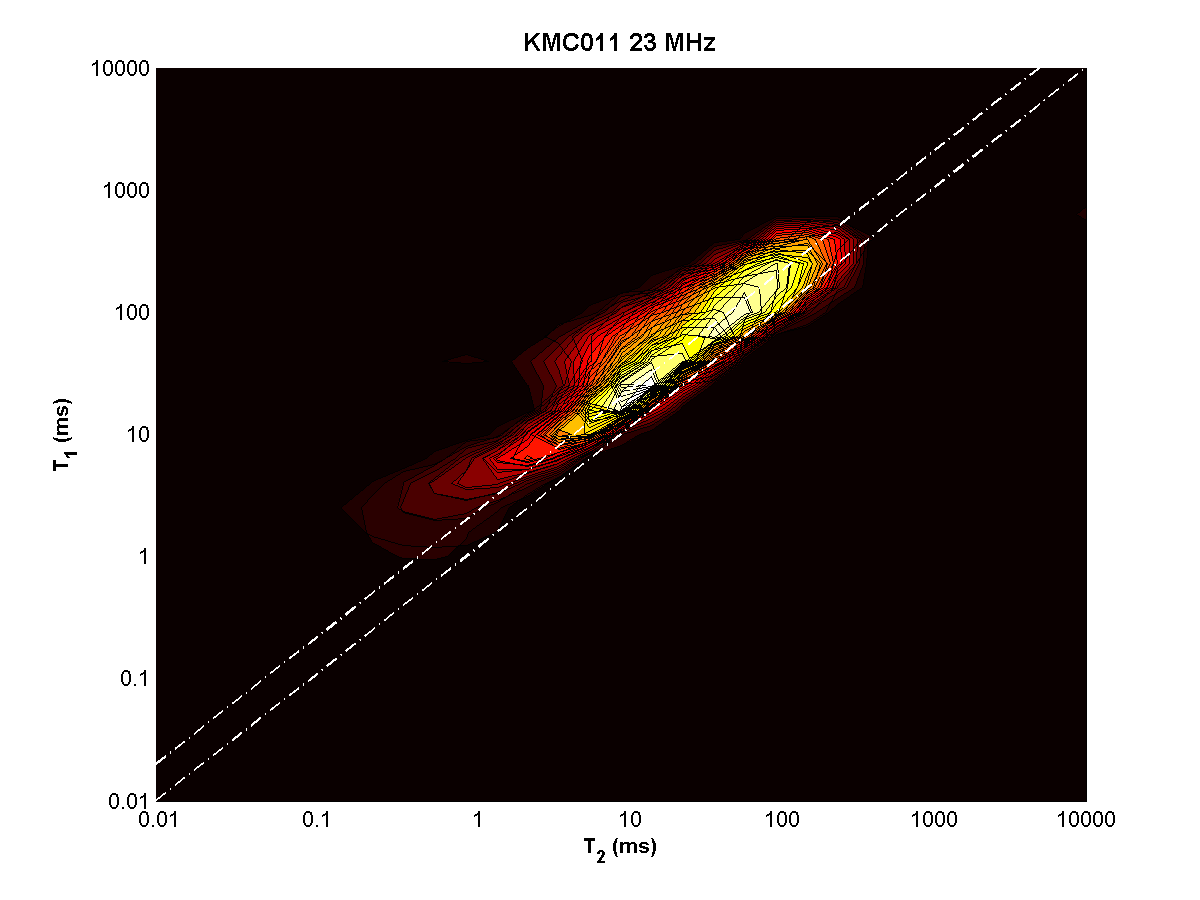 KMC012 – depth = 5895.3 ft
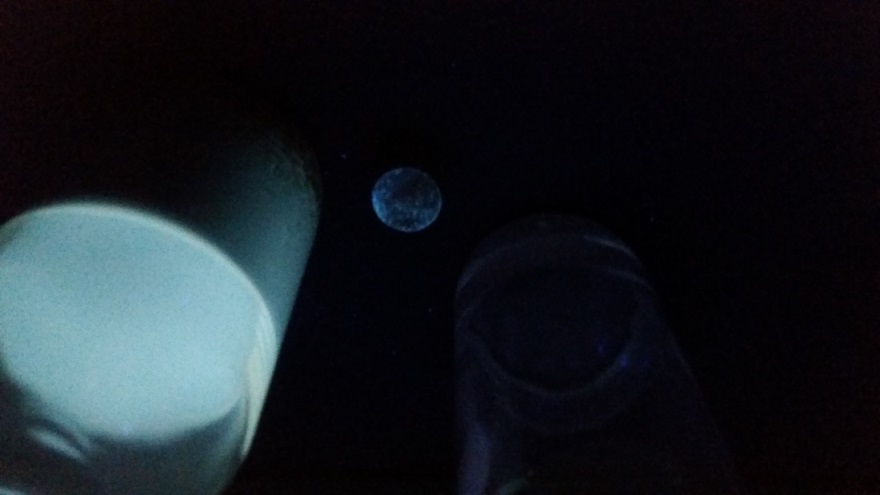 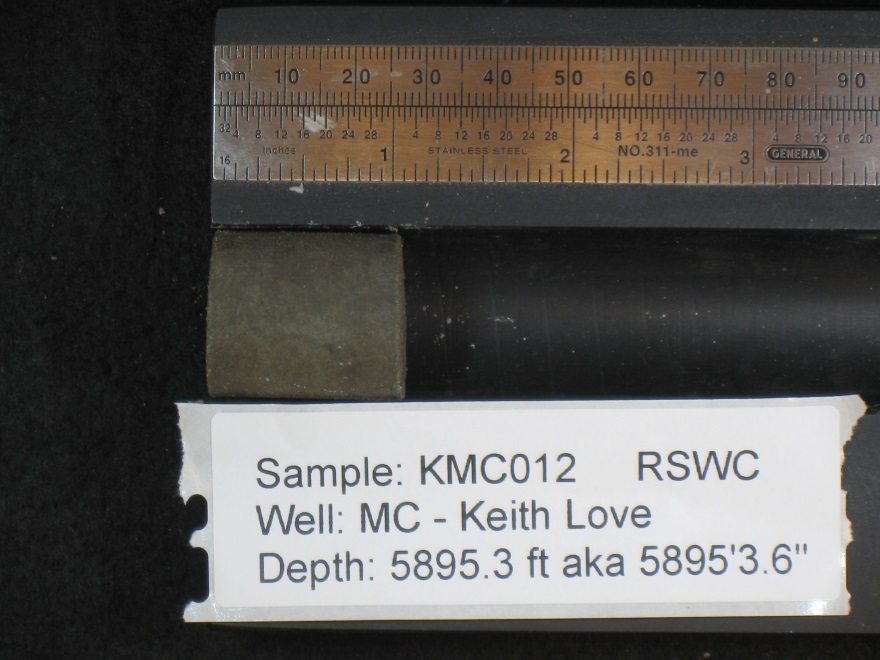 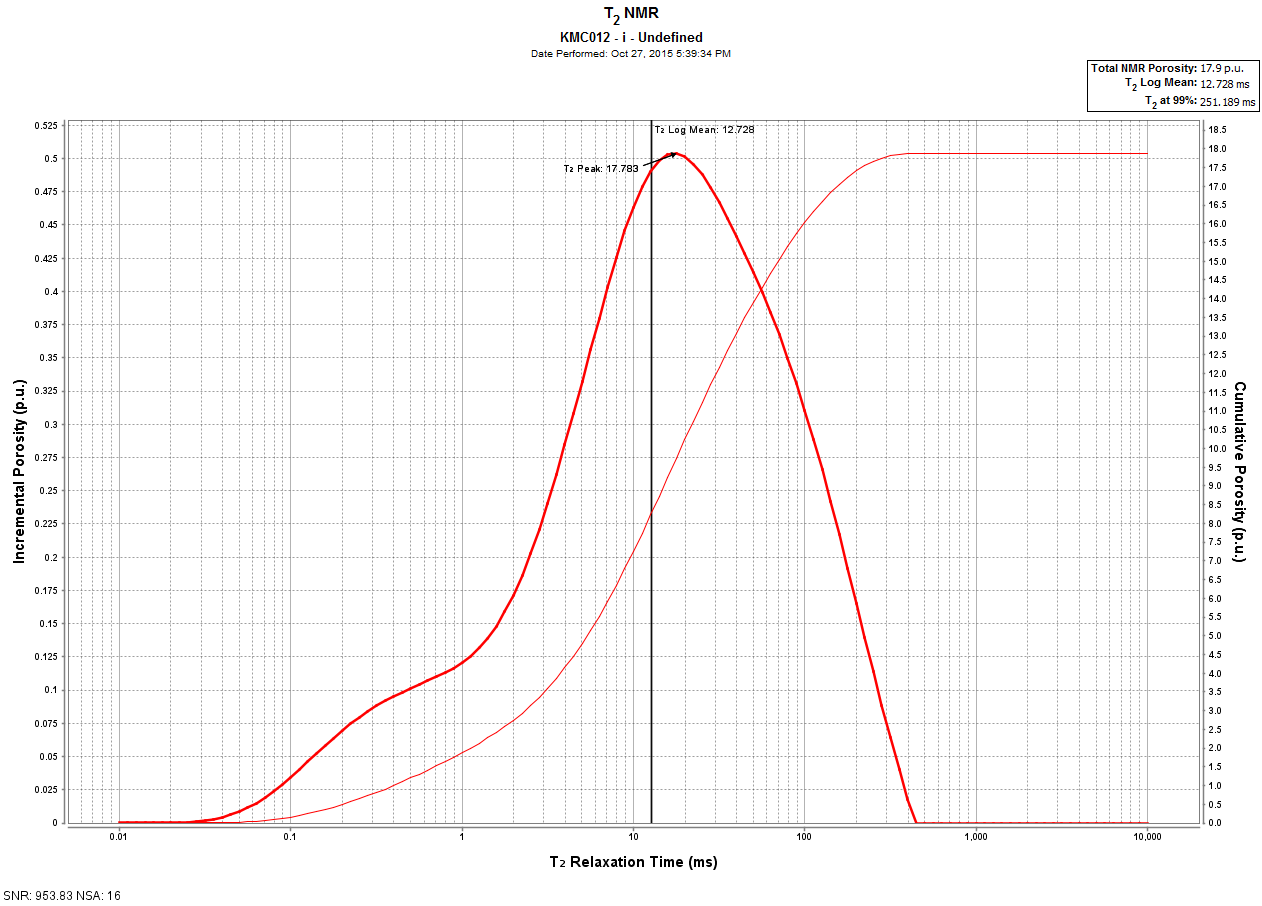 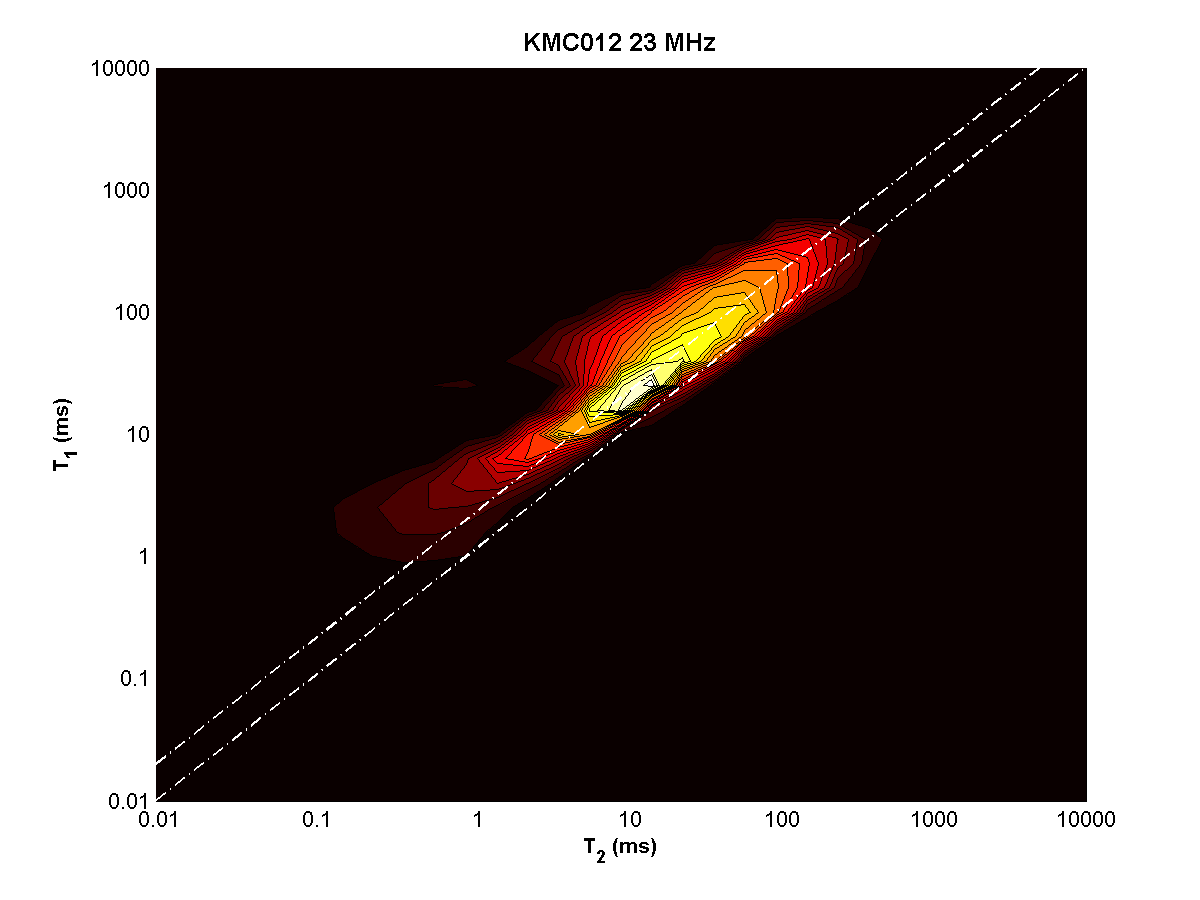 KMC002 – depth = 5908.9 ft
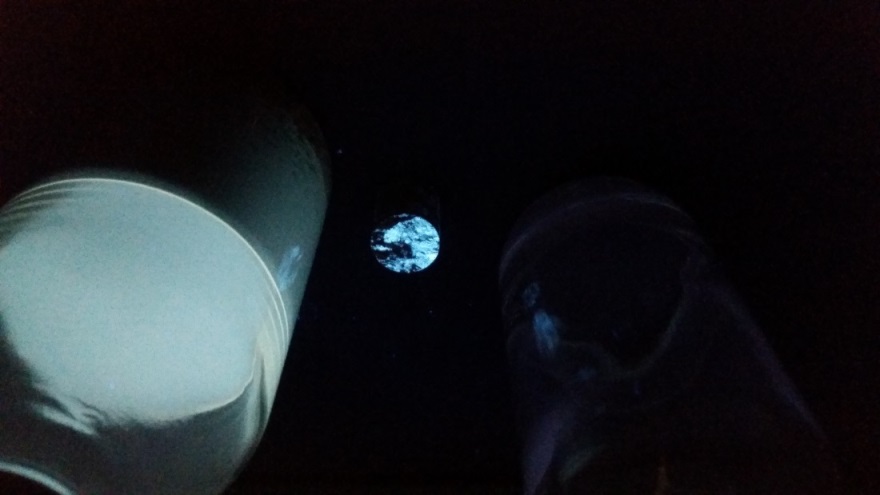 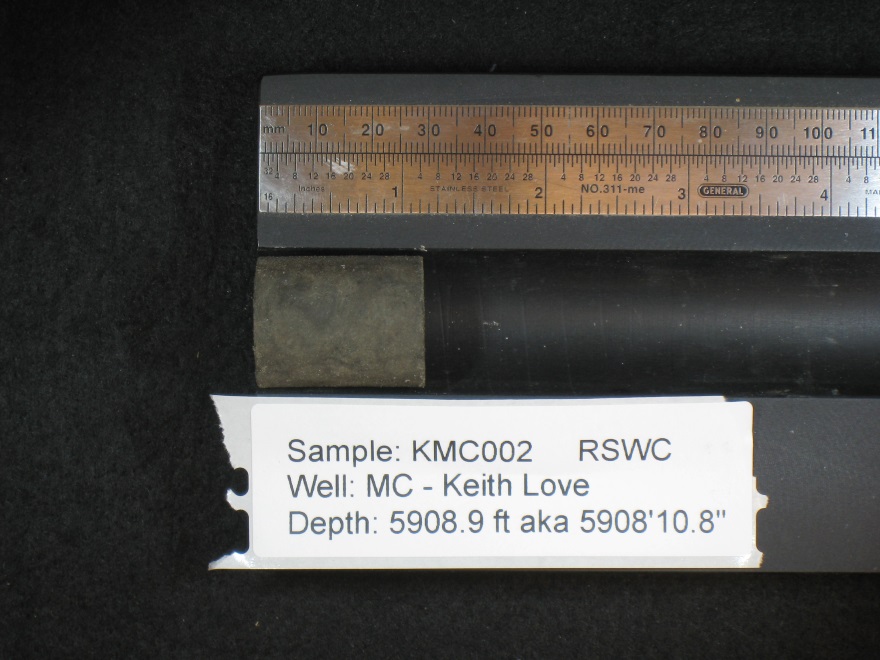 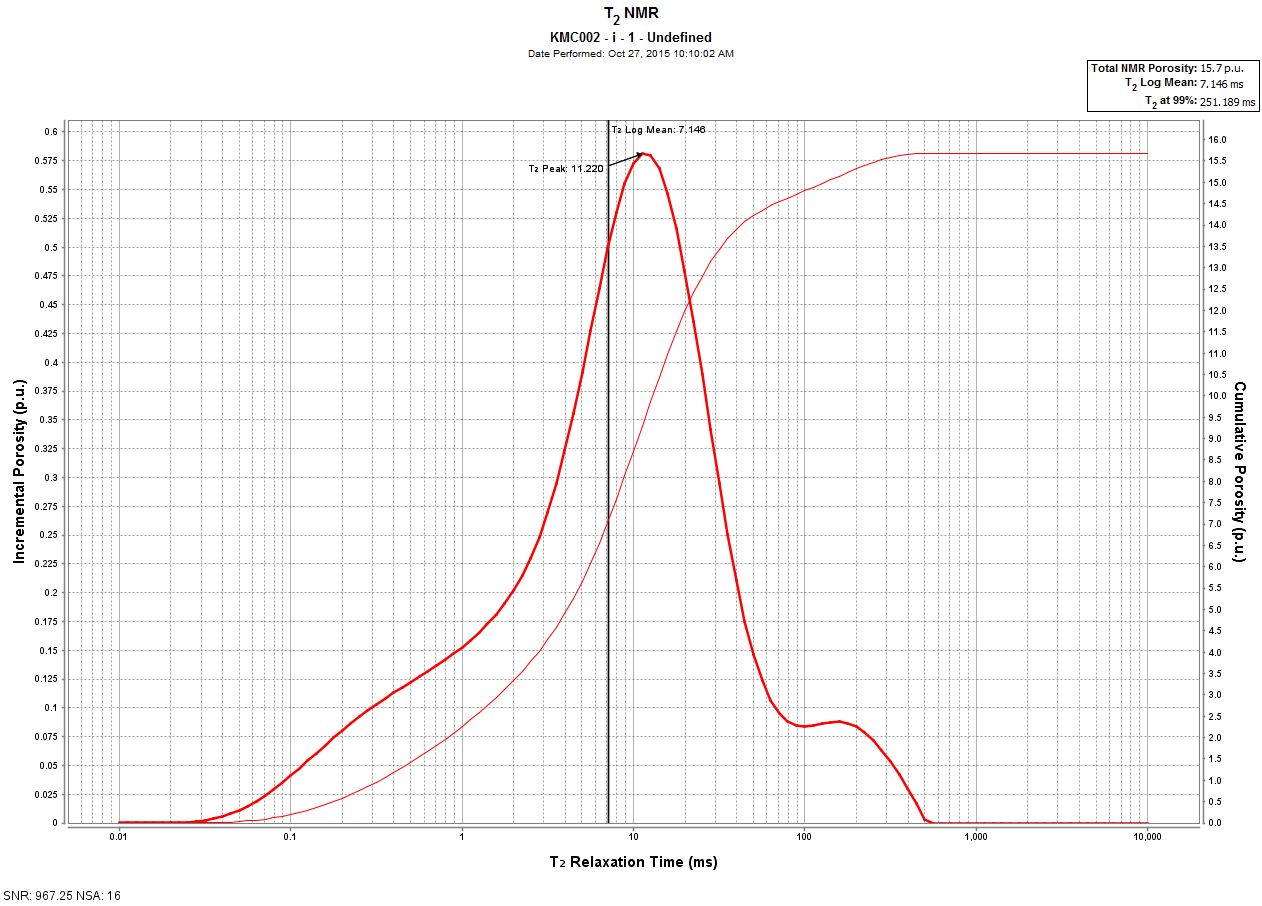 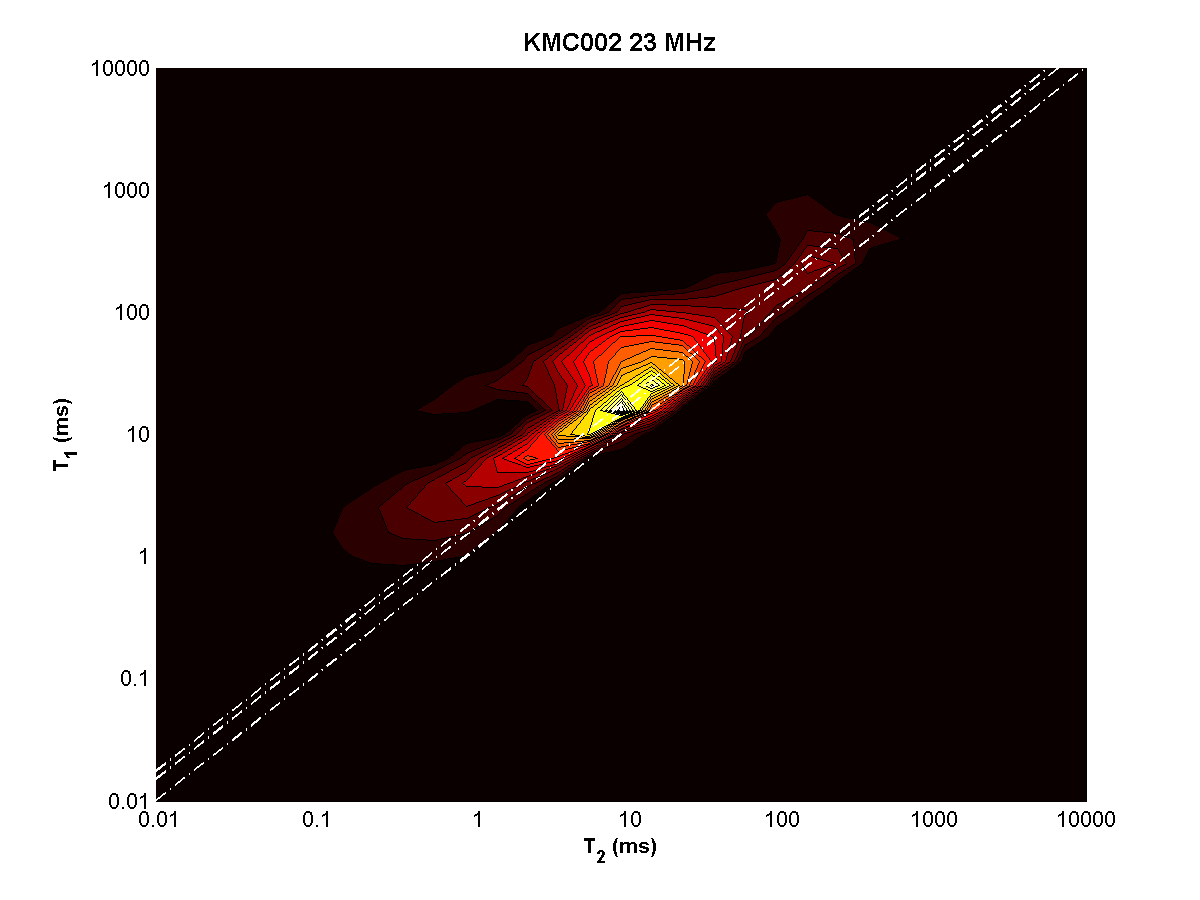 KMC002 – depth = 5908.9 ft
Top
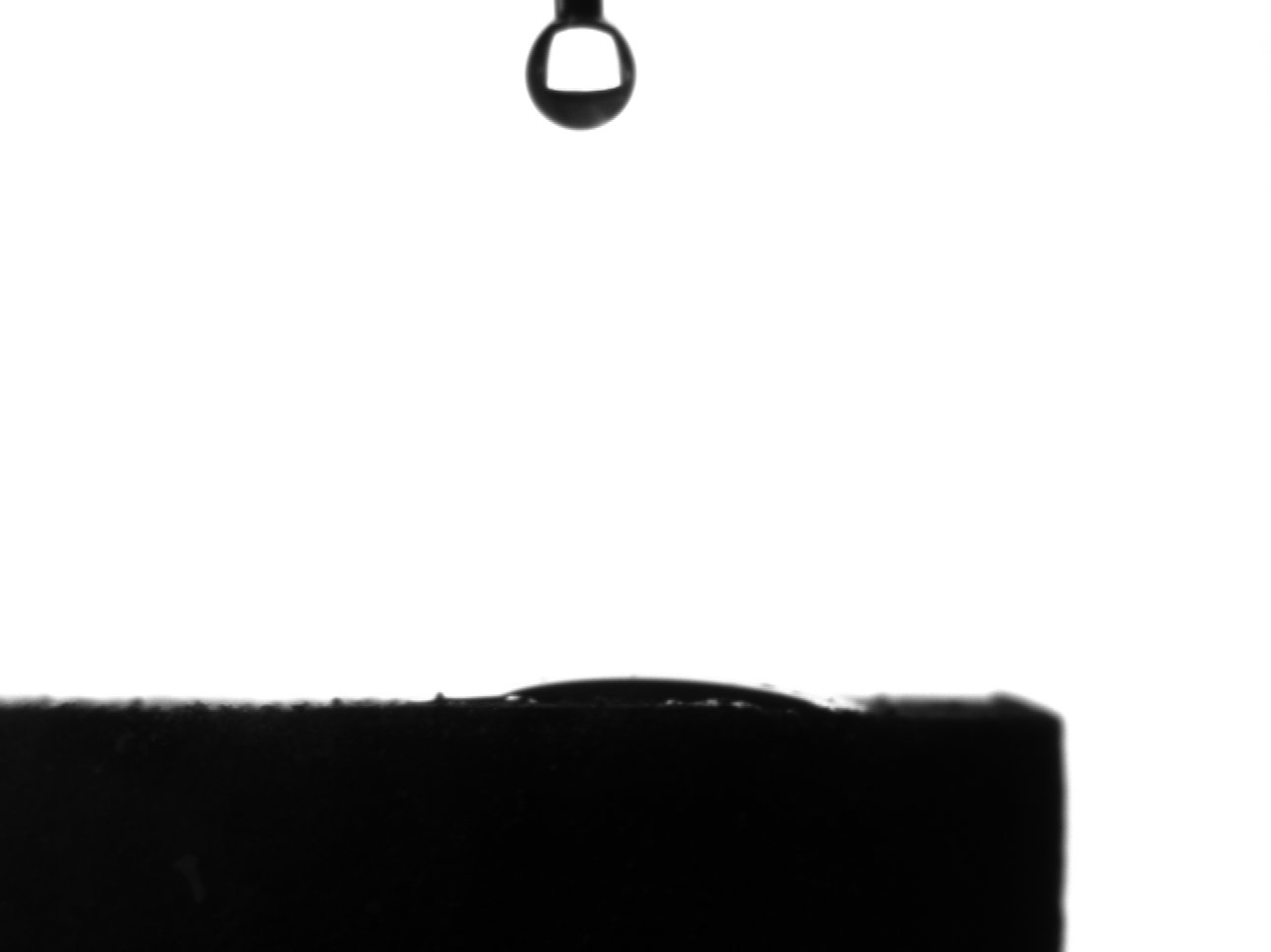 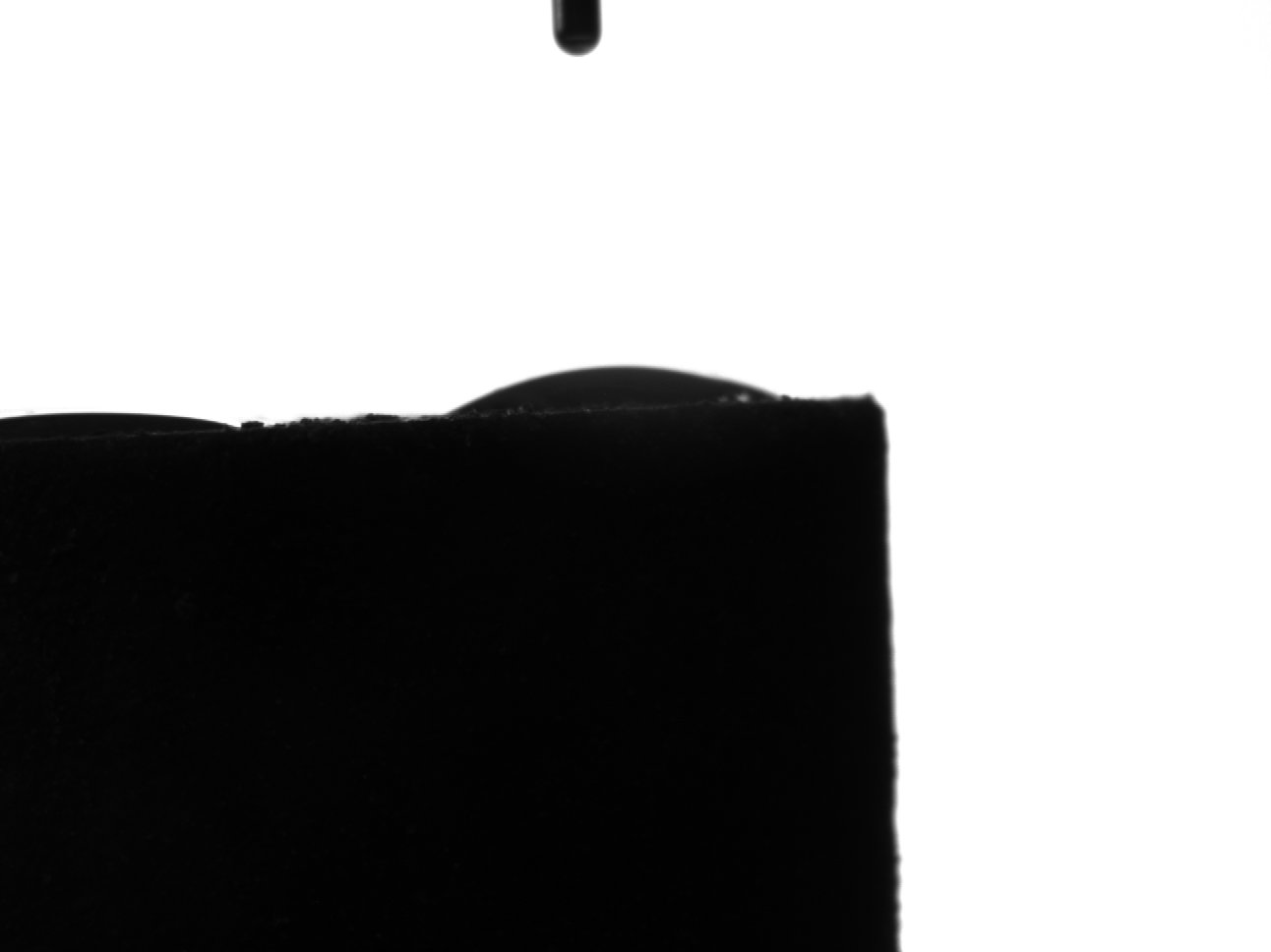 Bottom
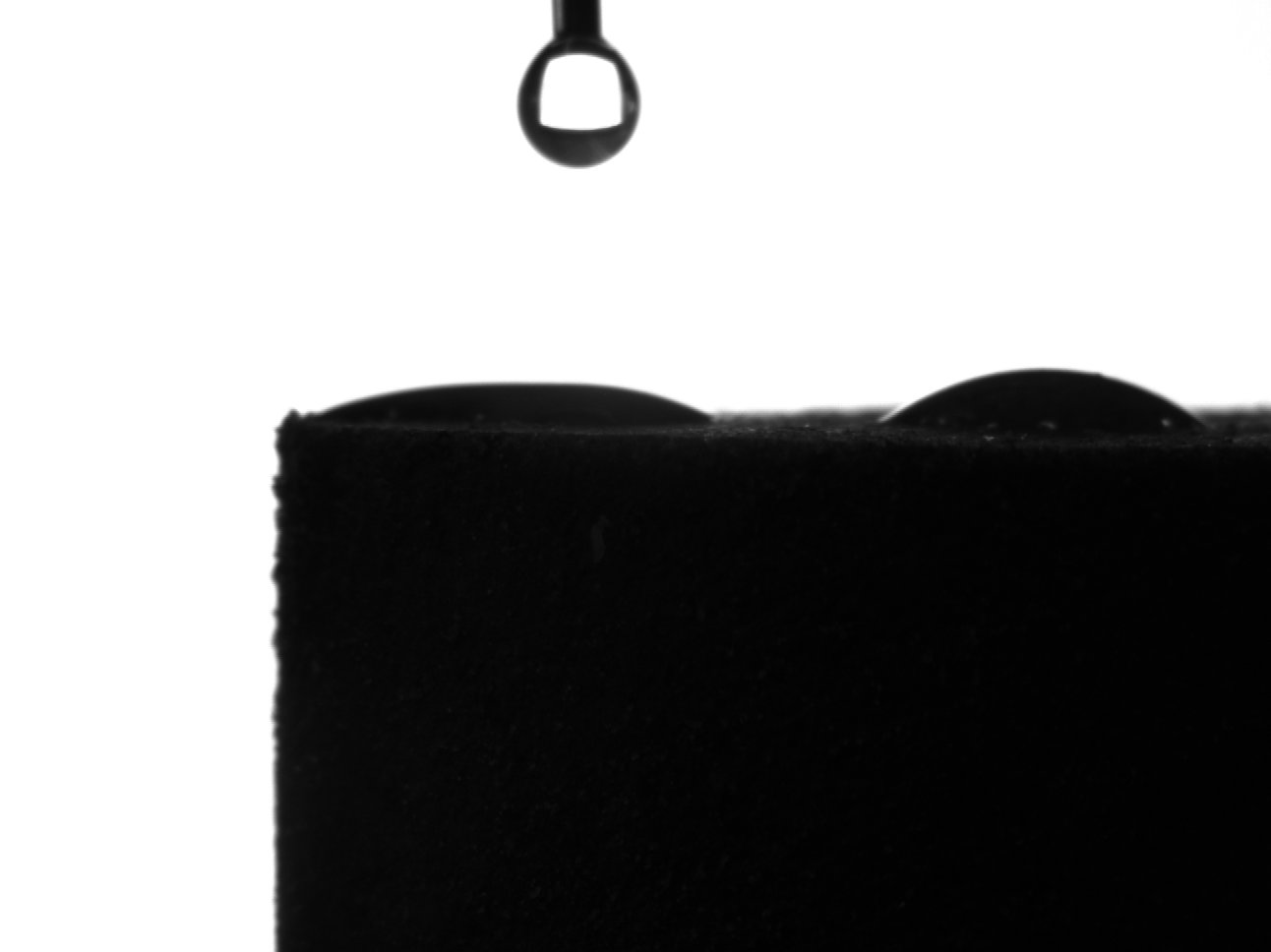 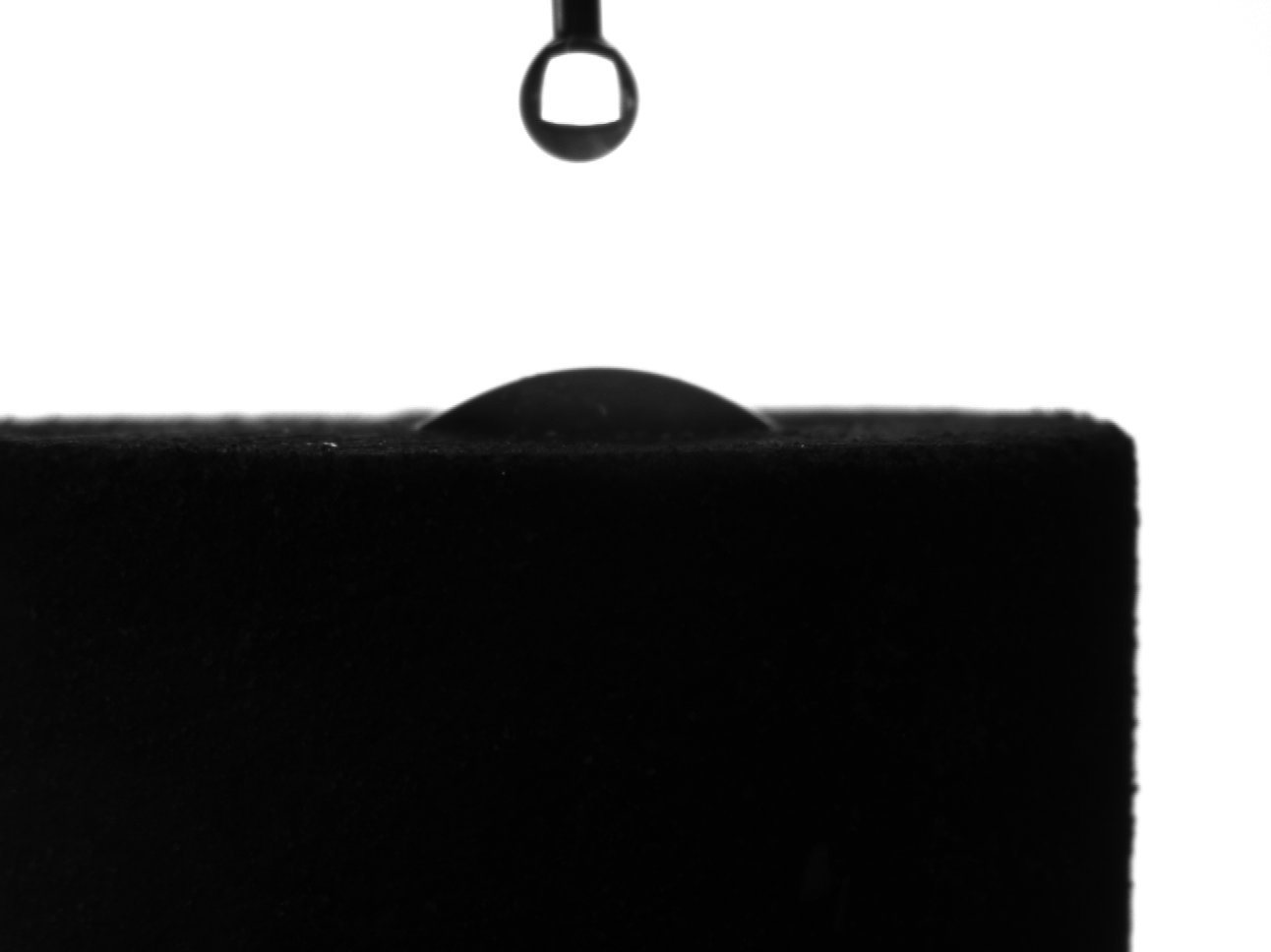 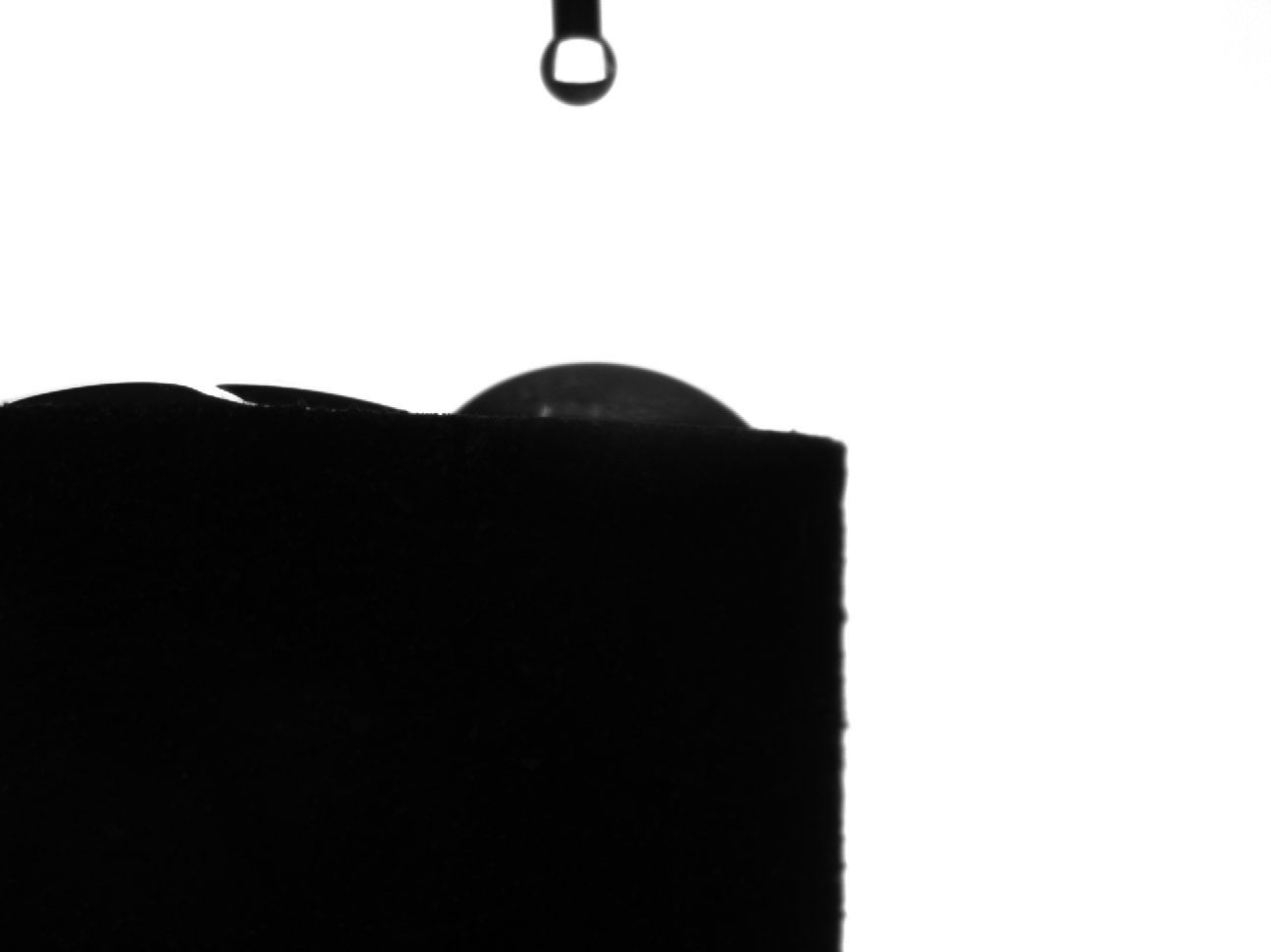 KMC006 – depth = 5912.6 ft
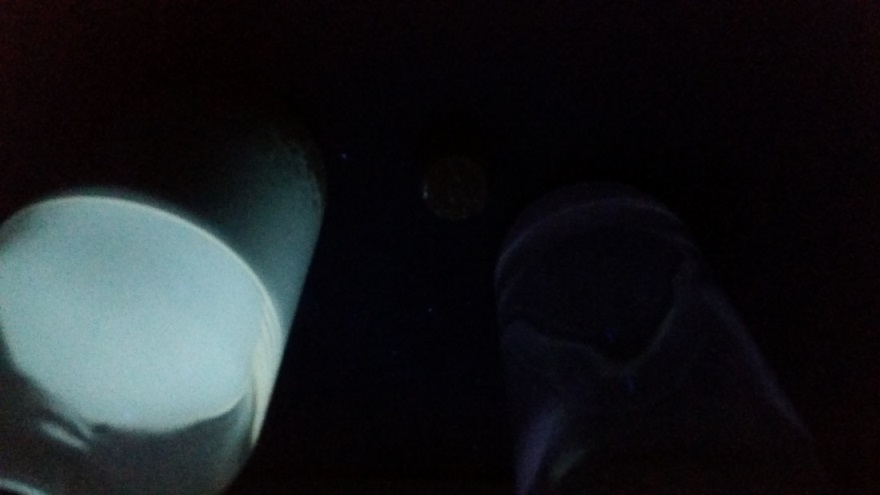 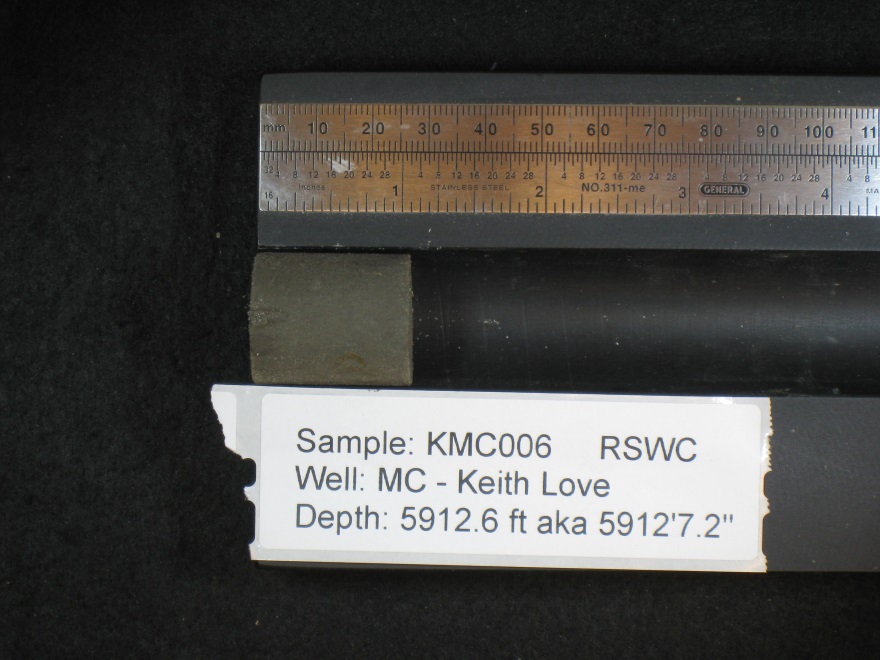 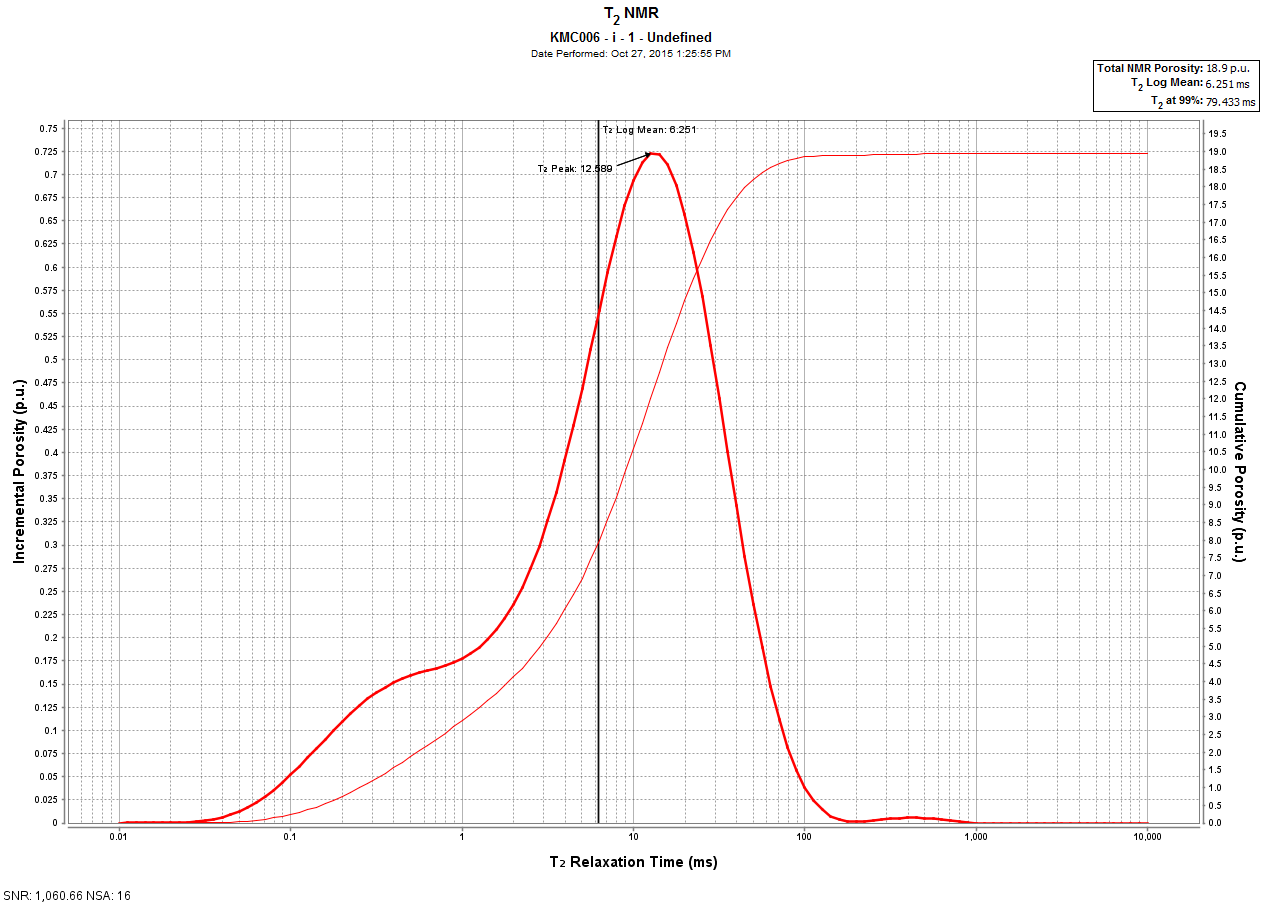 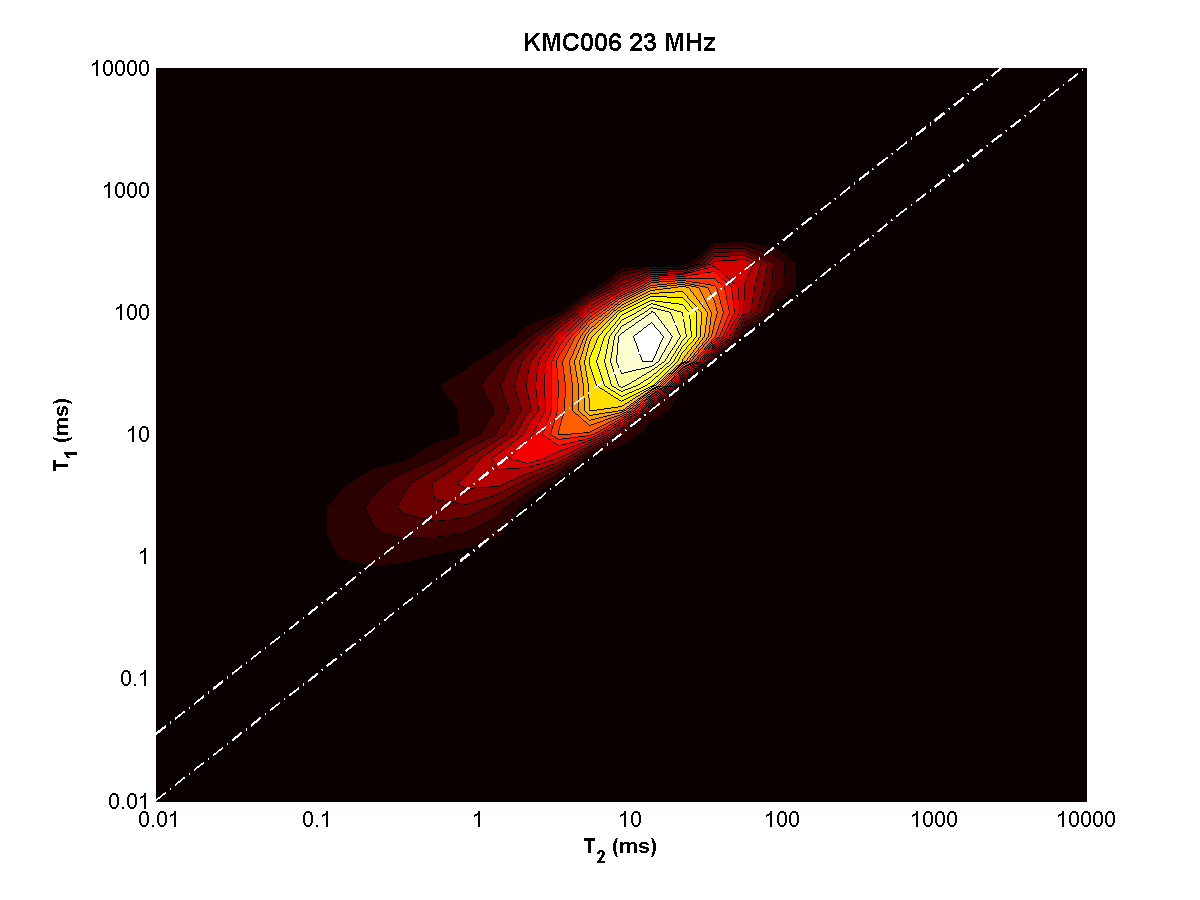 KMC007 – depth = 5930.2 ft
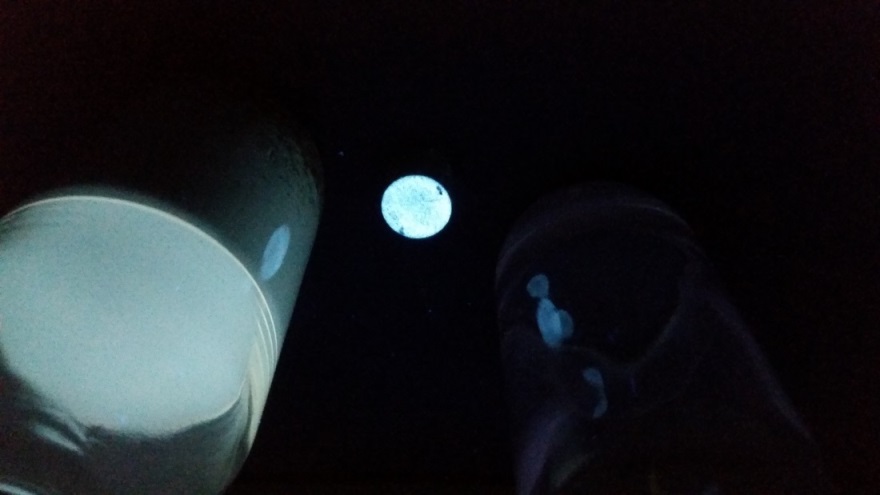 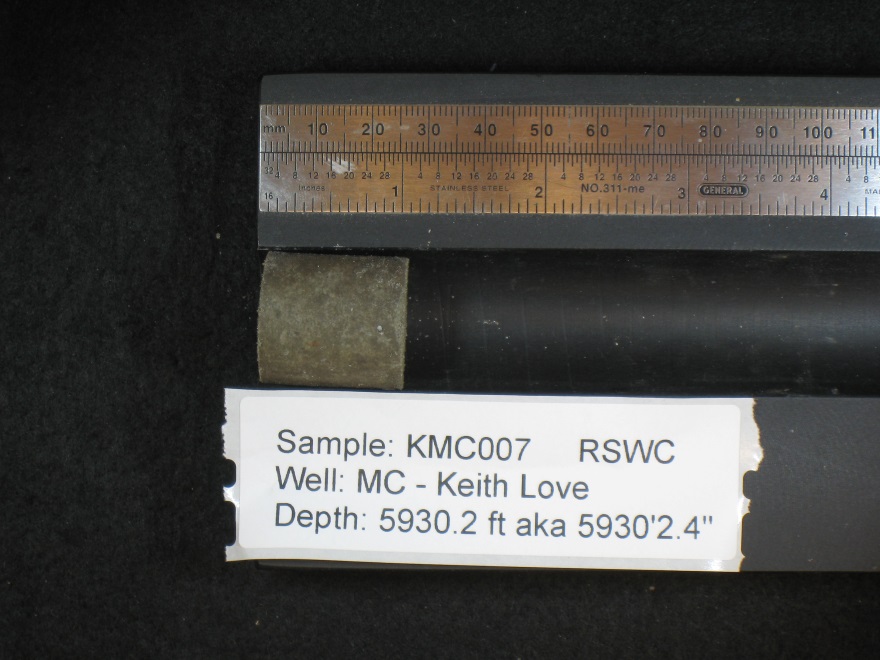 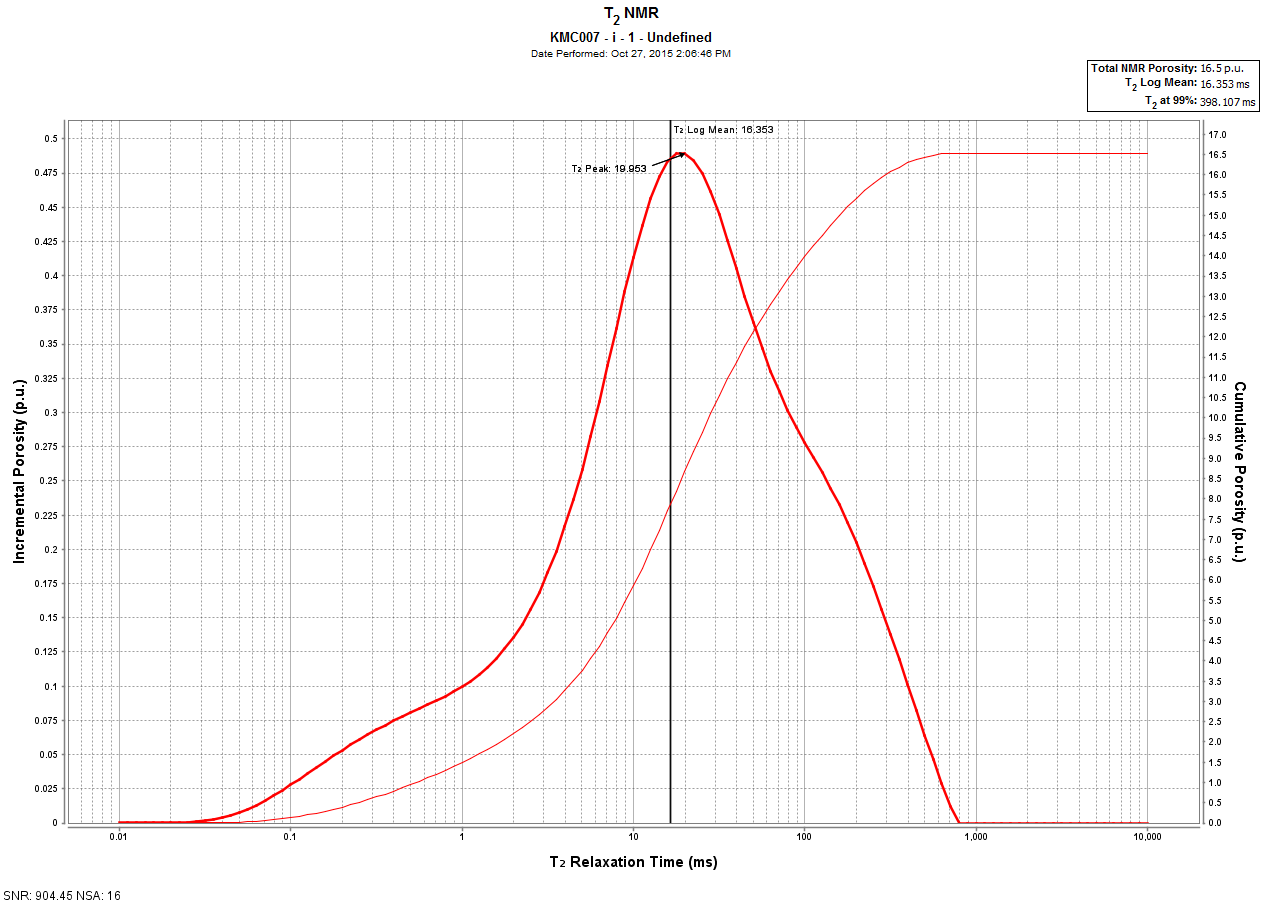 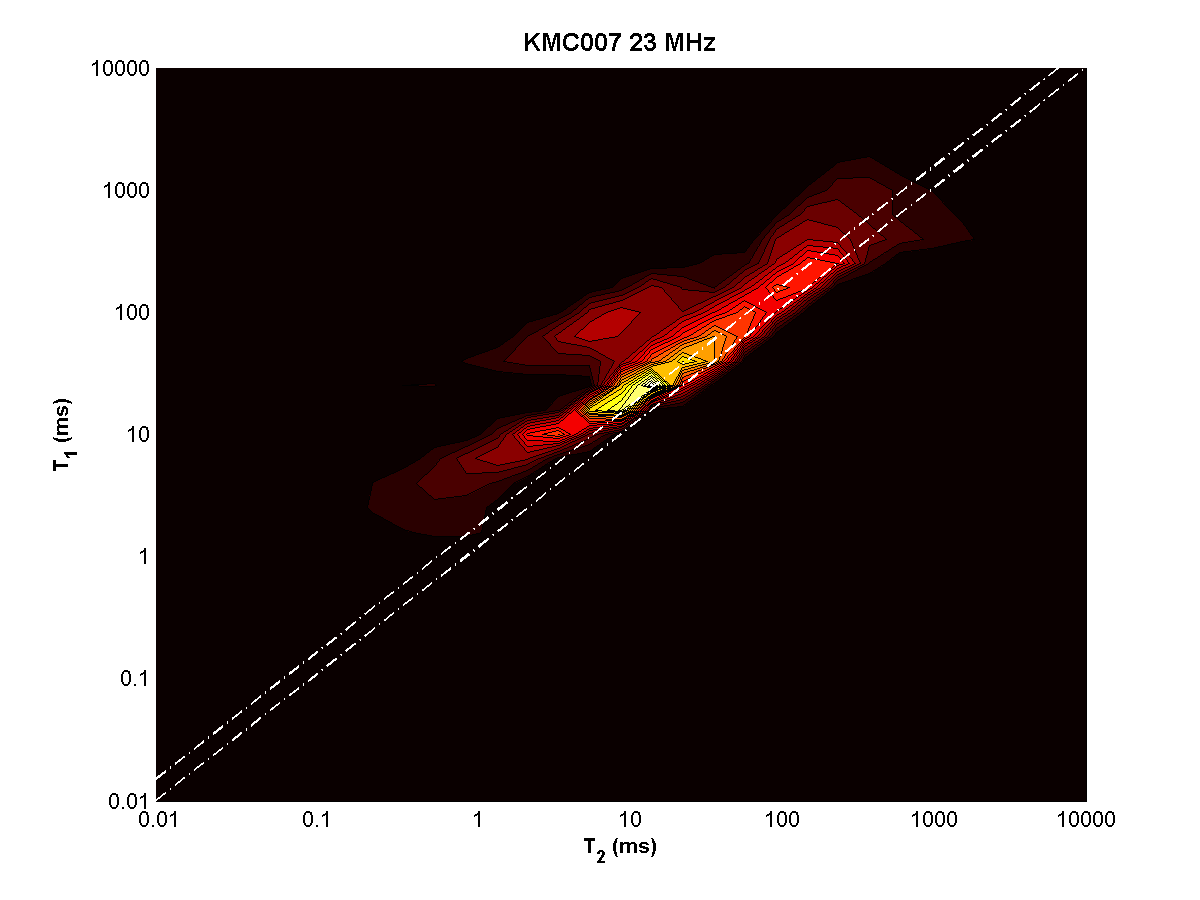 KMC007 – depth = 5930.2 ft
Top
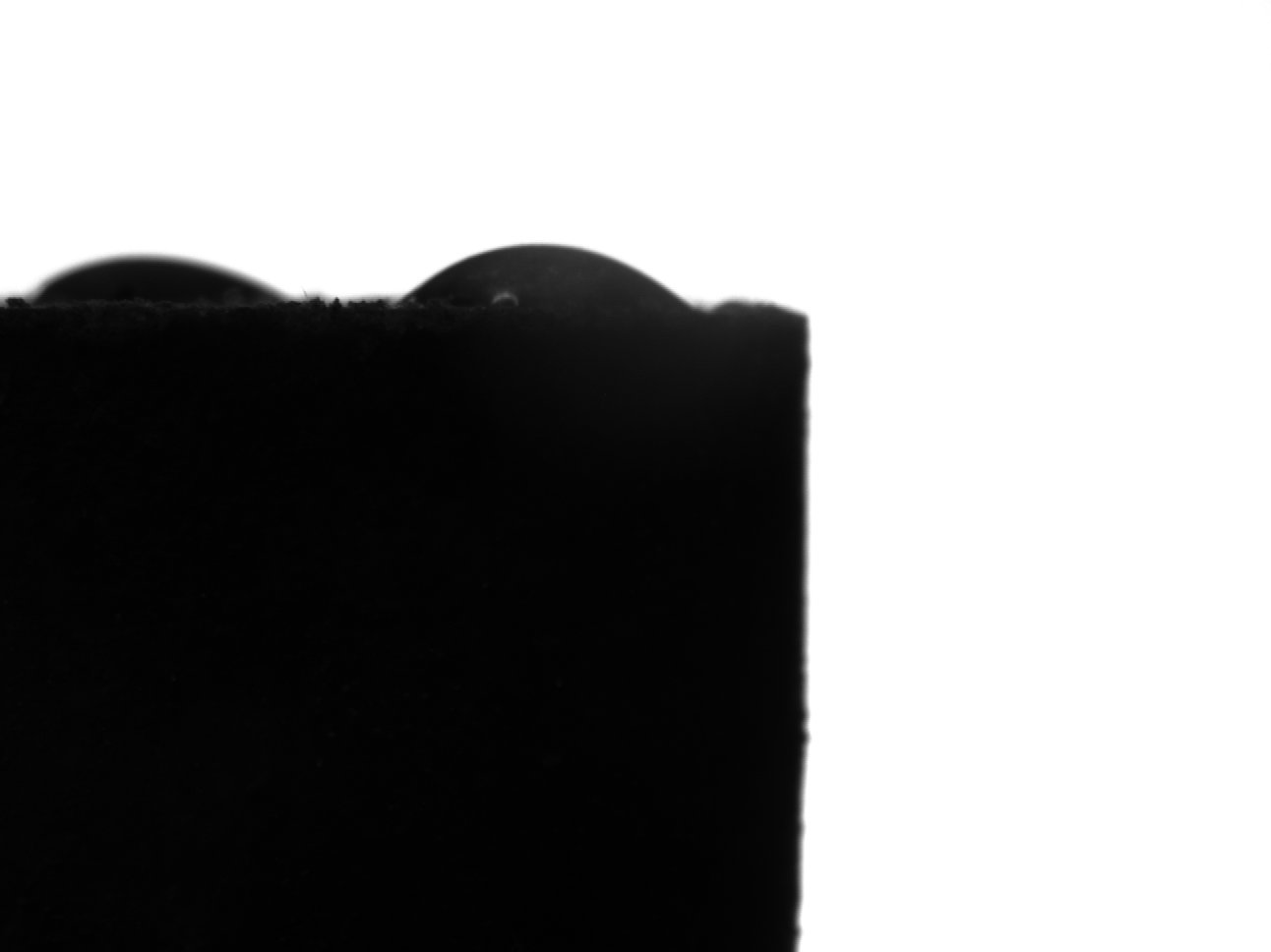 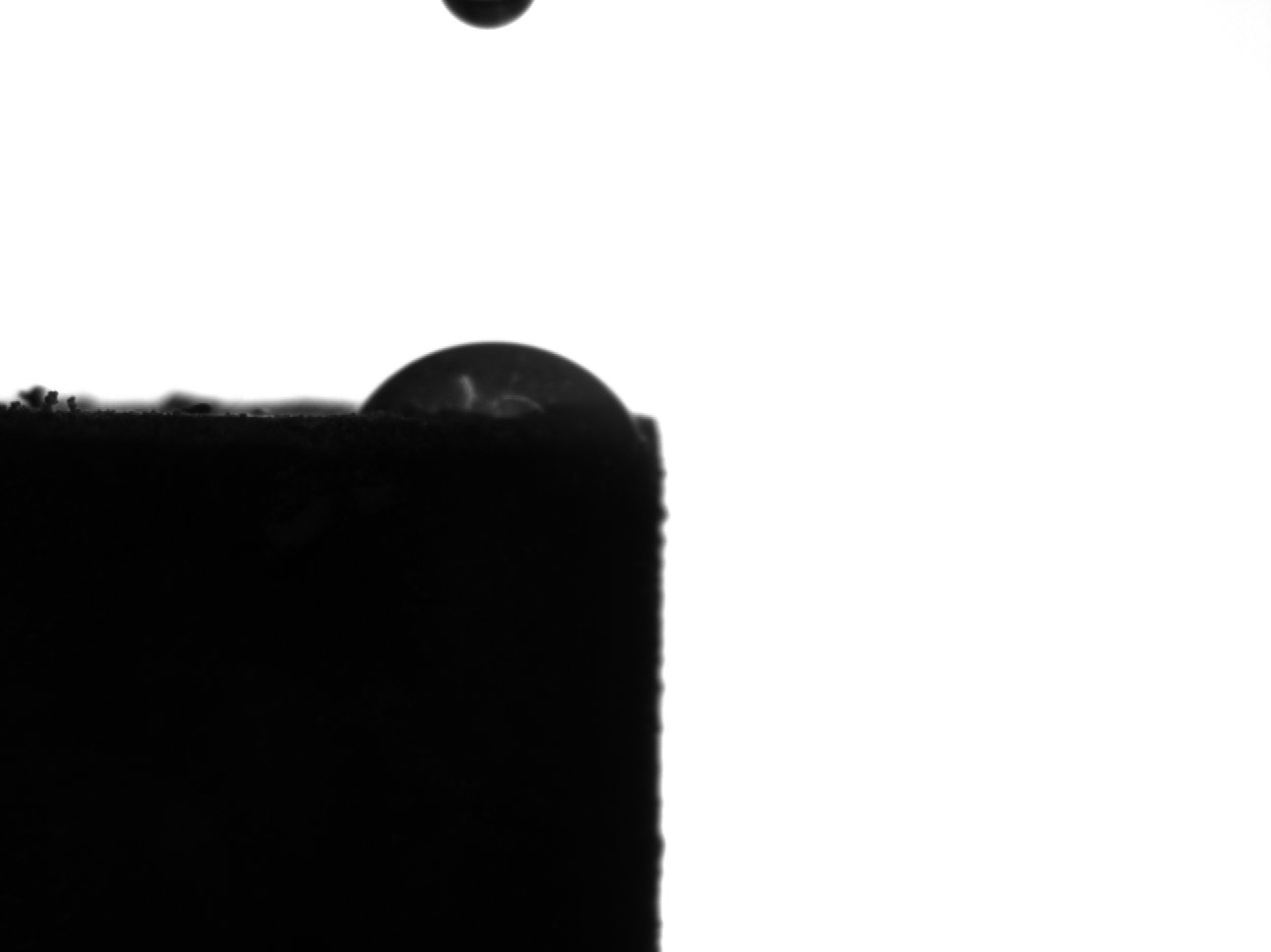 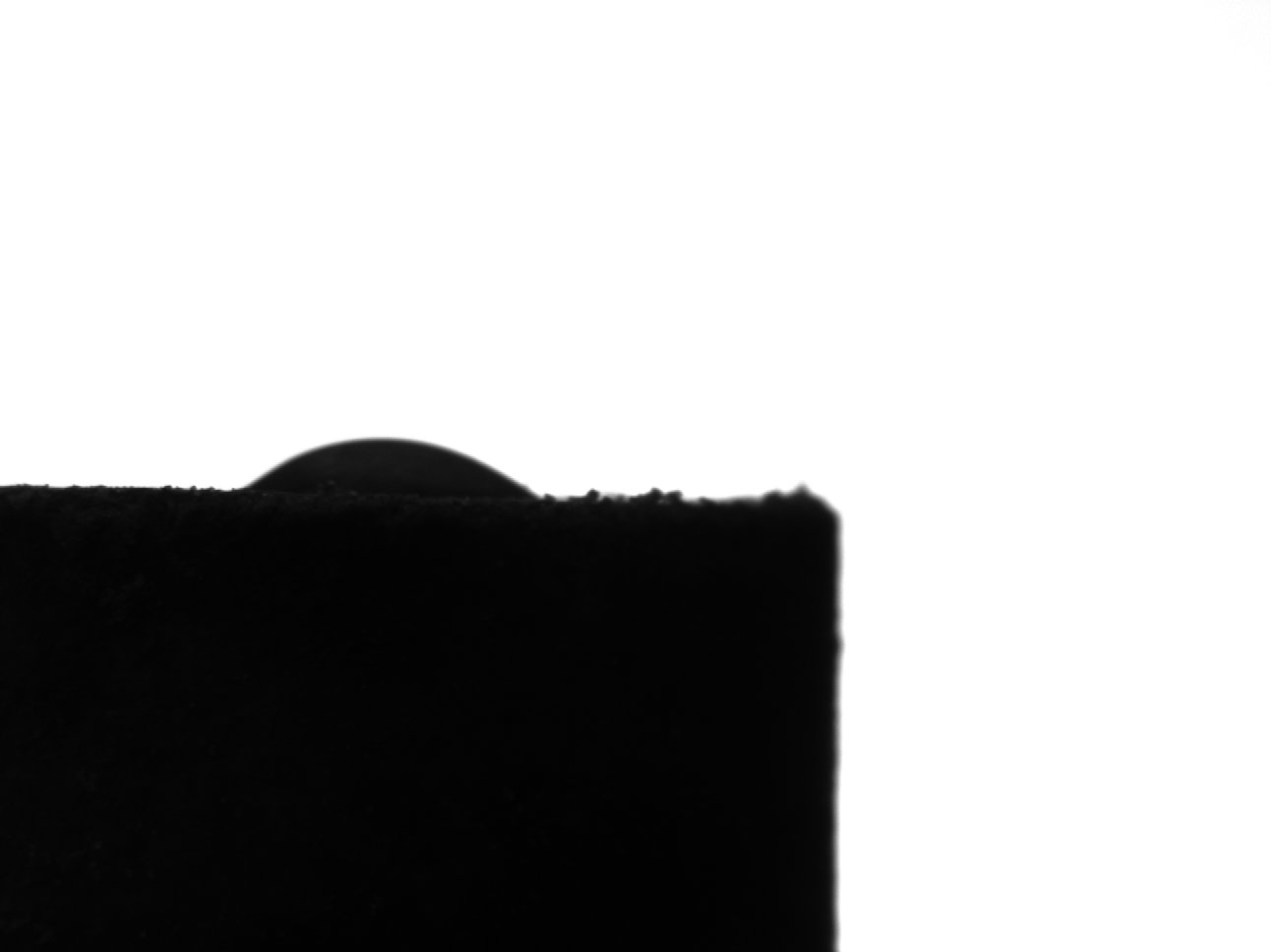 Bottom
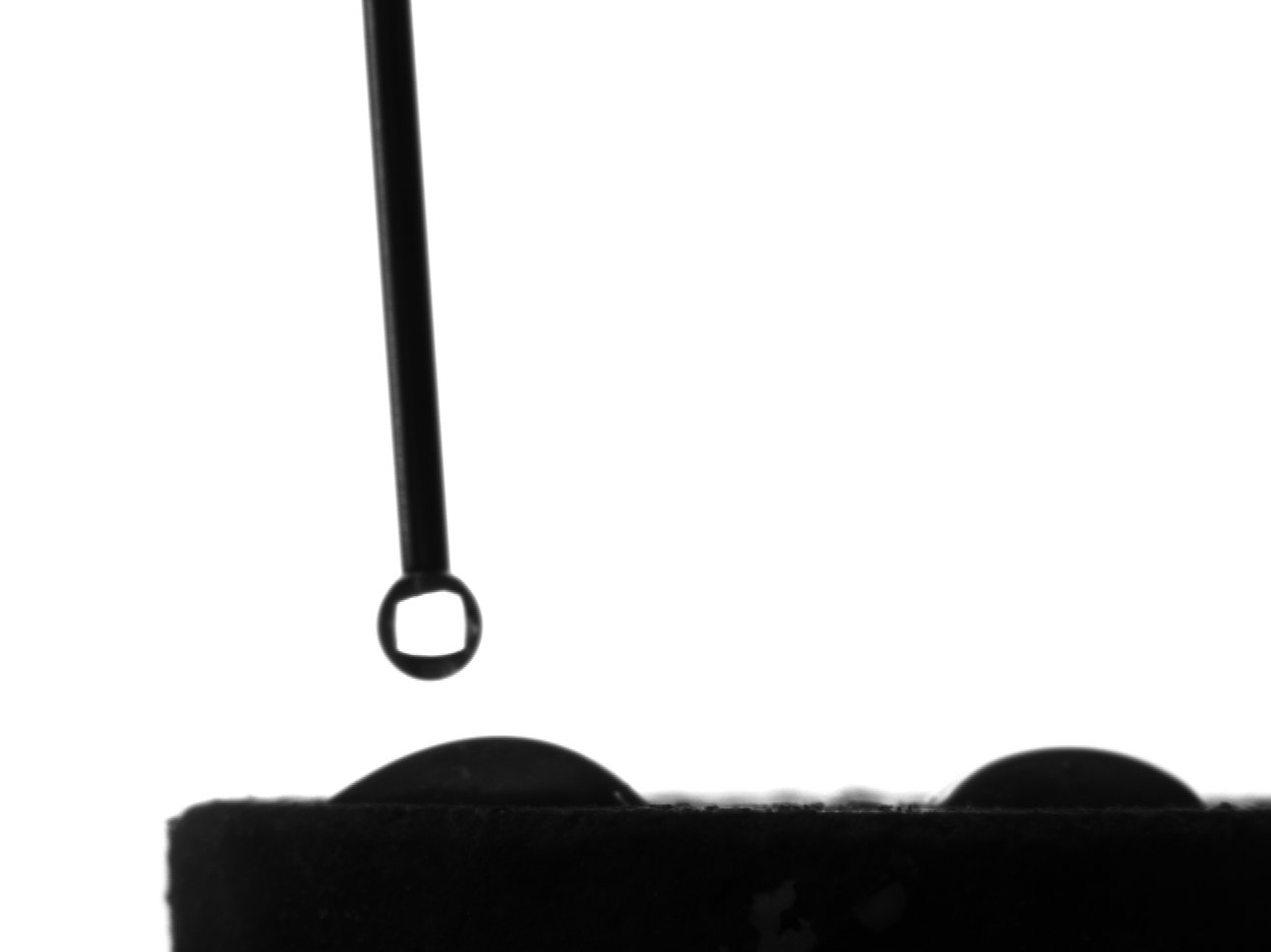 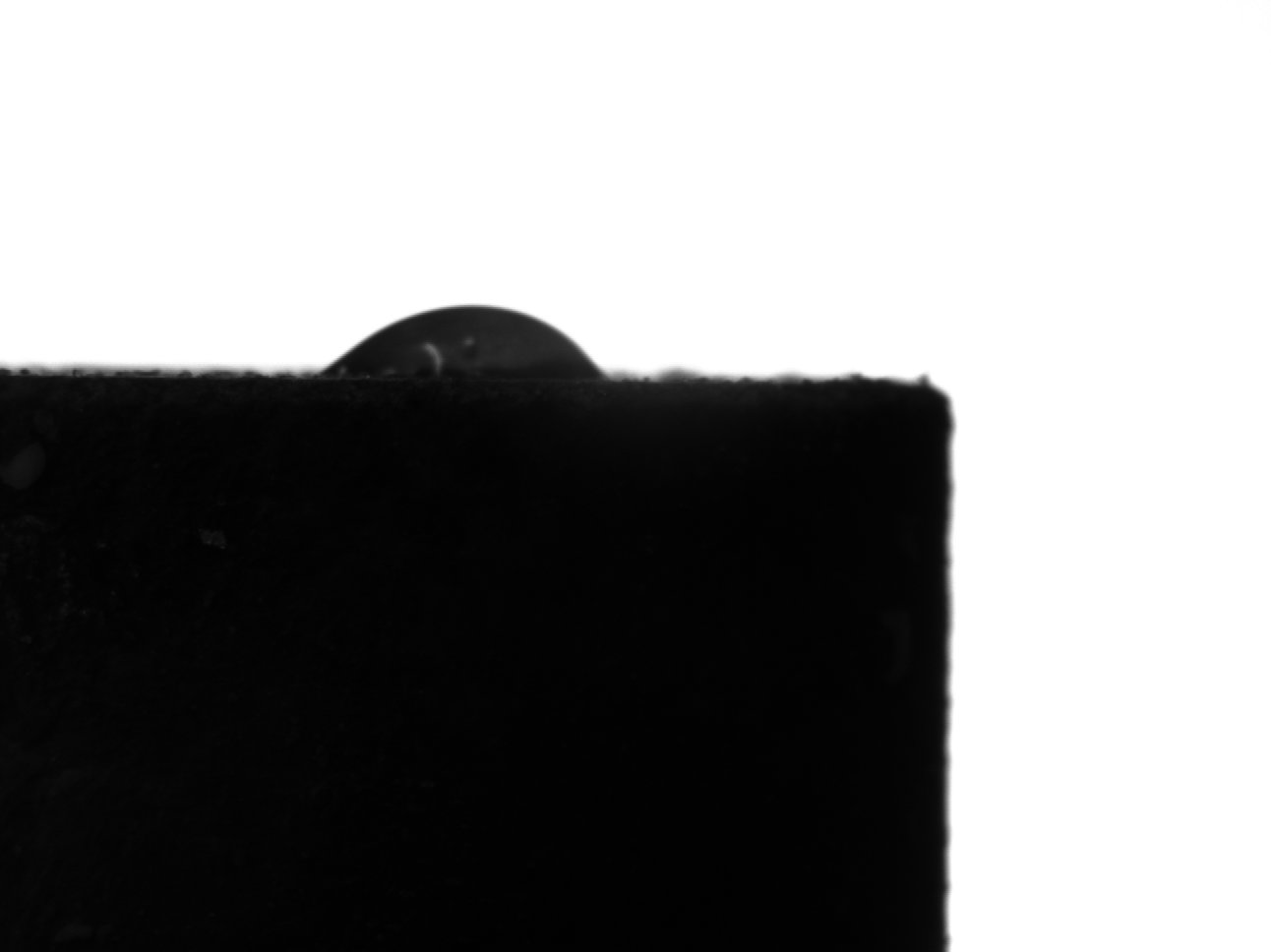 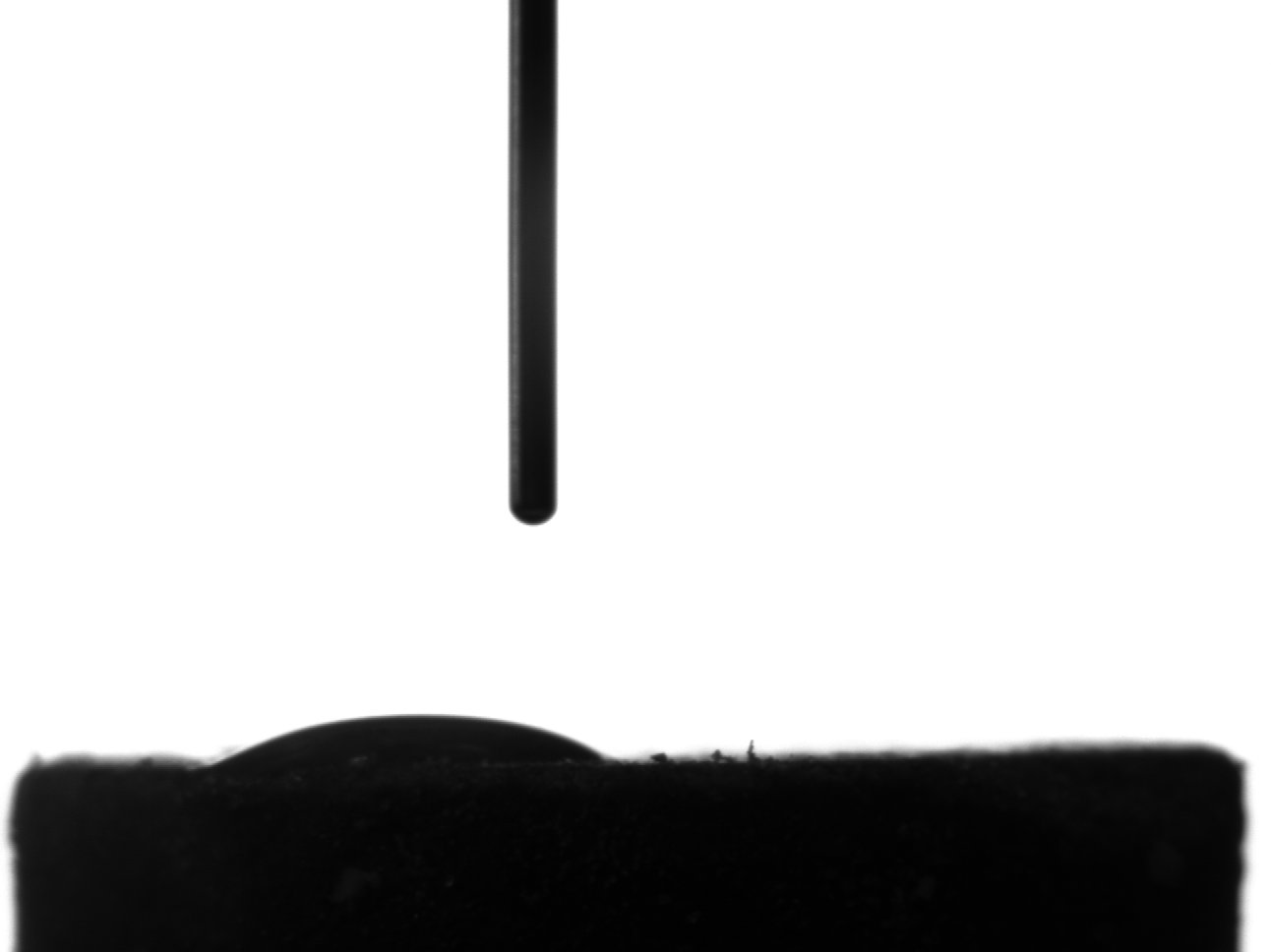 KMC003 – depth = 5934.7 ft
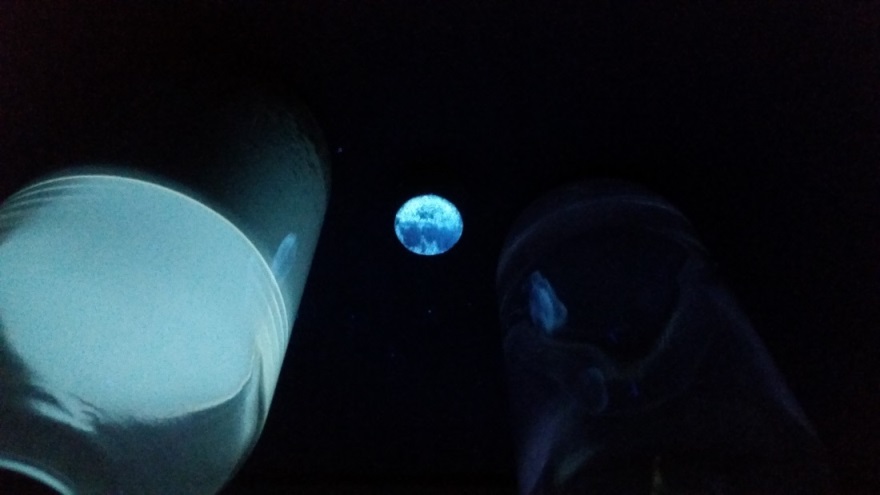 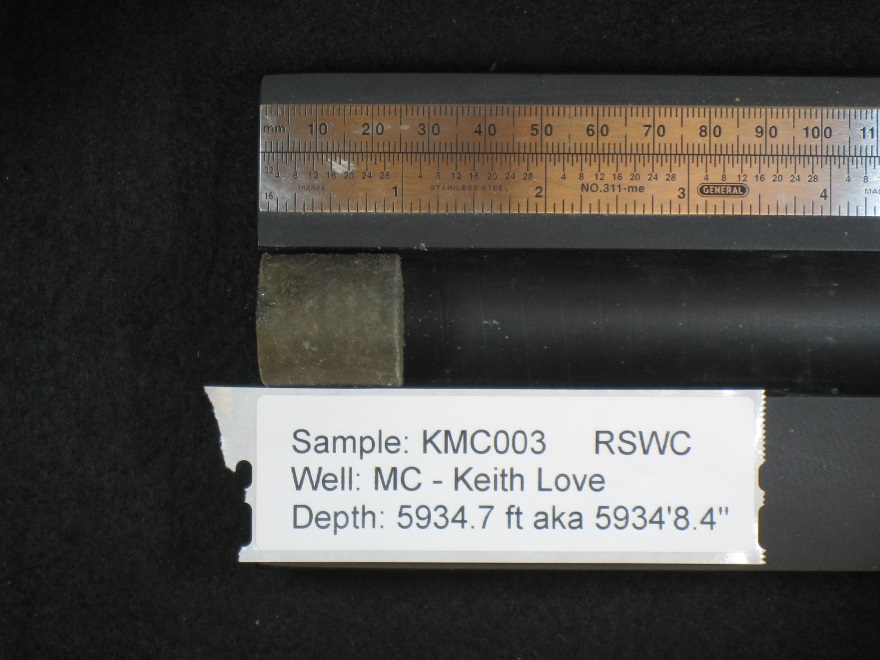 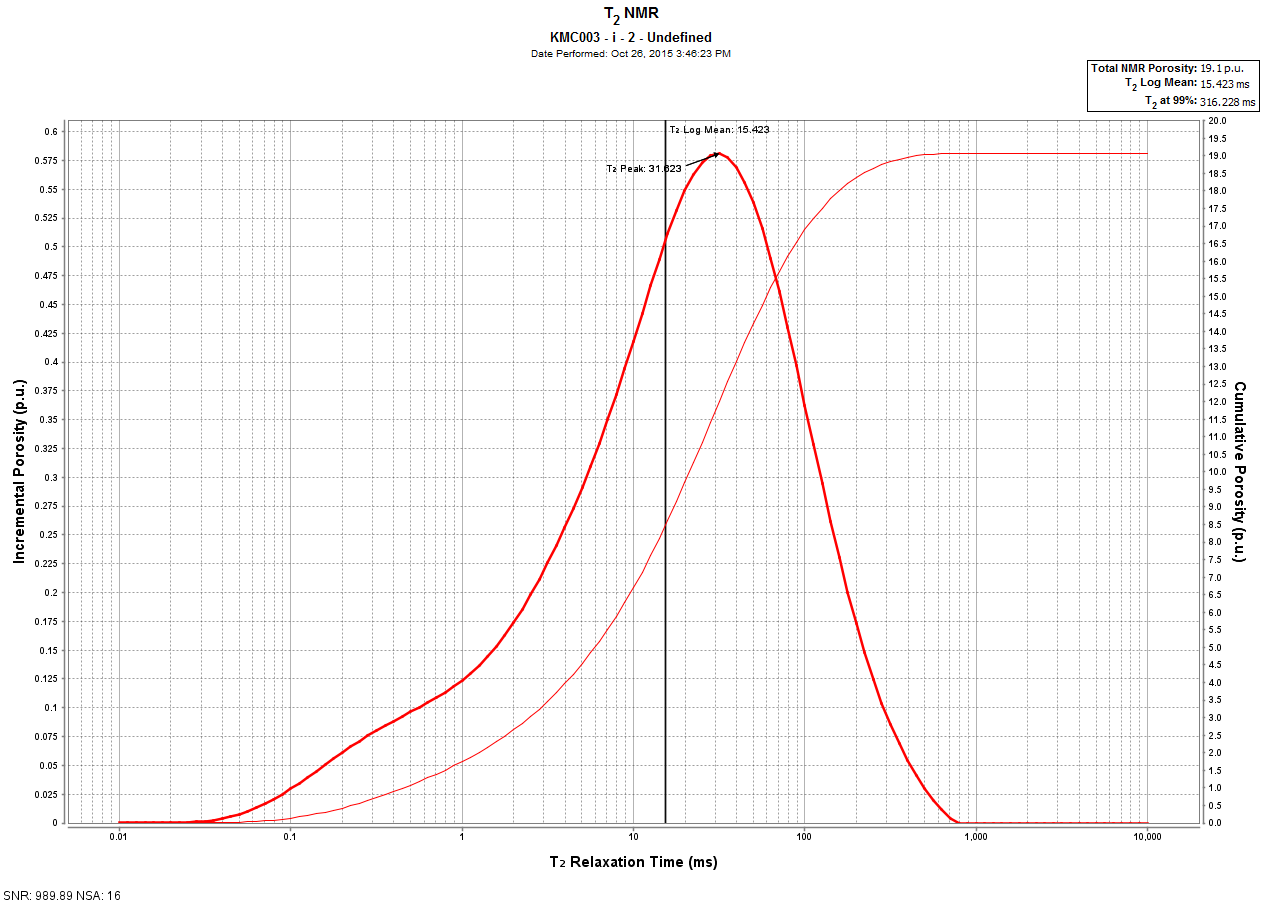 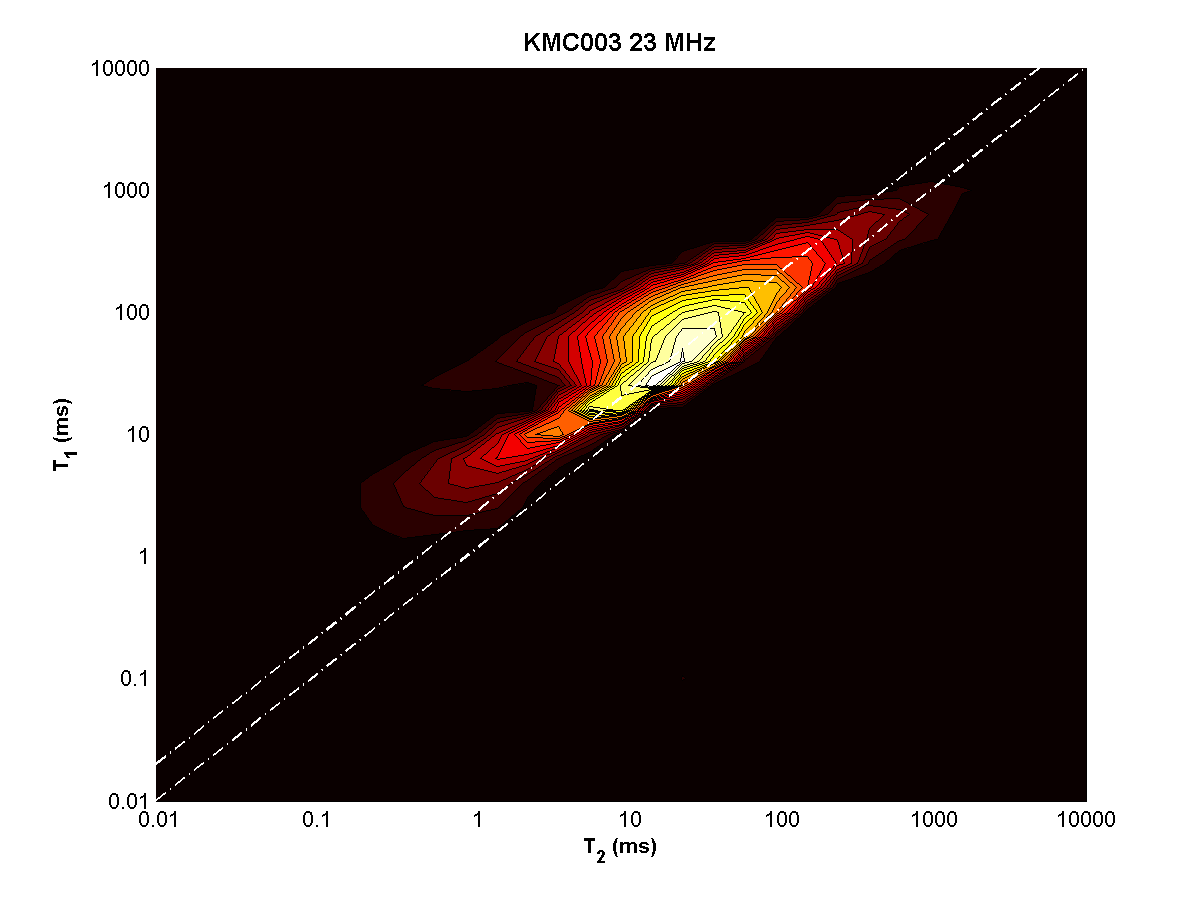 KMC003 – depth = 5934.7 ft
Top
Bottom
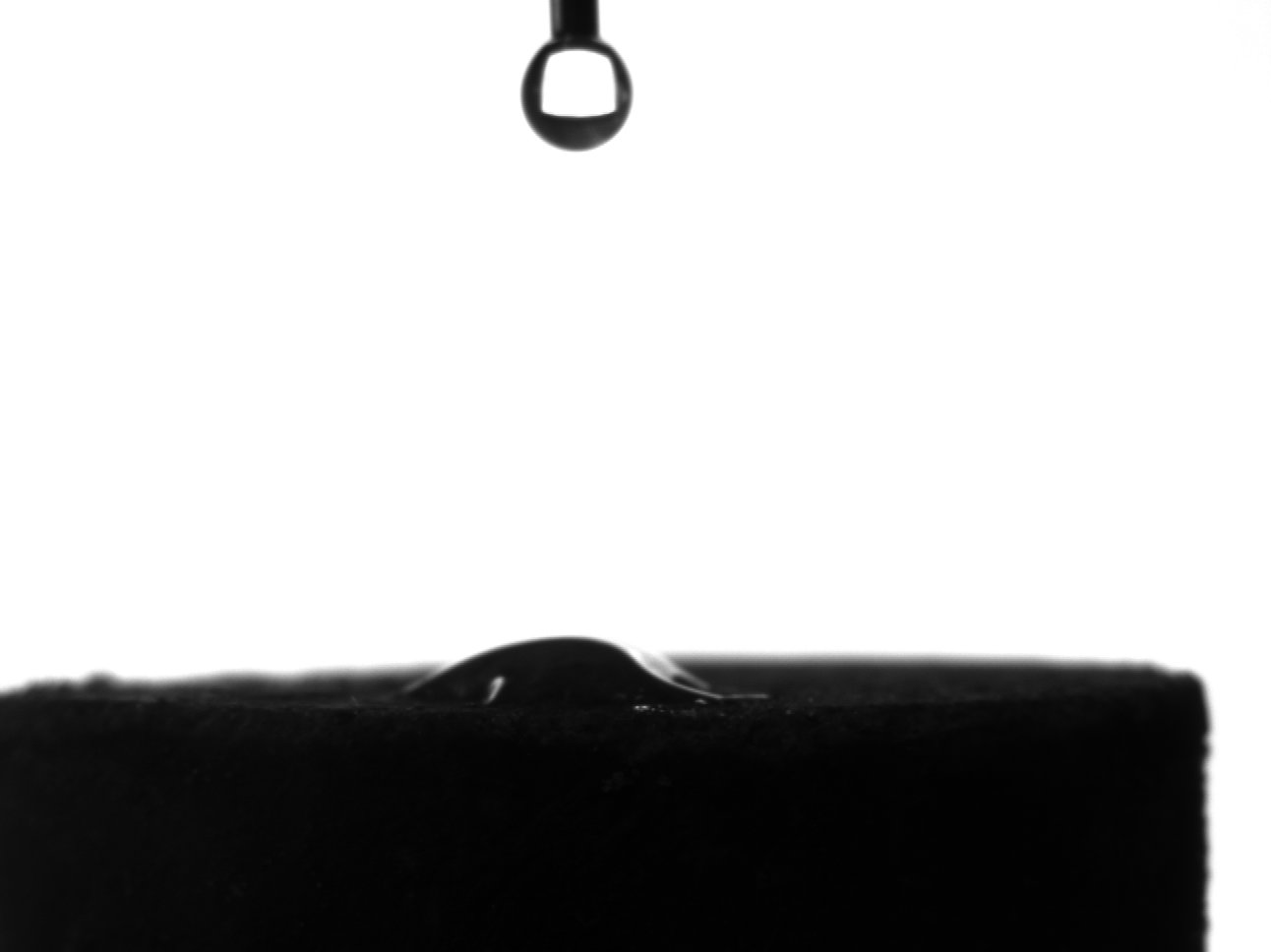 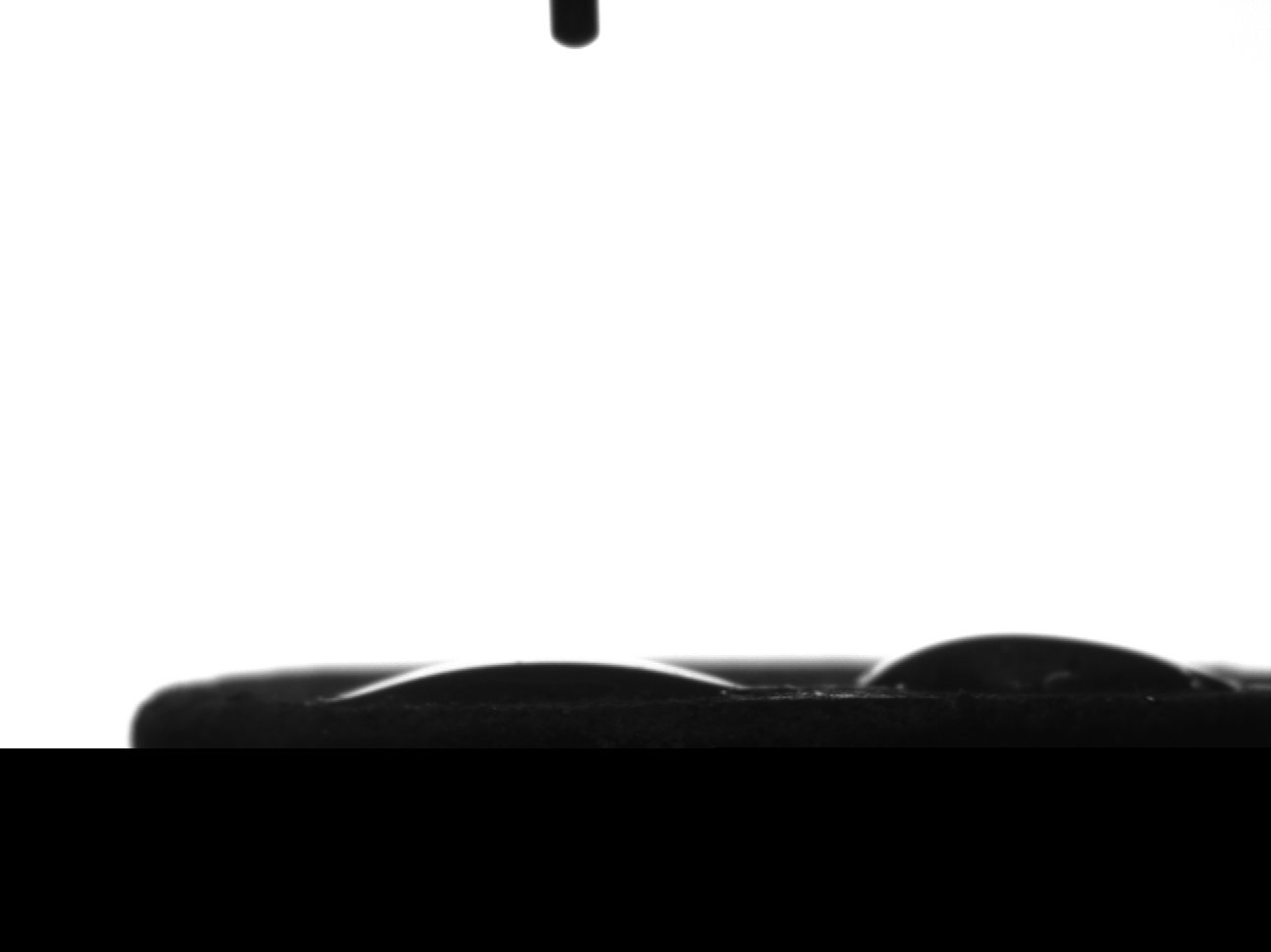 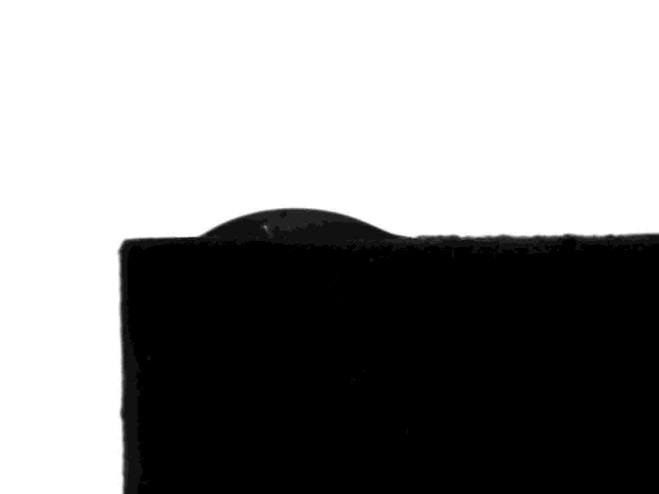 KMC004 – depth = 5941 ft
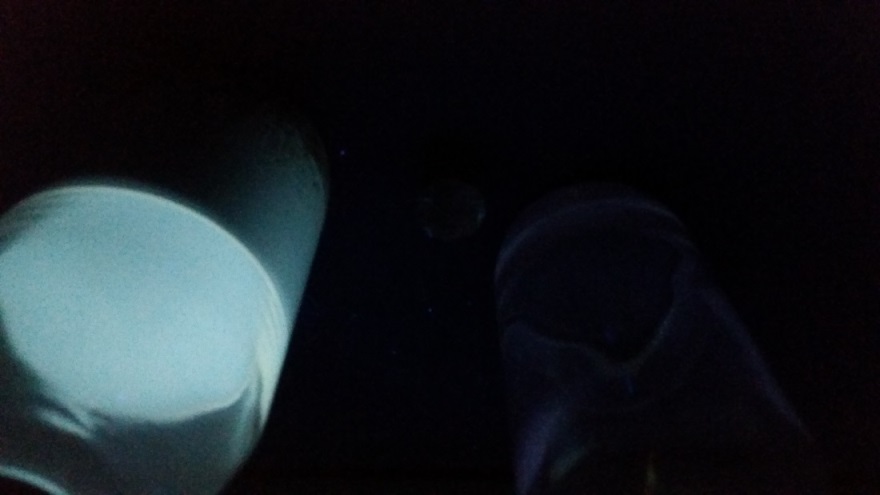 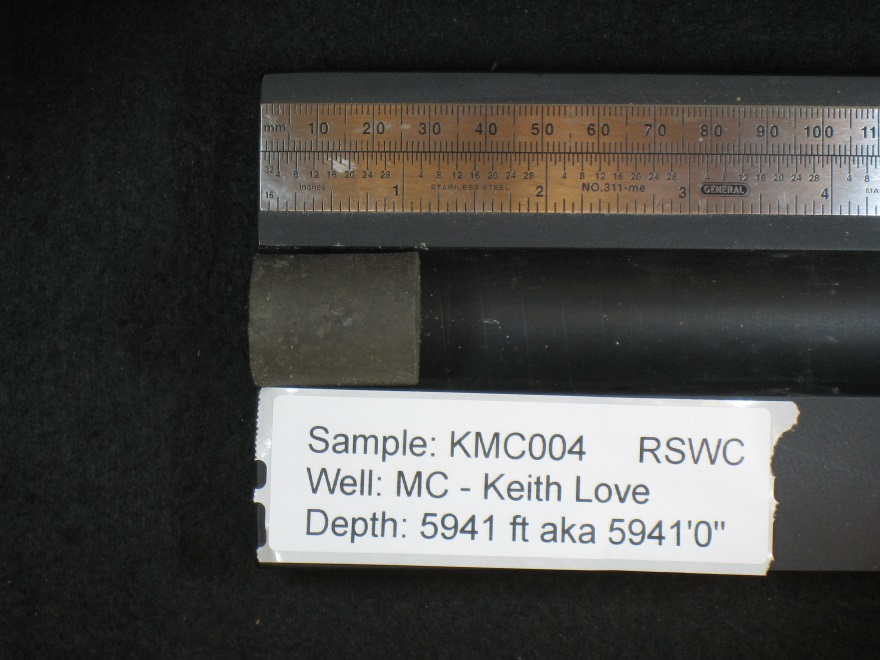 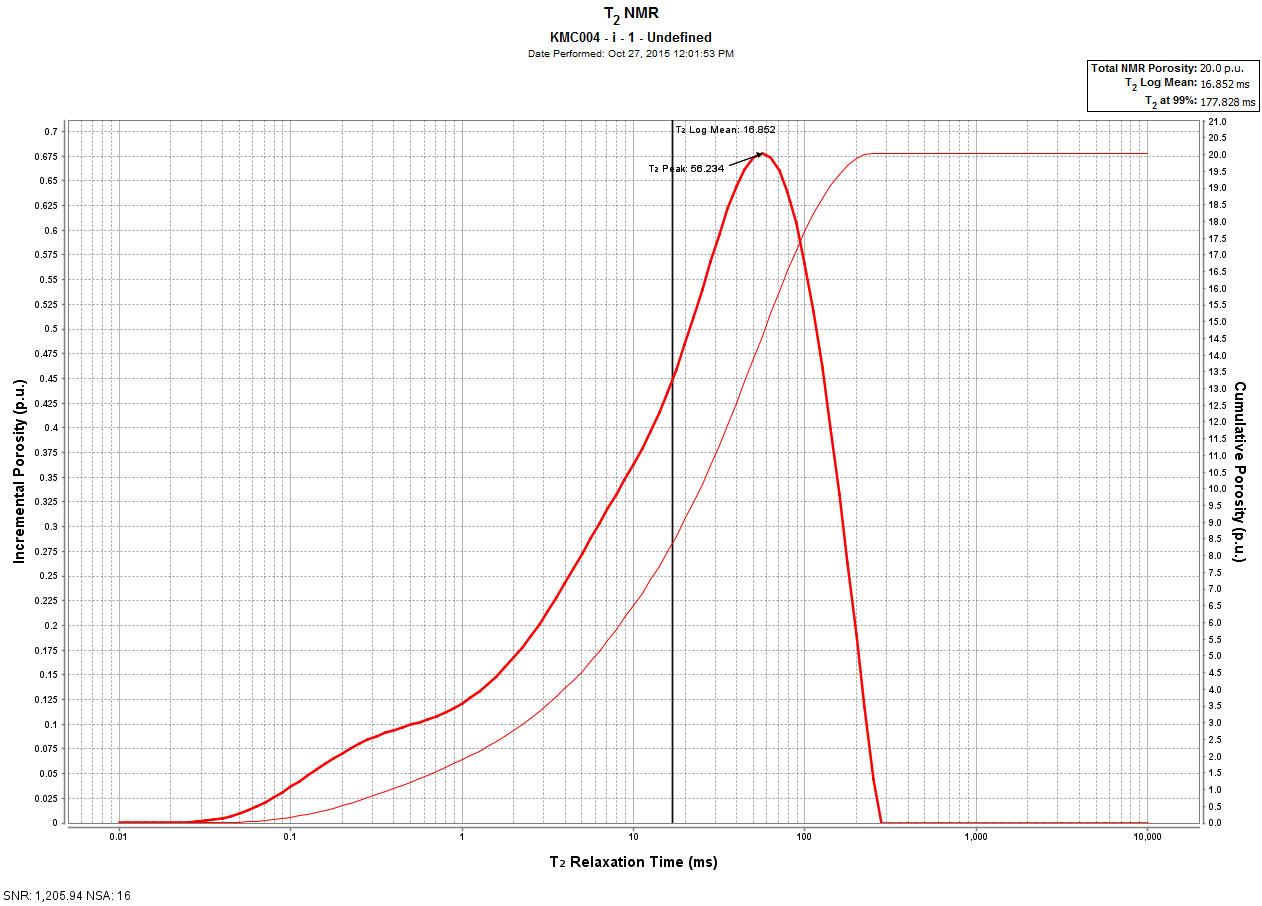 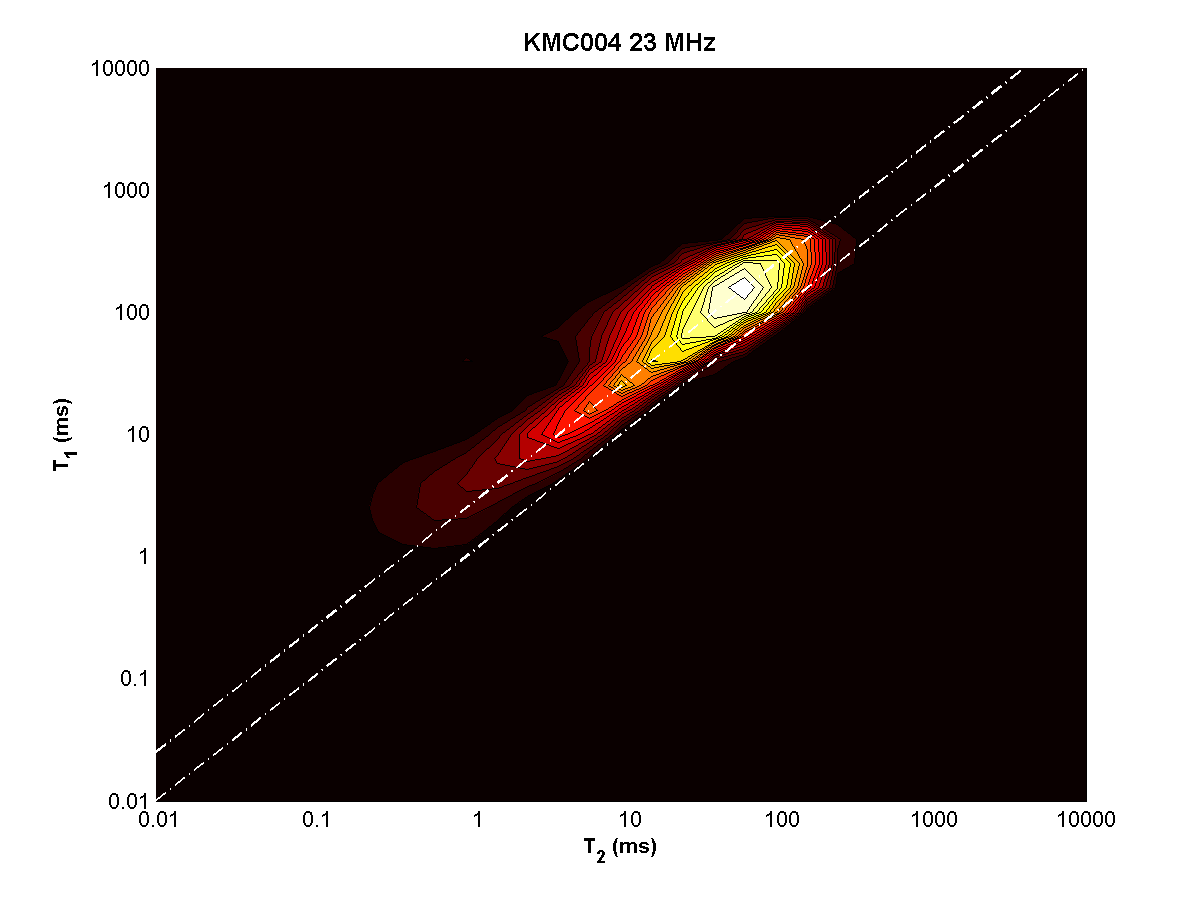 KMC005 – depth = 5953 ft
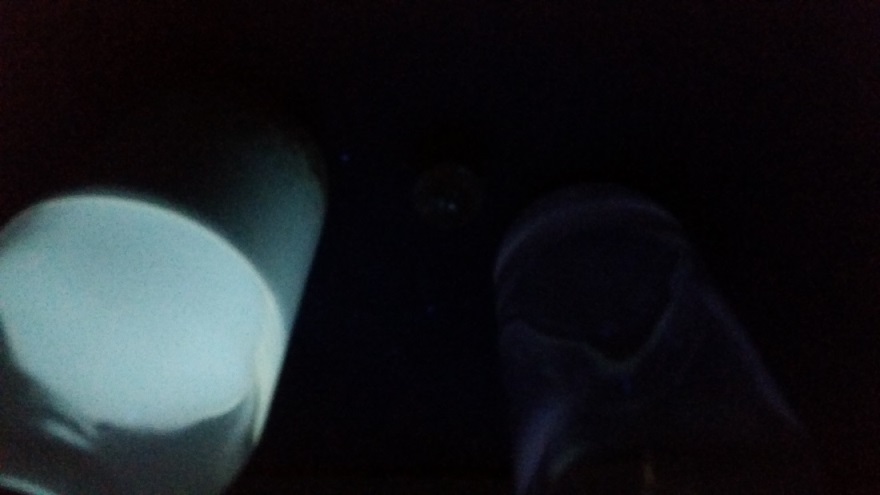 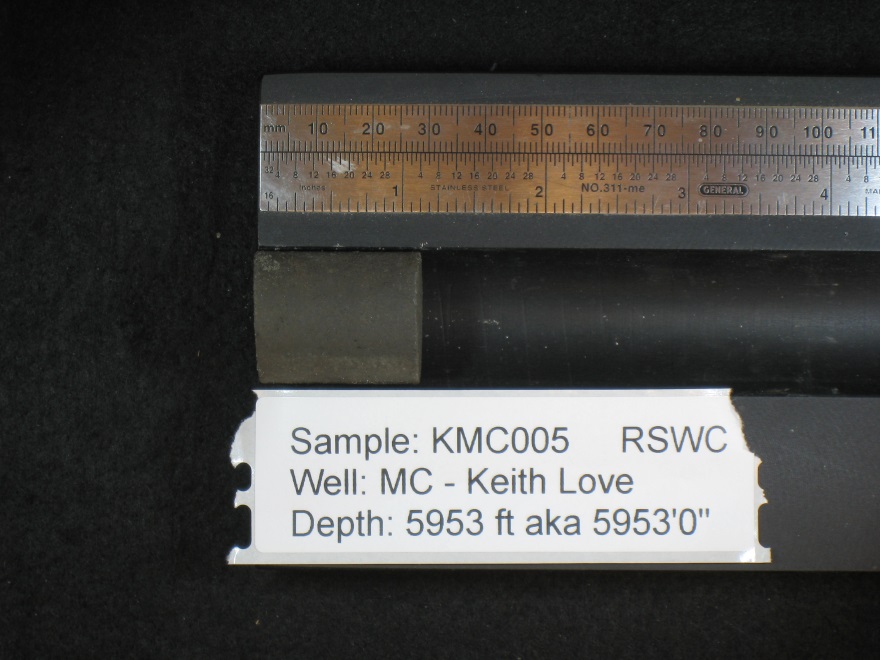 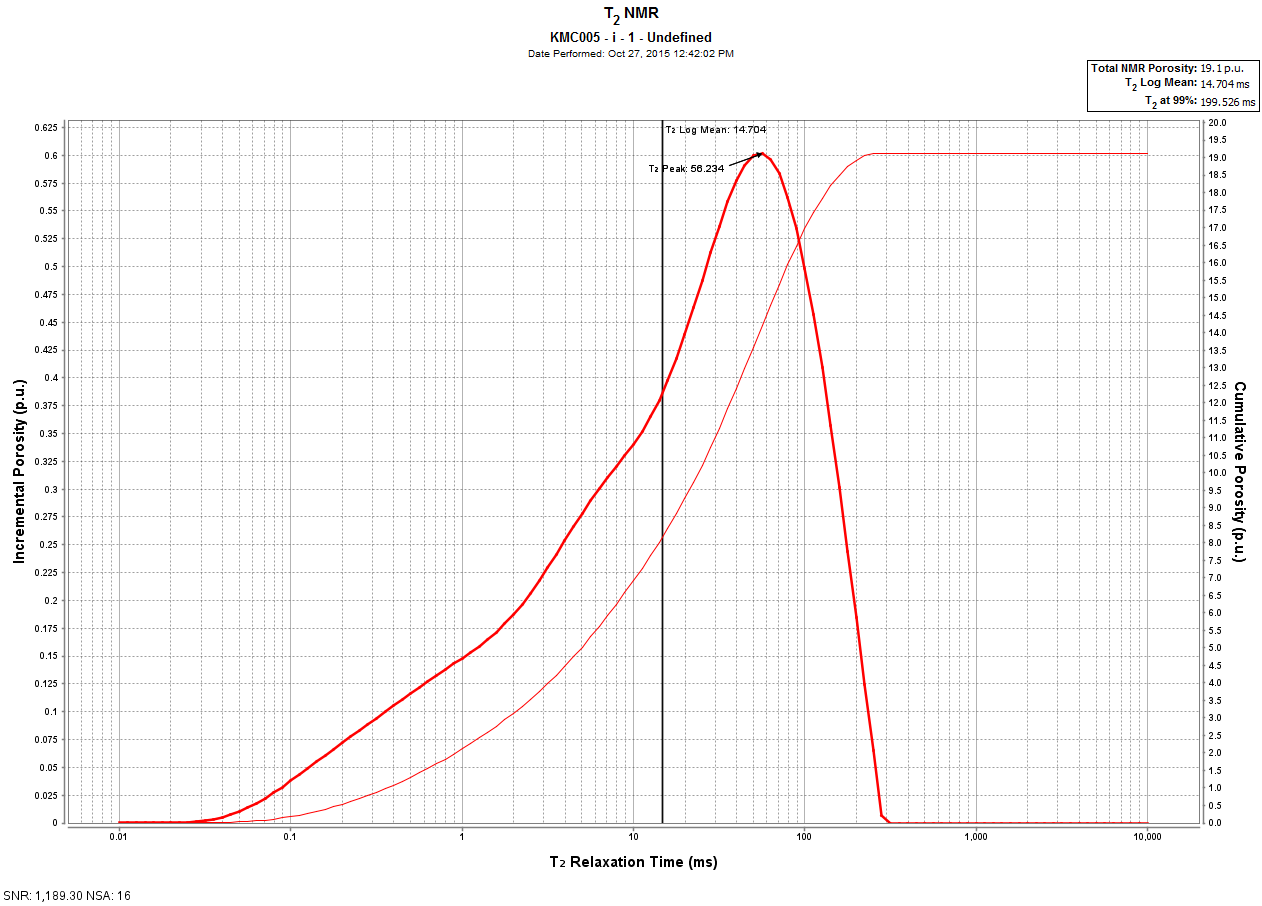 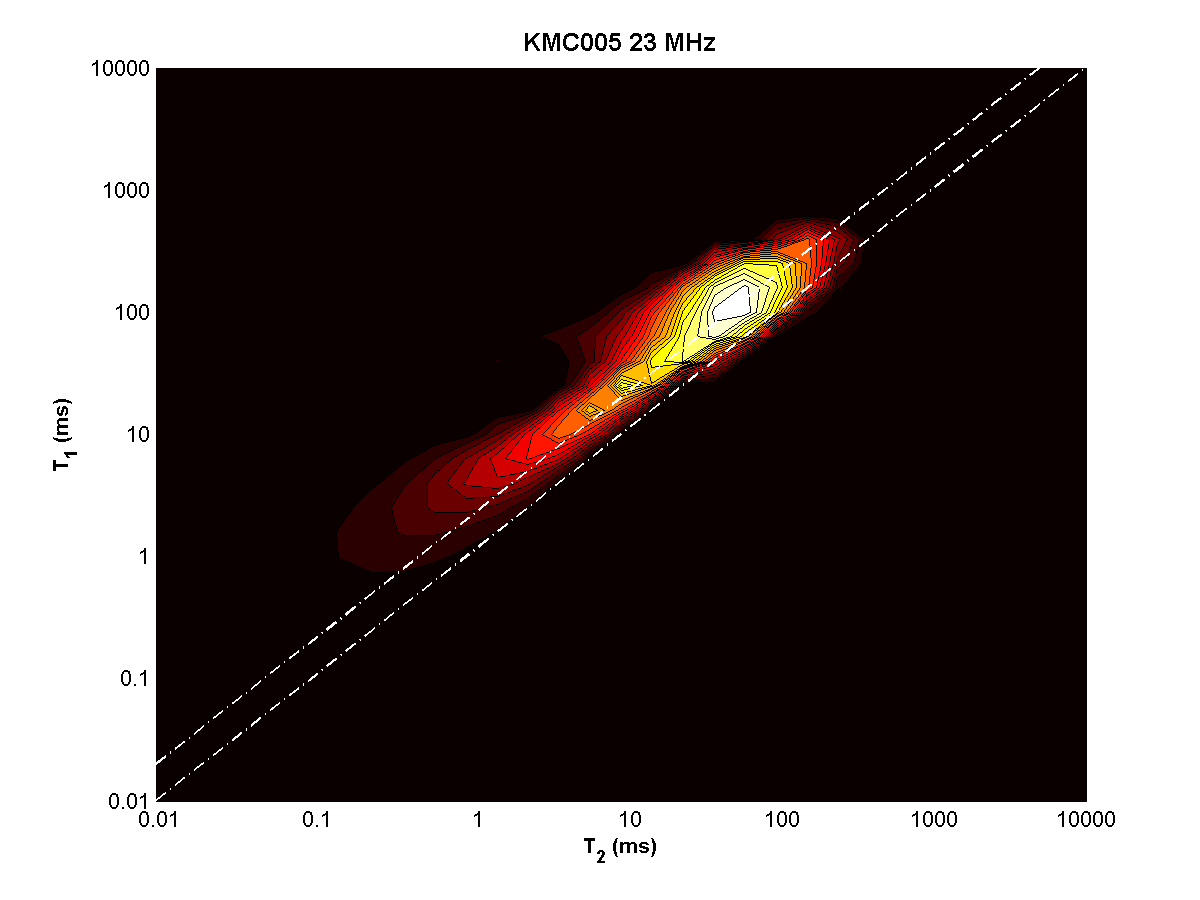 KMC008 – depth = 5962 ft
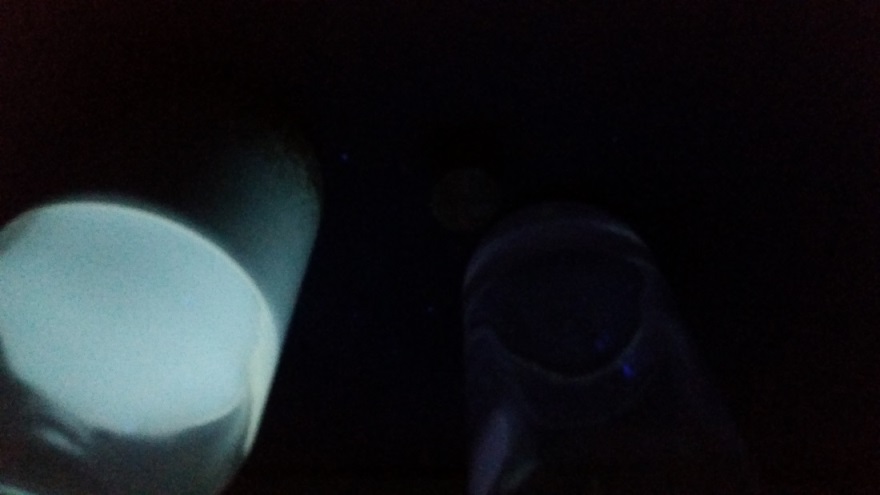 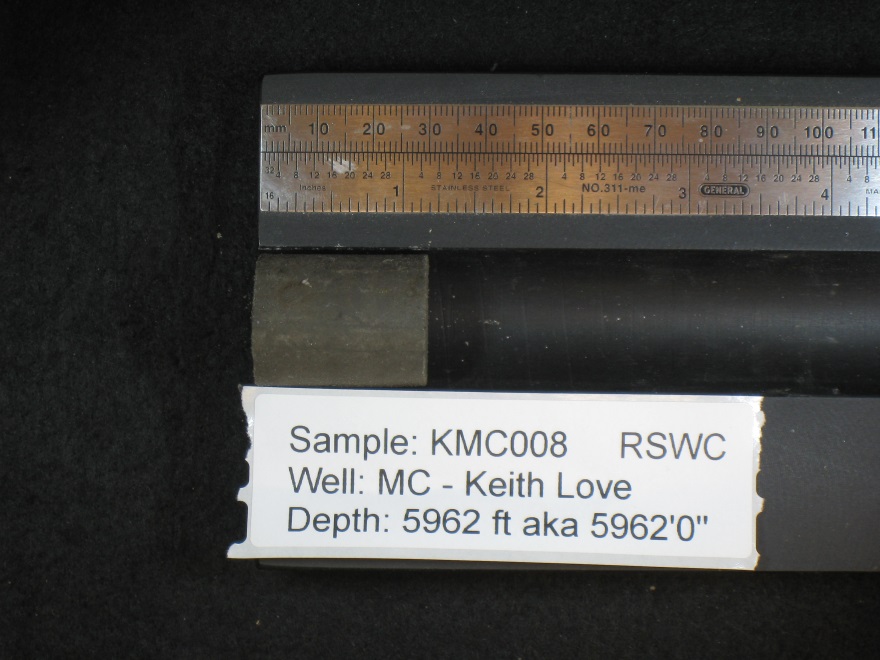 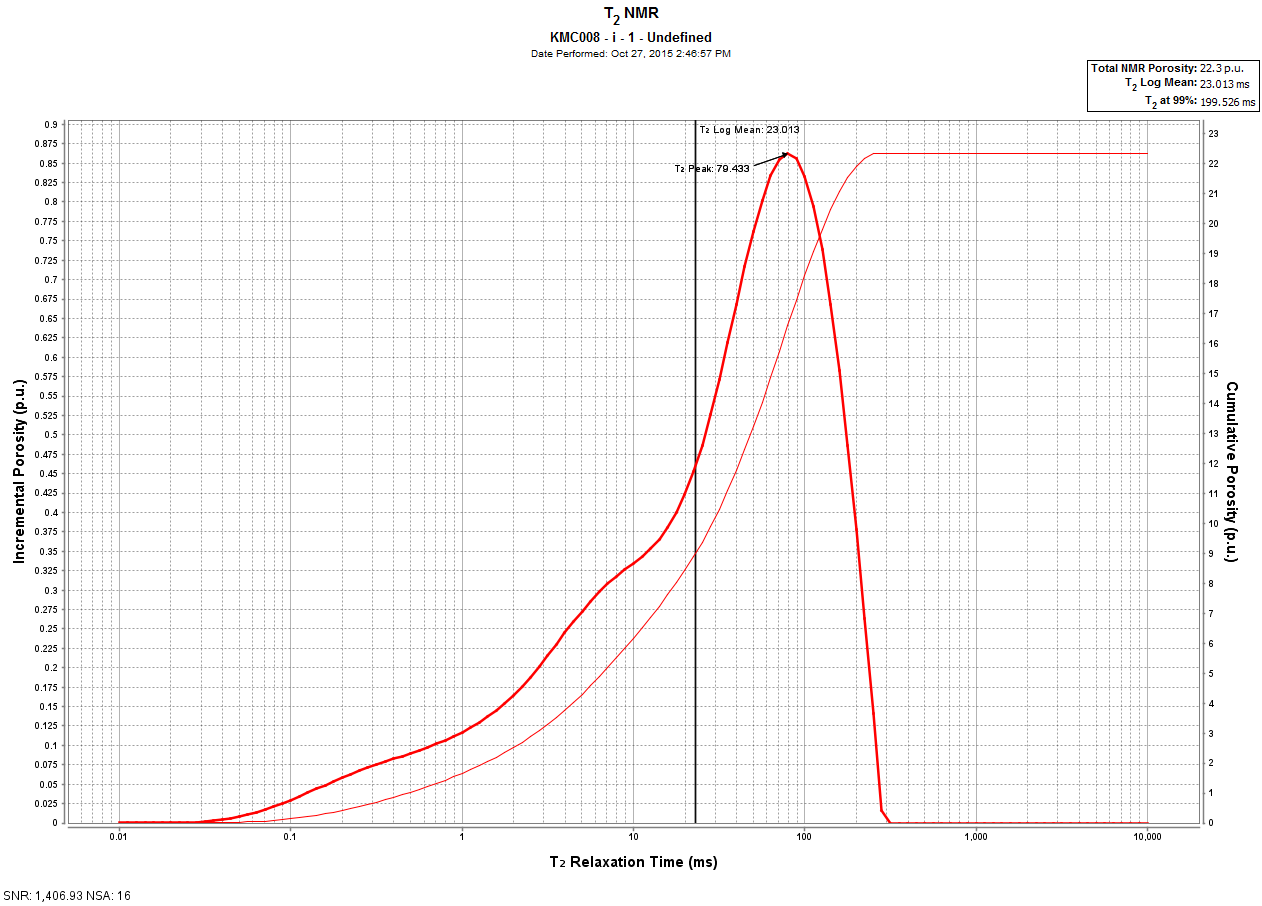 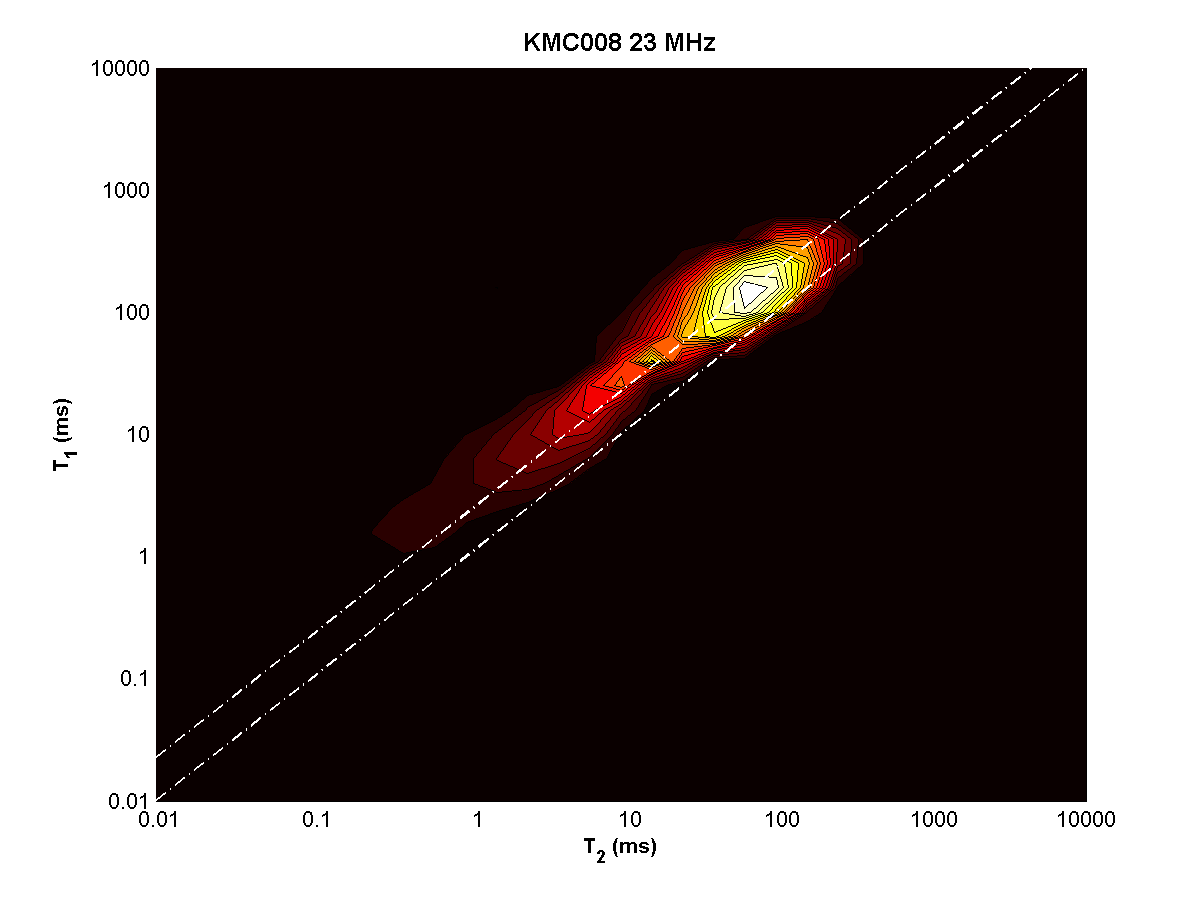 KMC008 – depth = 5962 ft
Top
Bottom
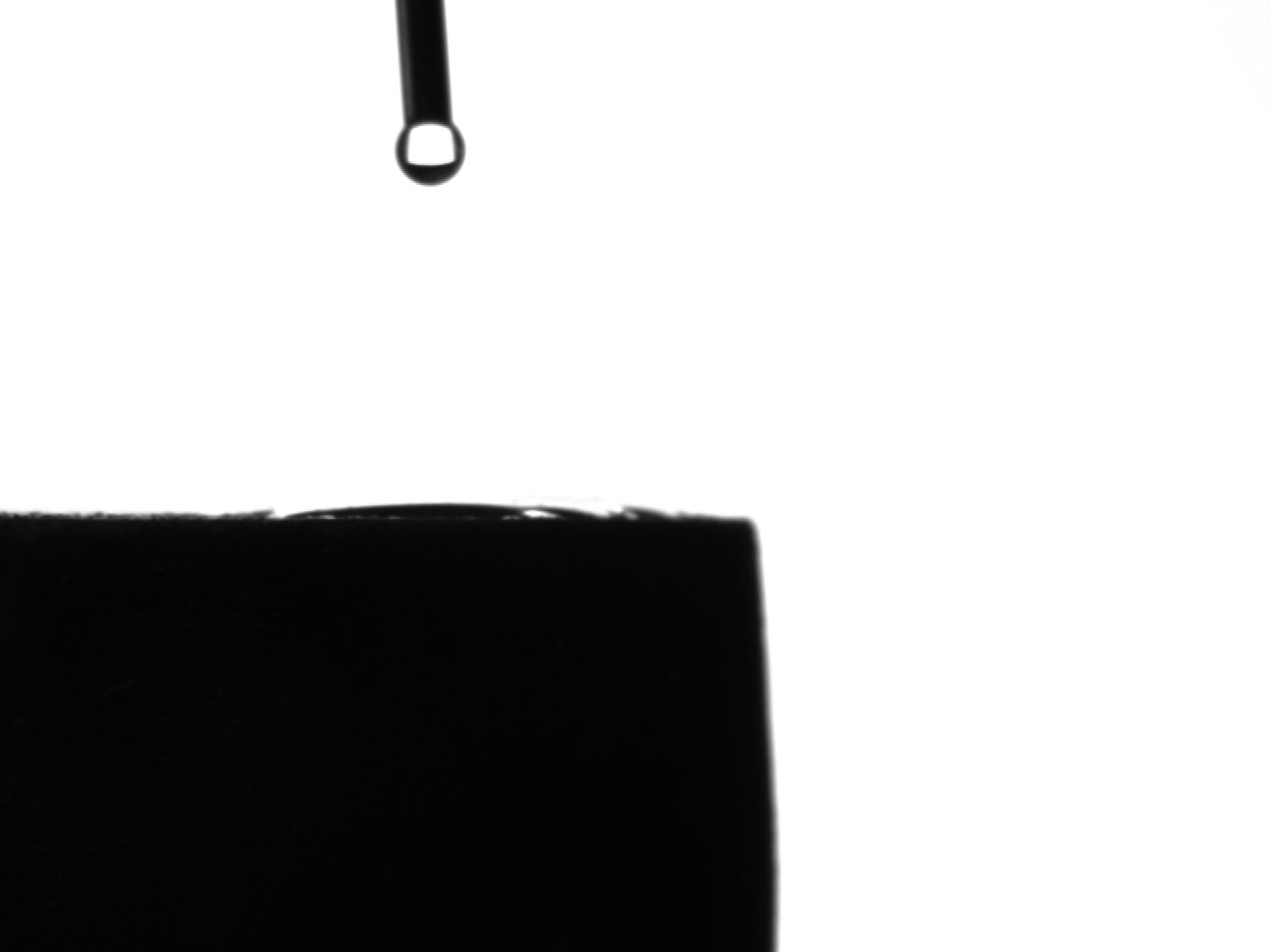 KMC009 – depth = 5968.1 ft
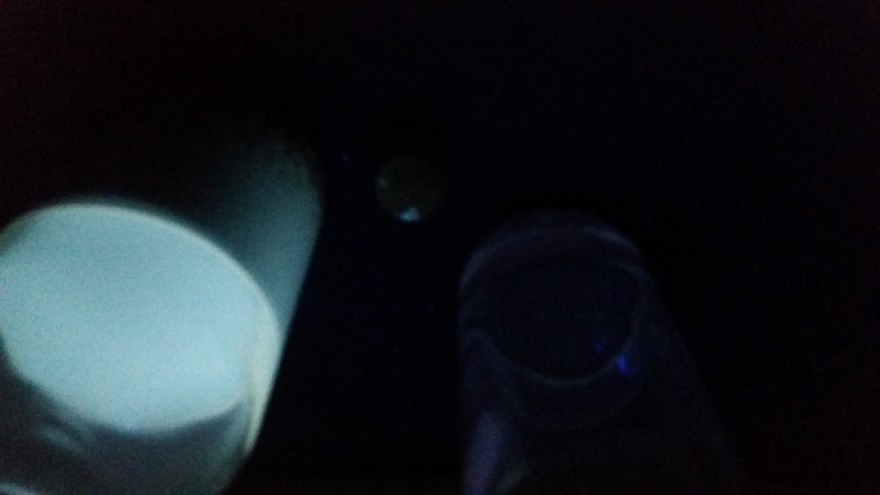 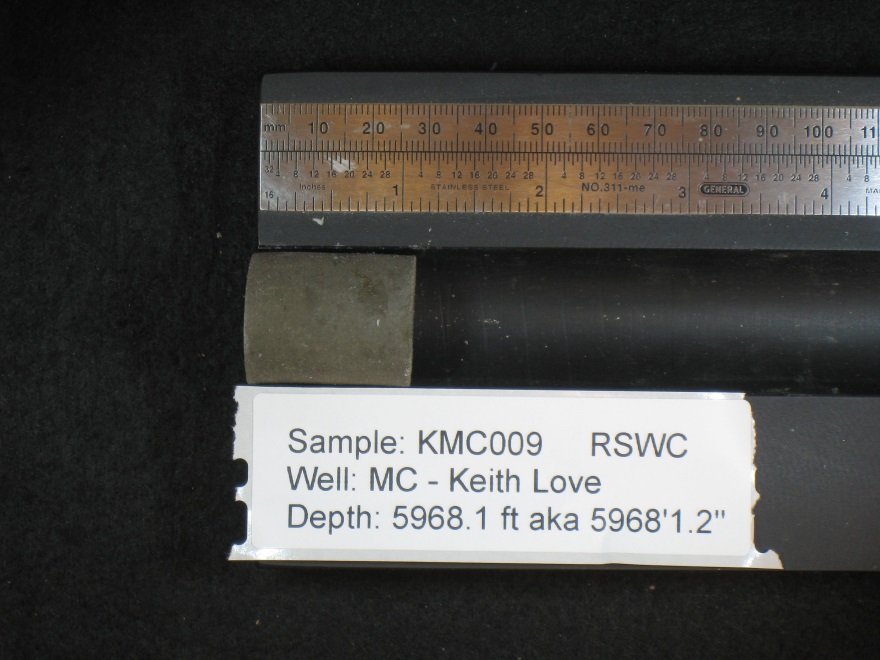 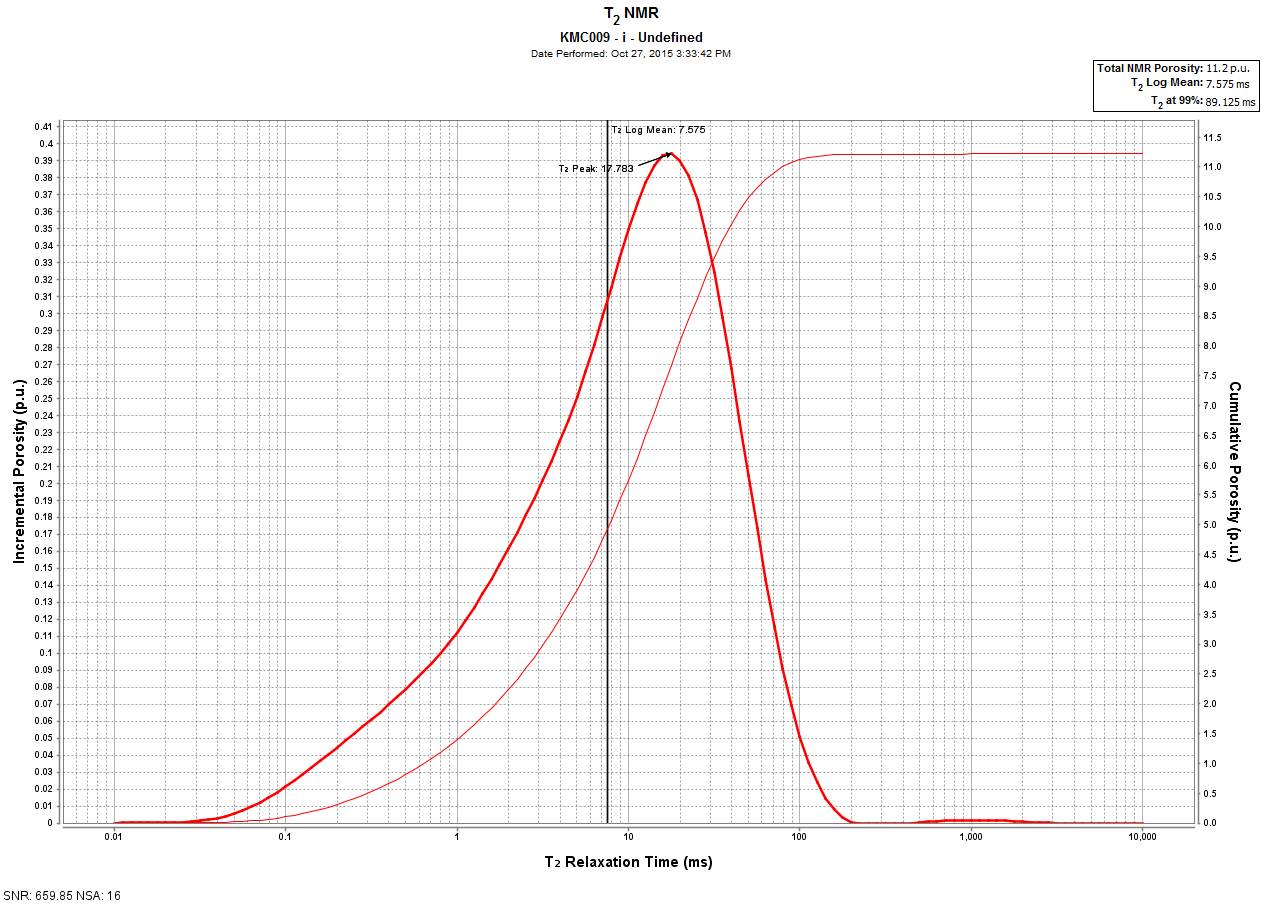 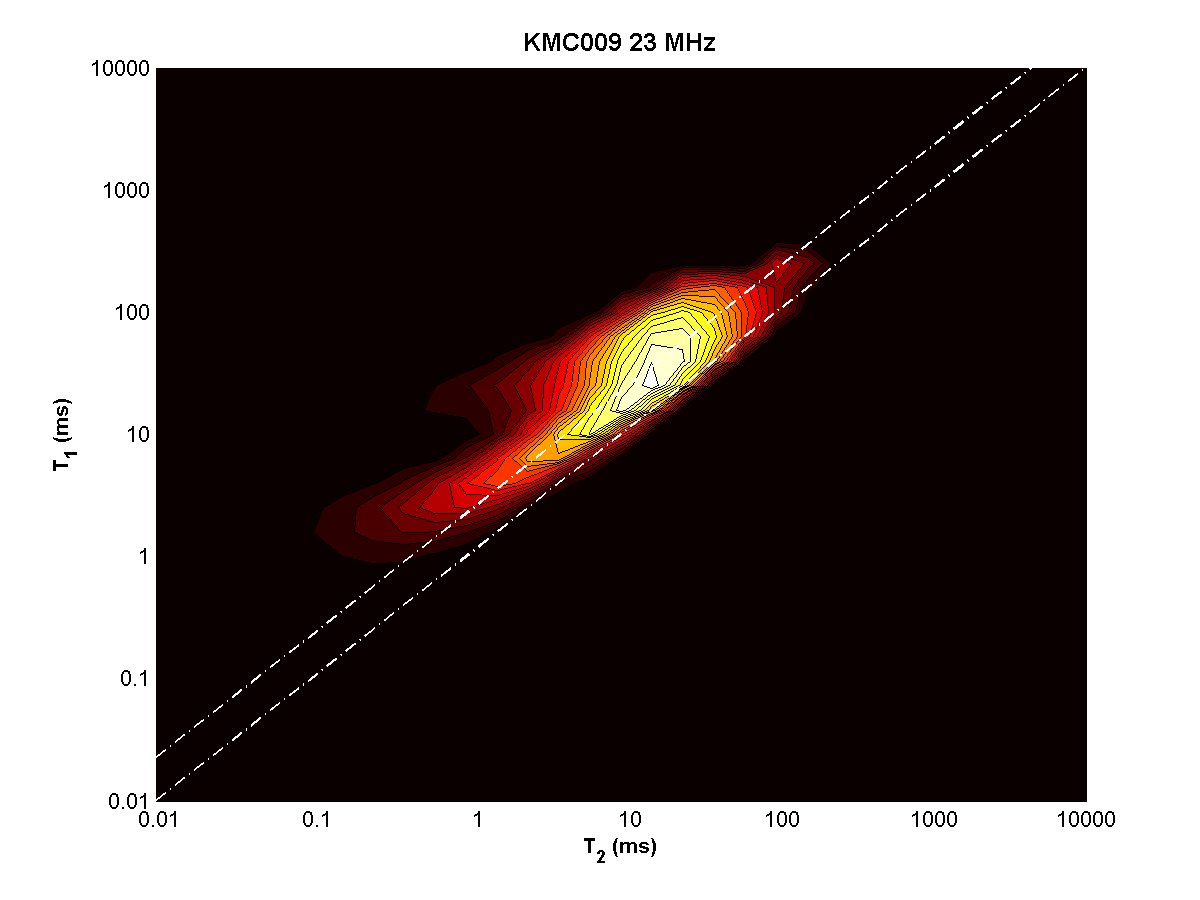 KMC013 – depth = 6460.8 ft
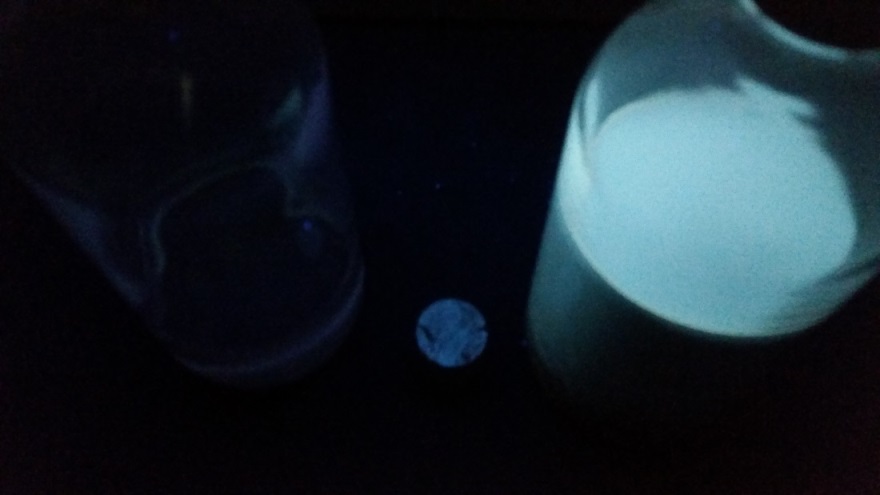 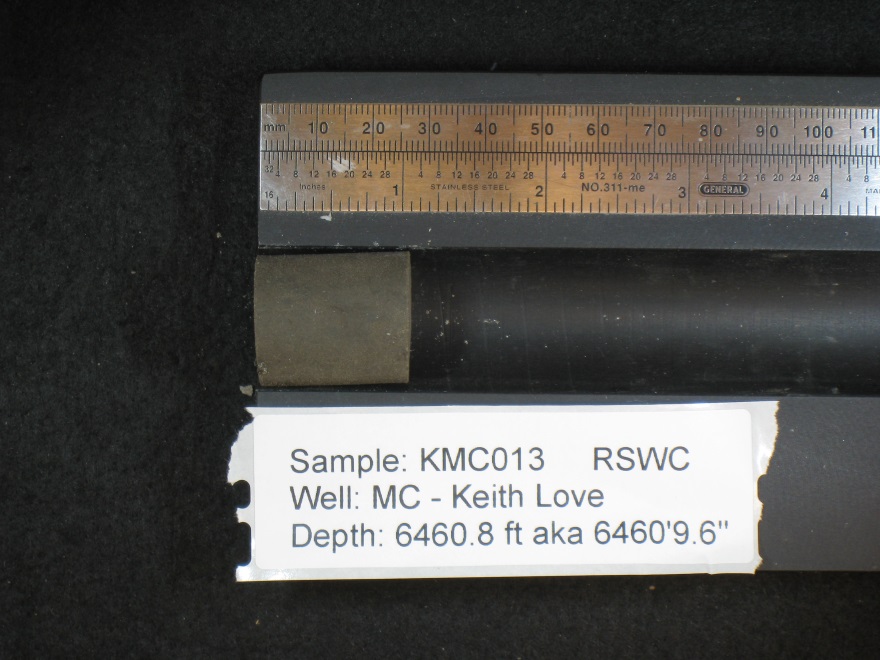 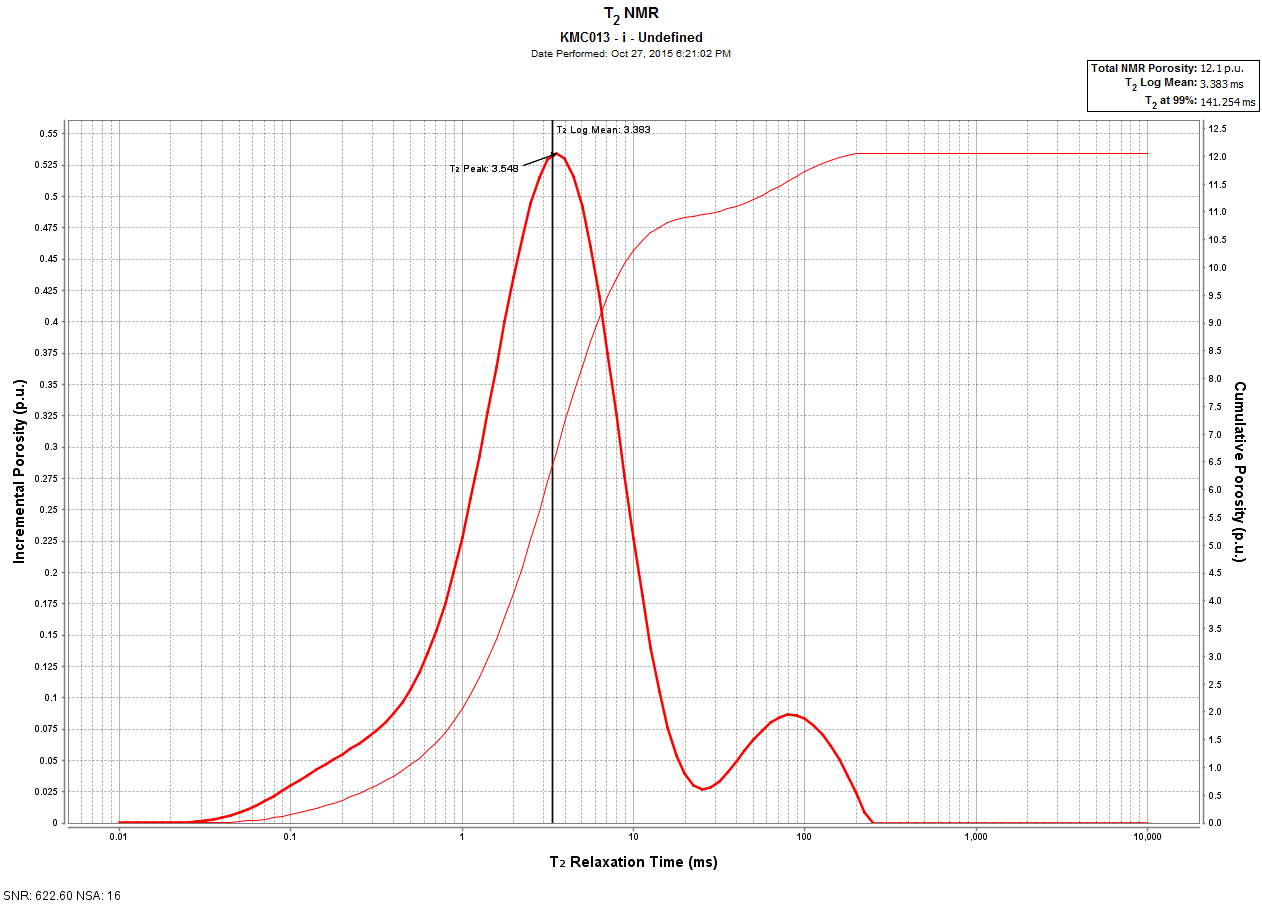 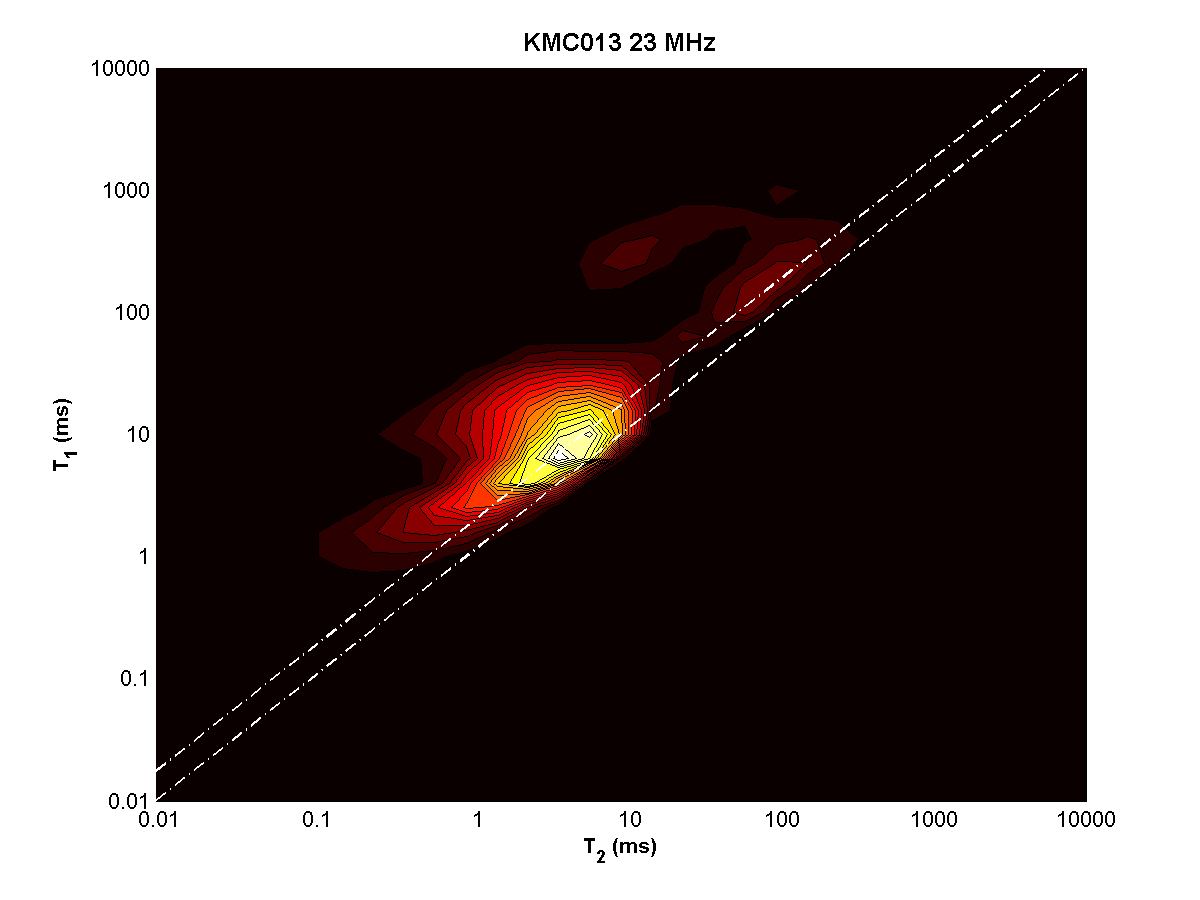 KMC013 – depth = 6460.8 ft
Top
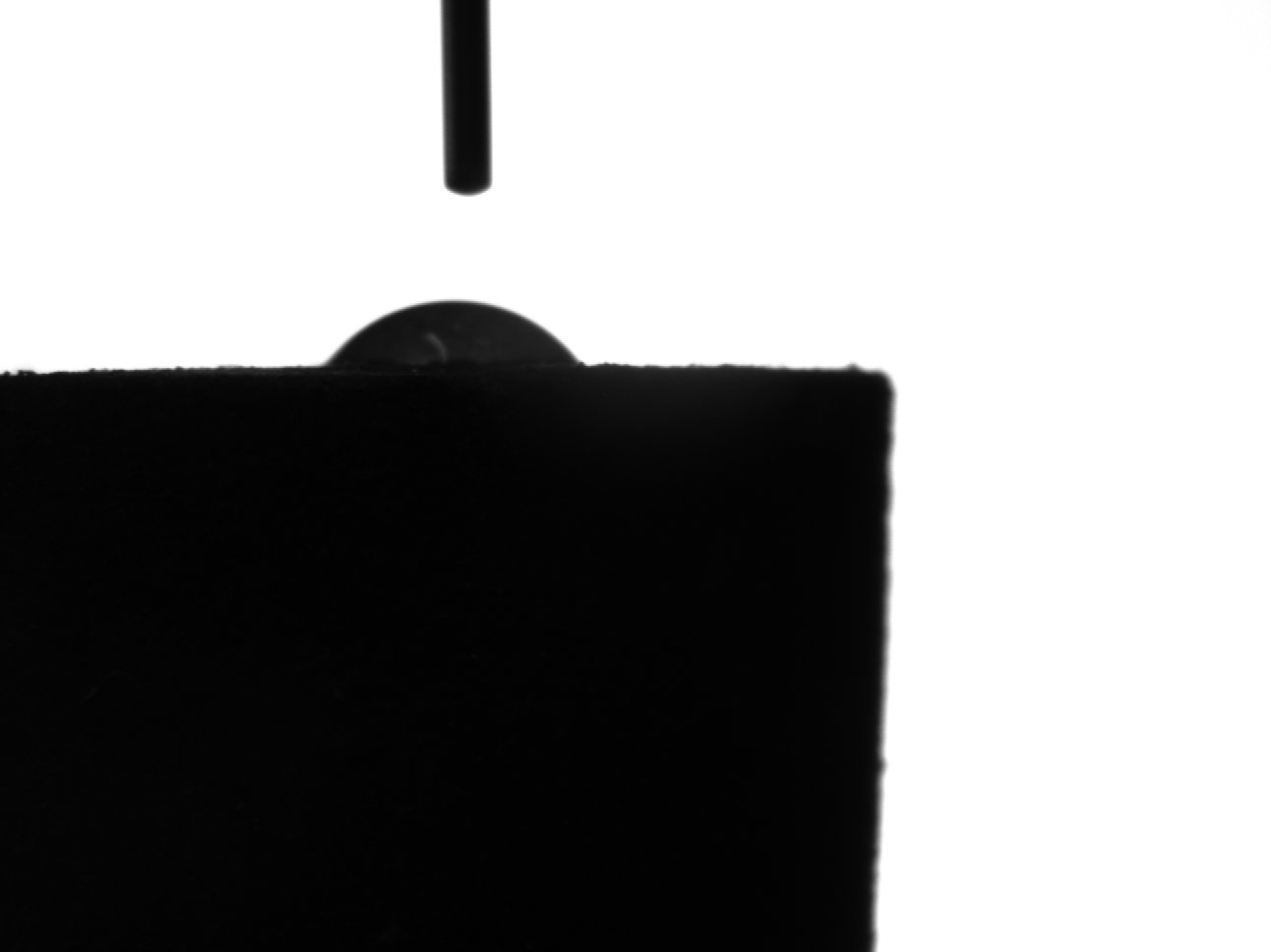 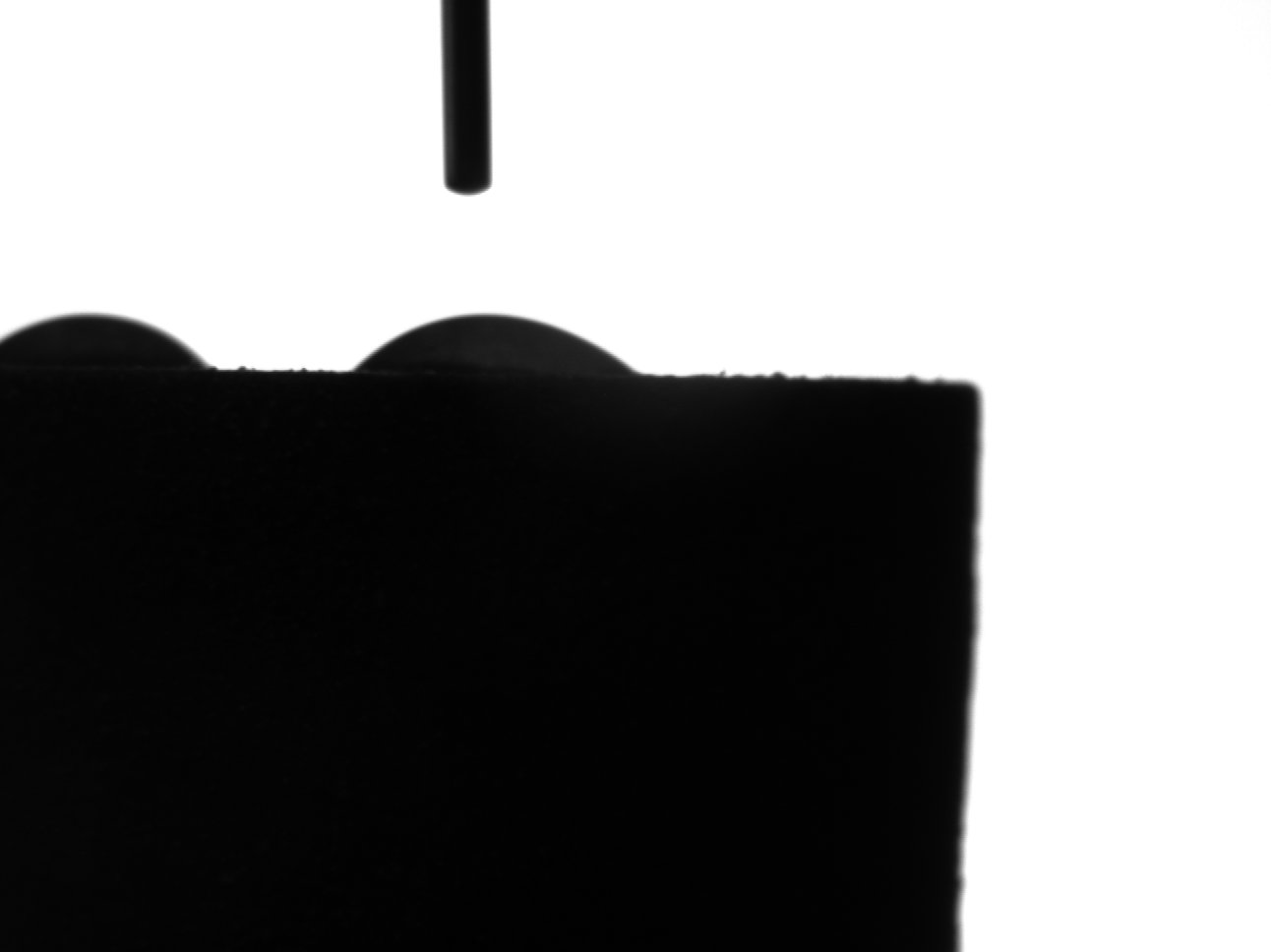 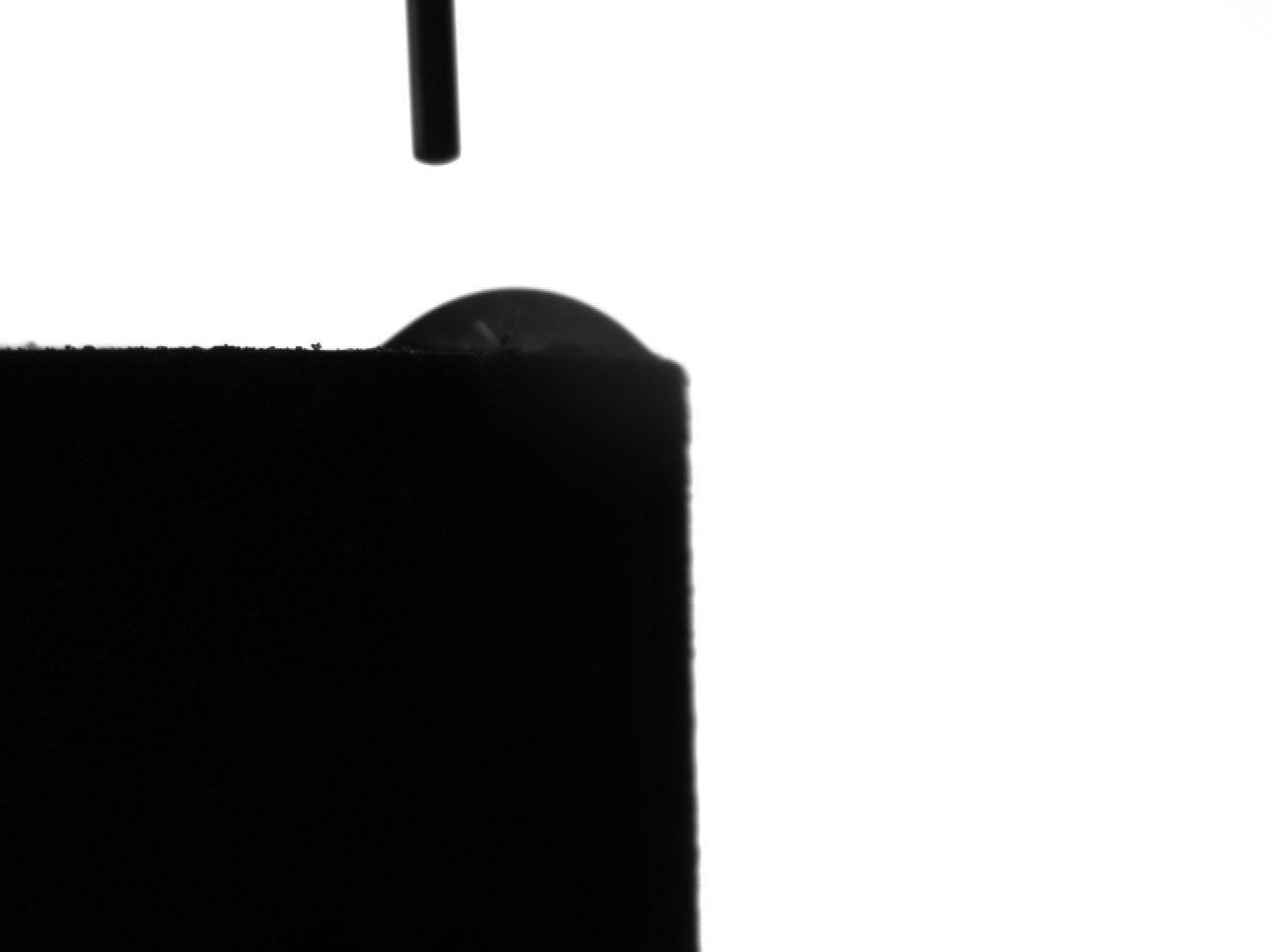 Bottom
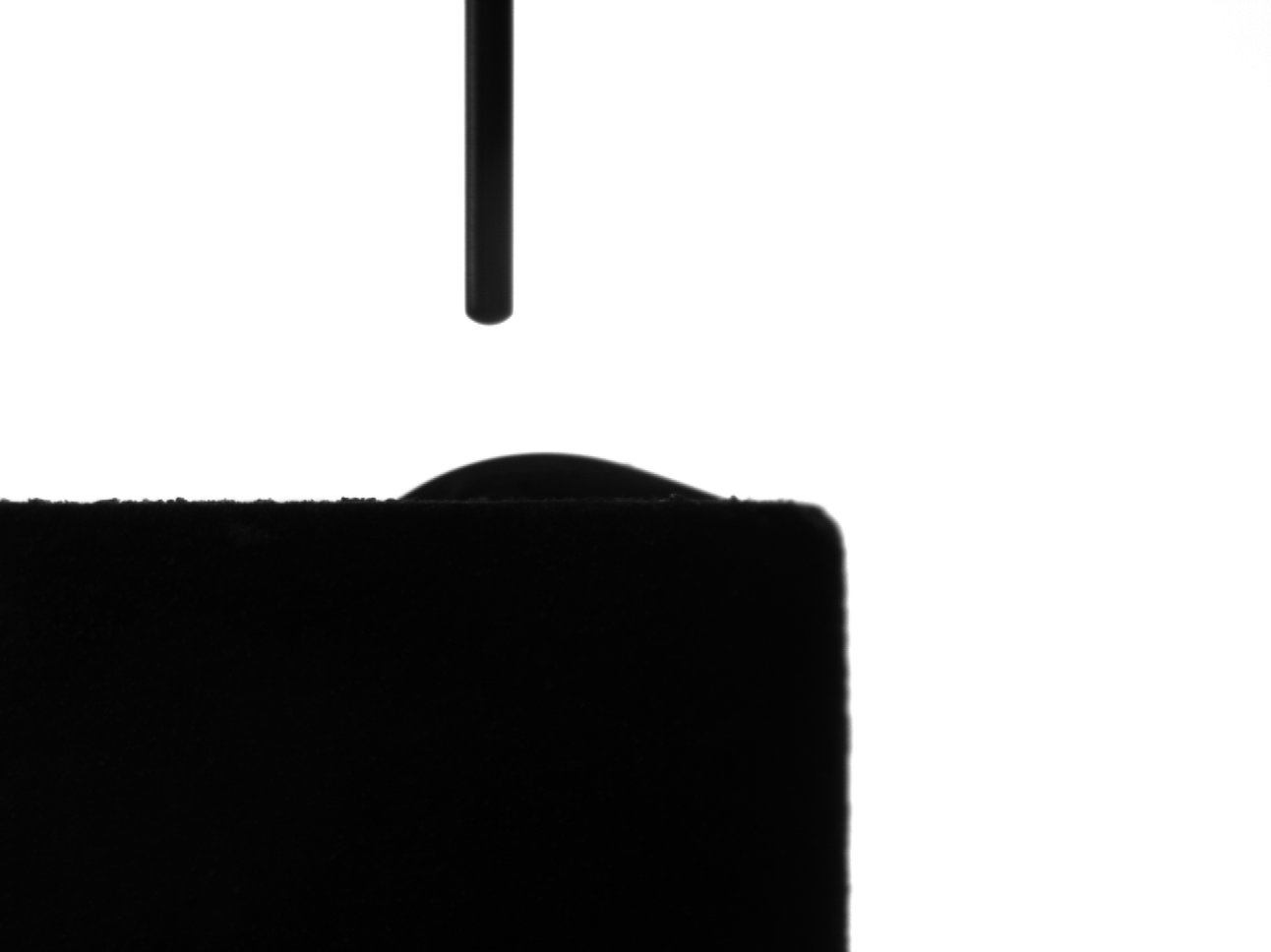 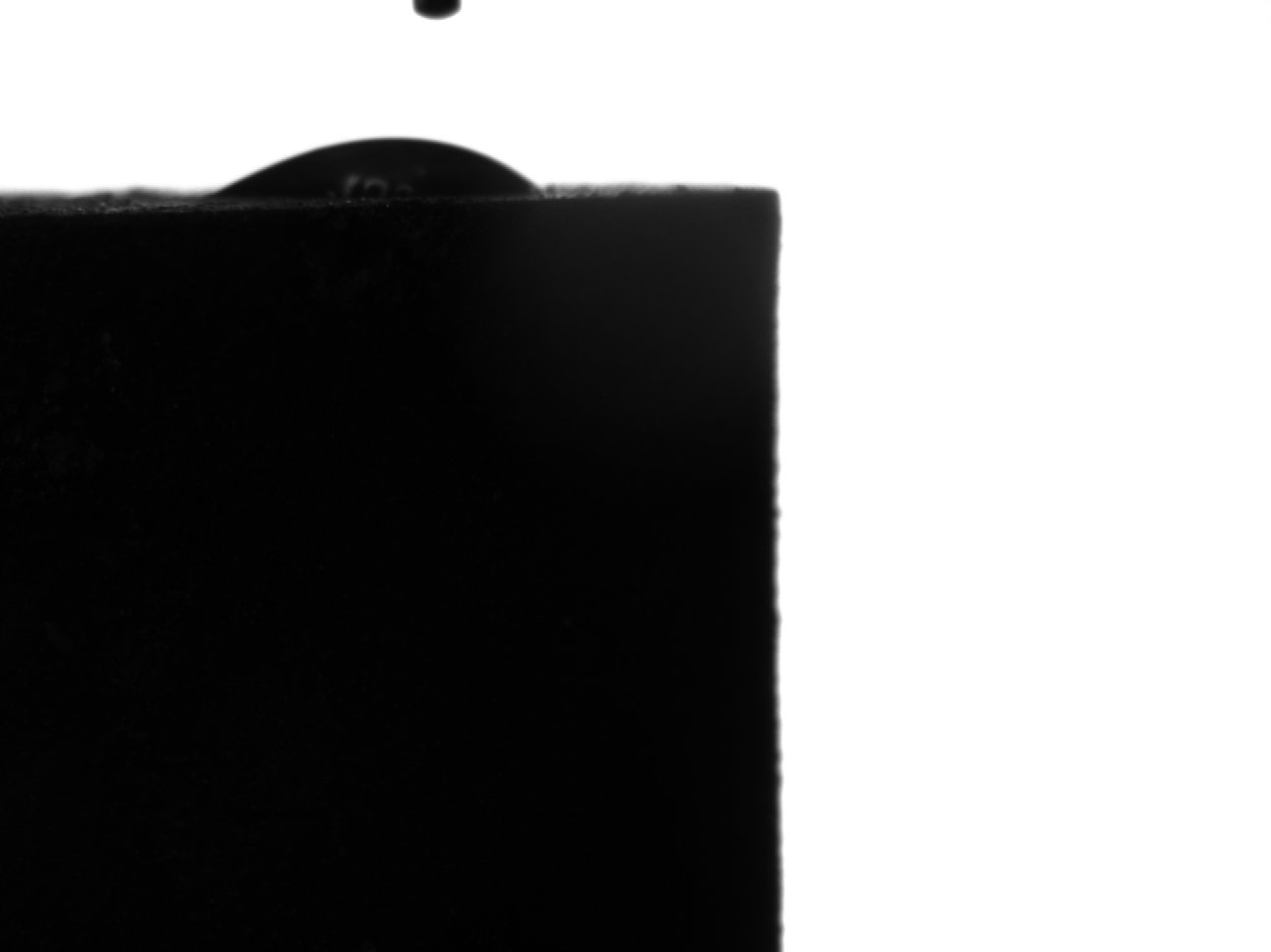 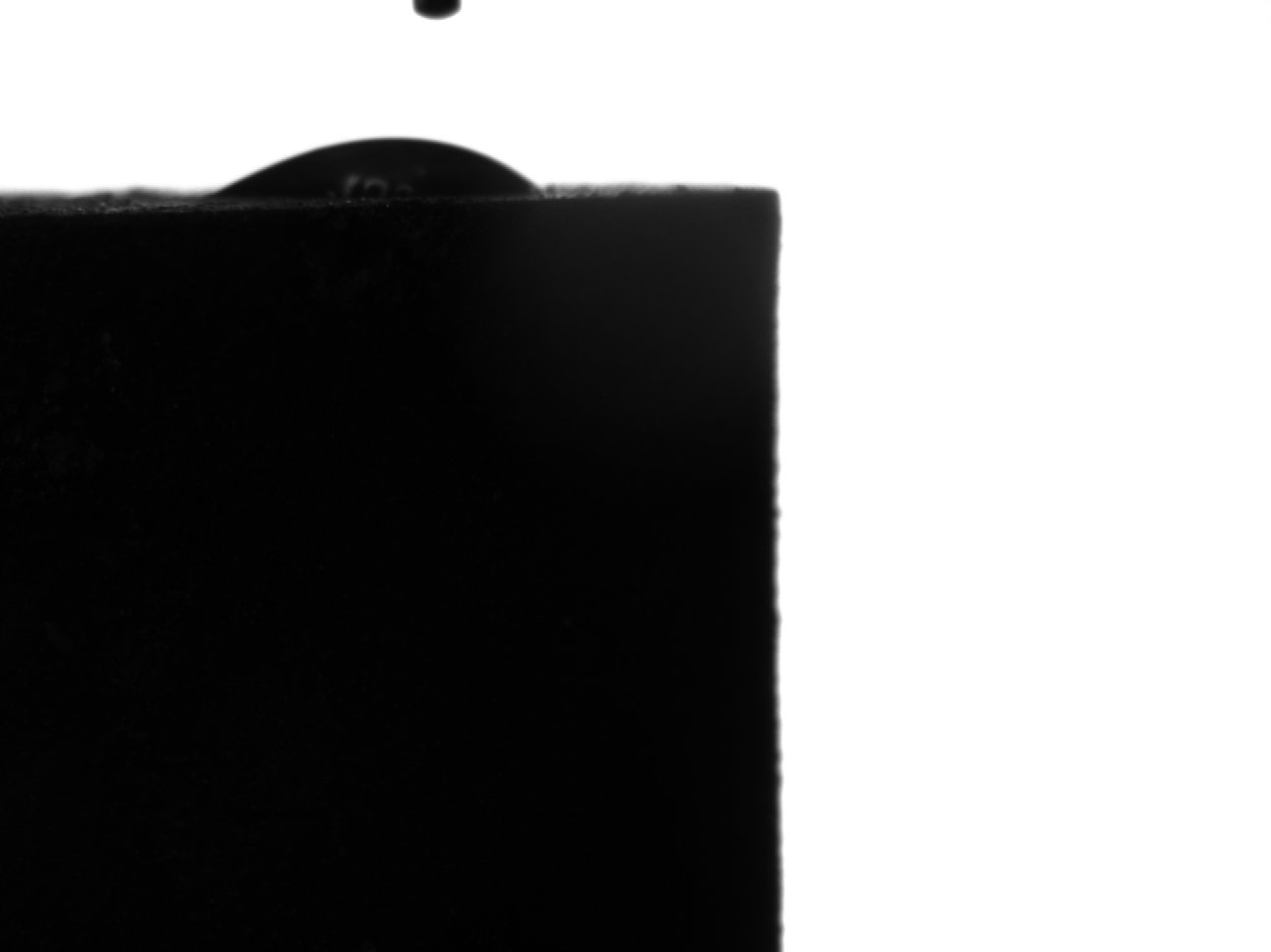 KMC014 – depth = 6472.5 ft
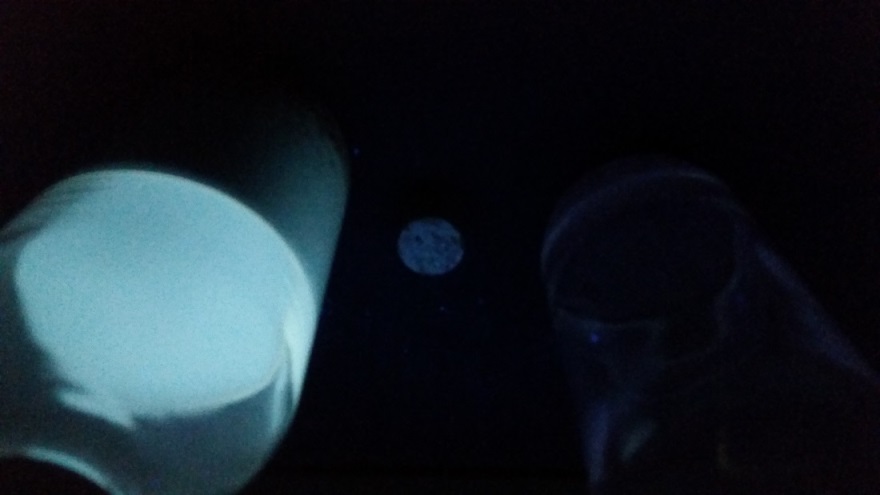 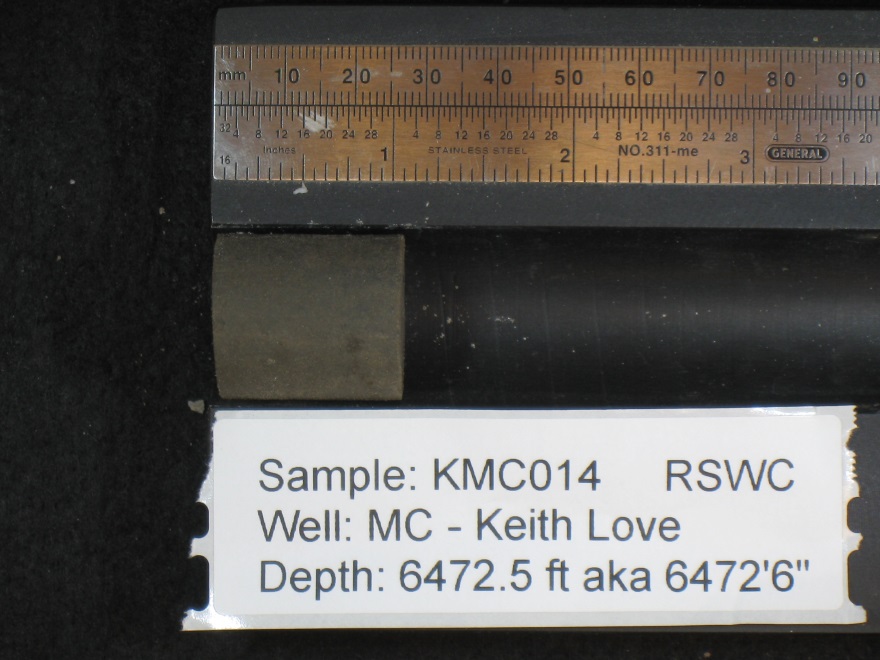 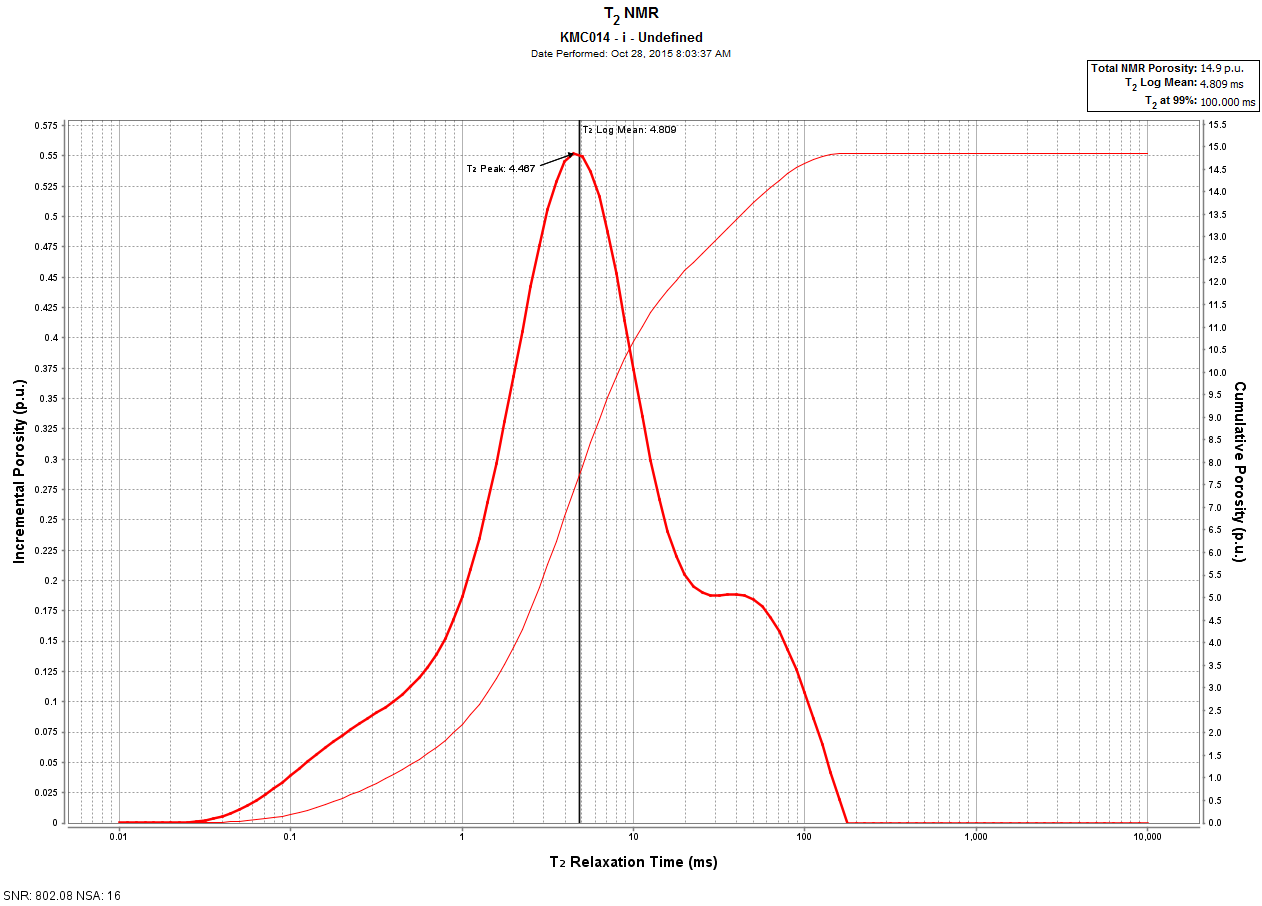 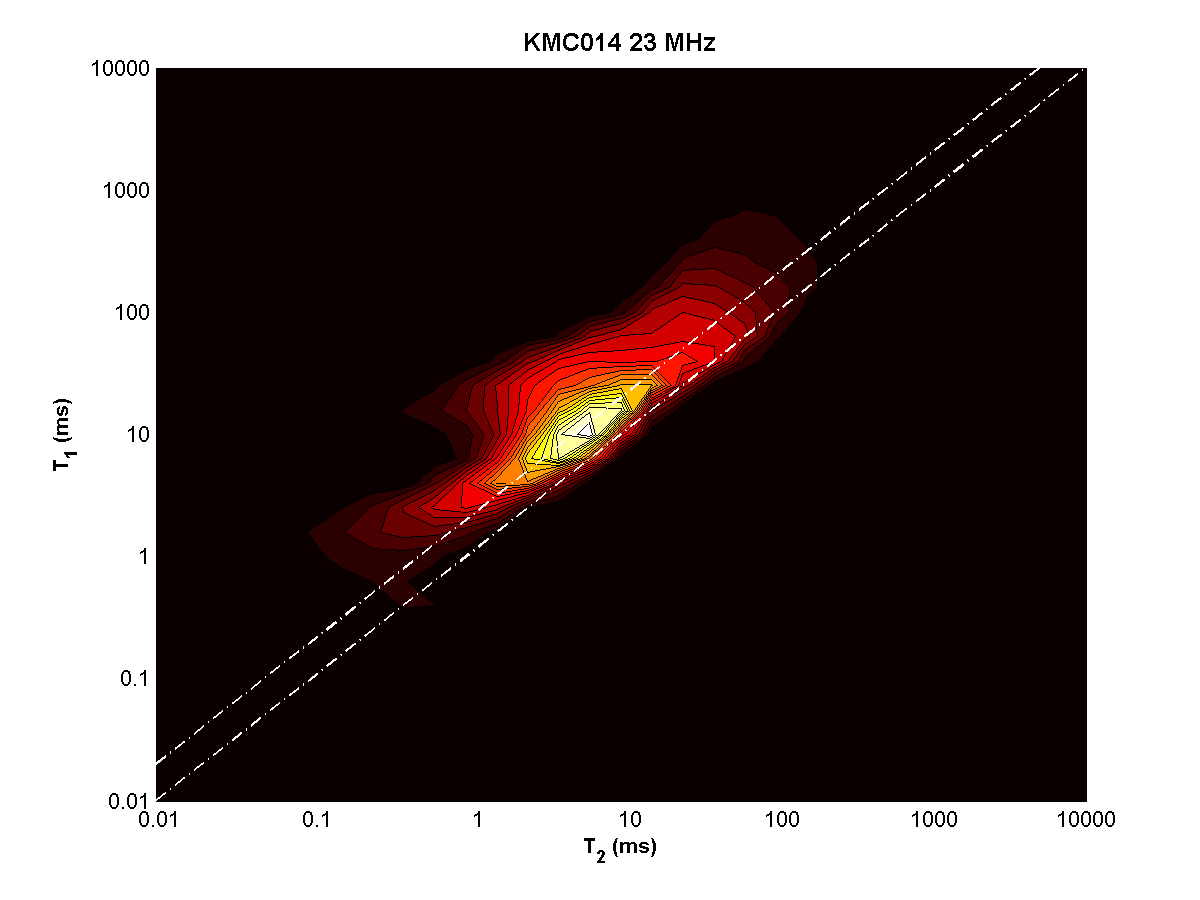 KMC014 – depth = 6472.5 ft
Top
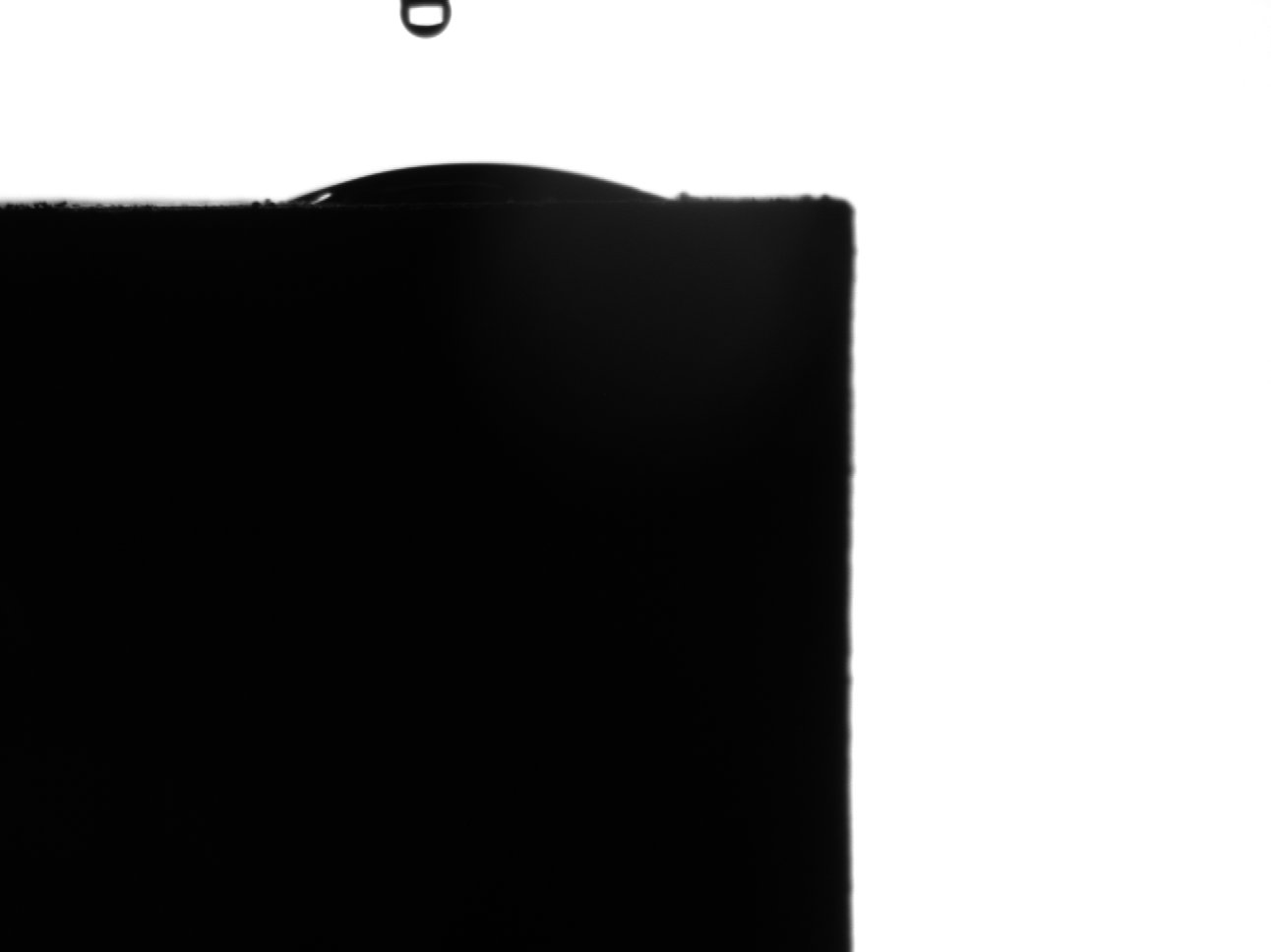 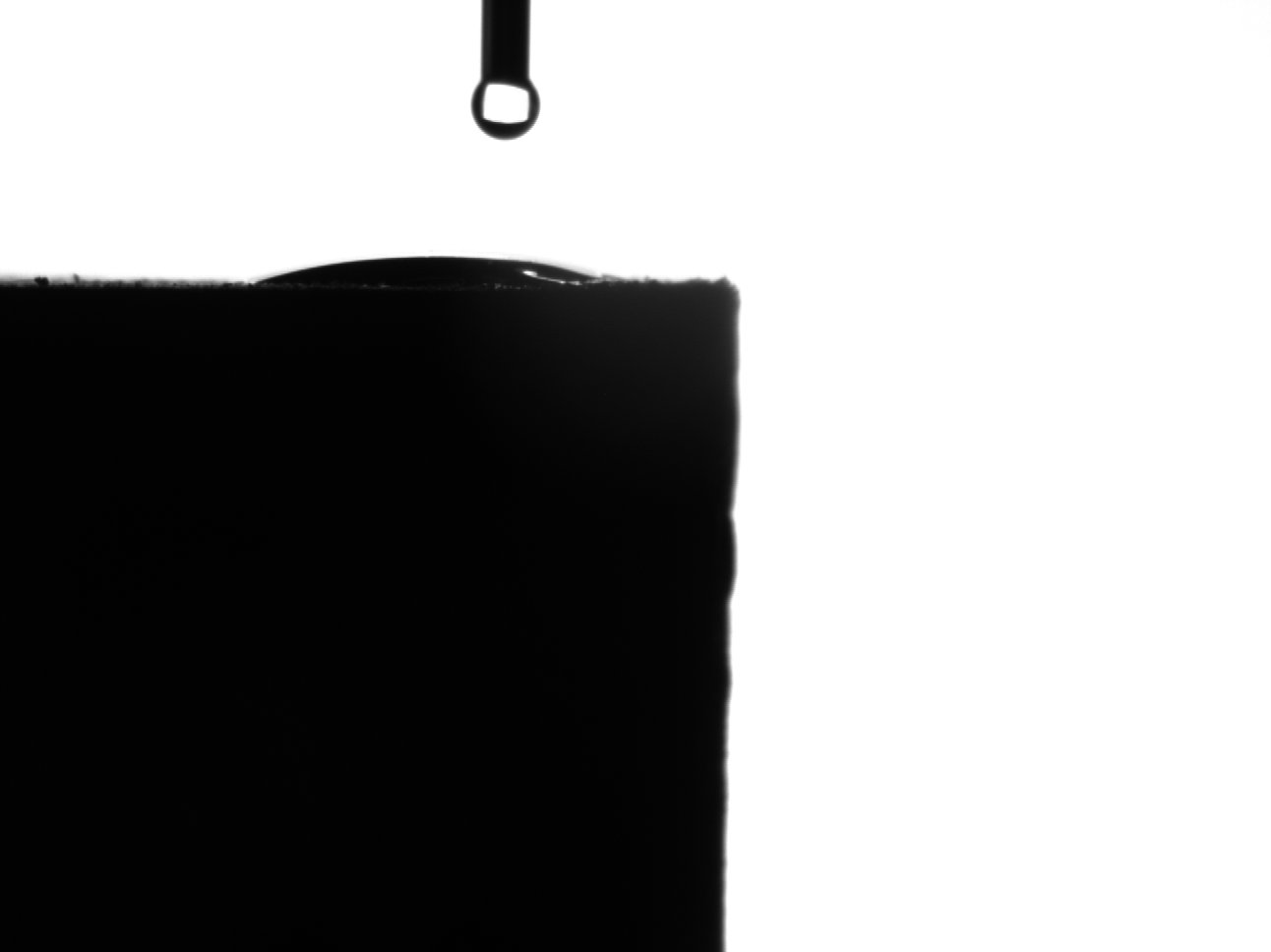 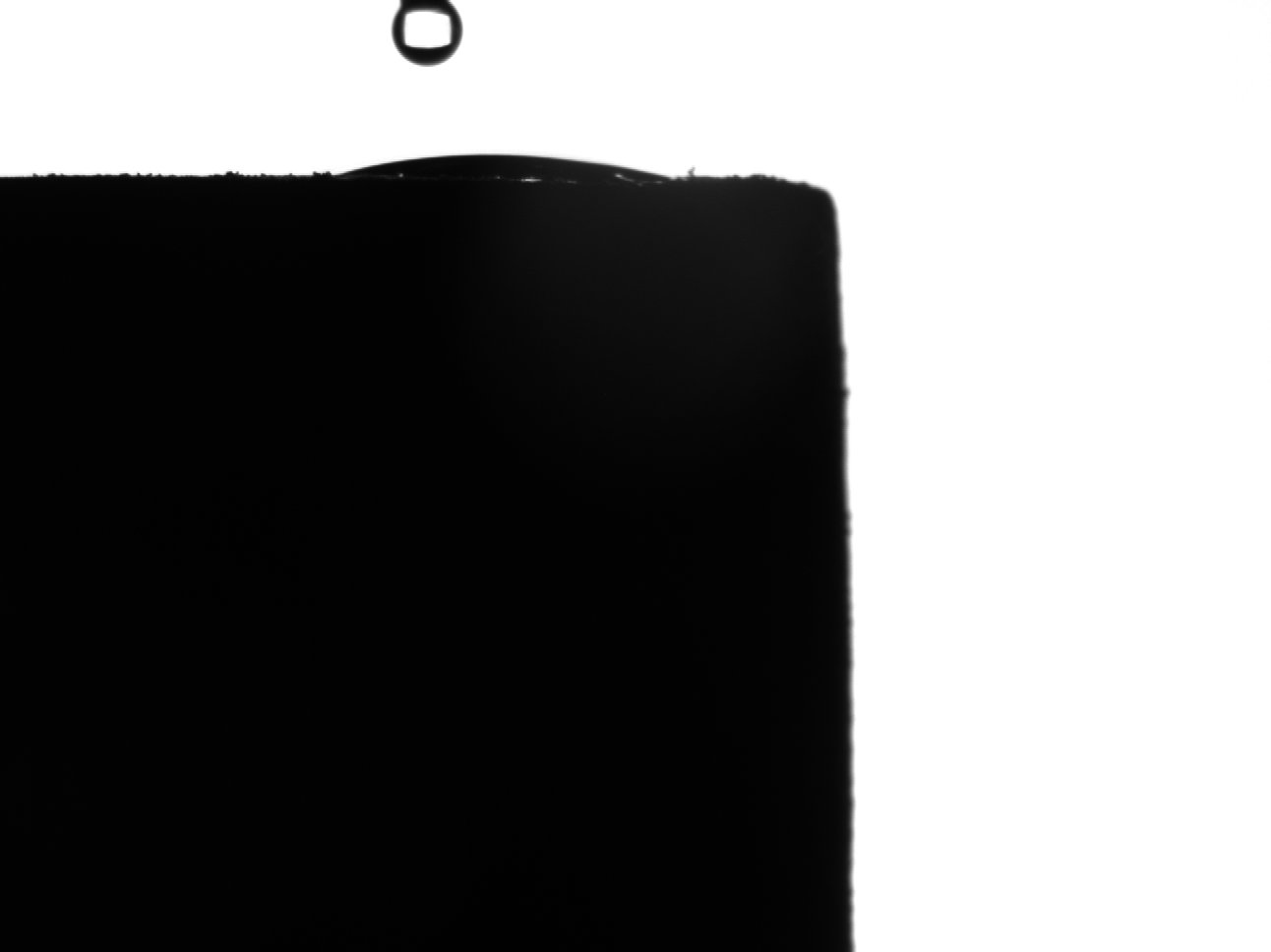 Bottom
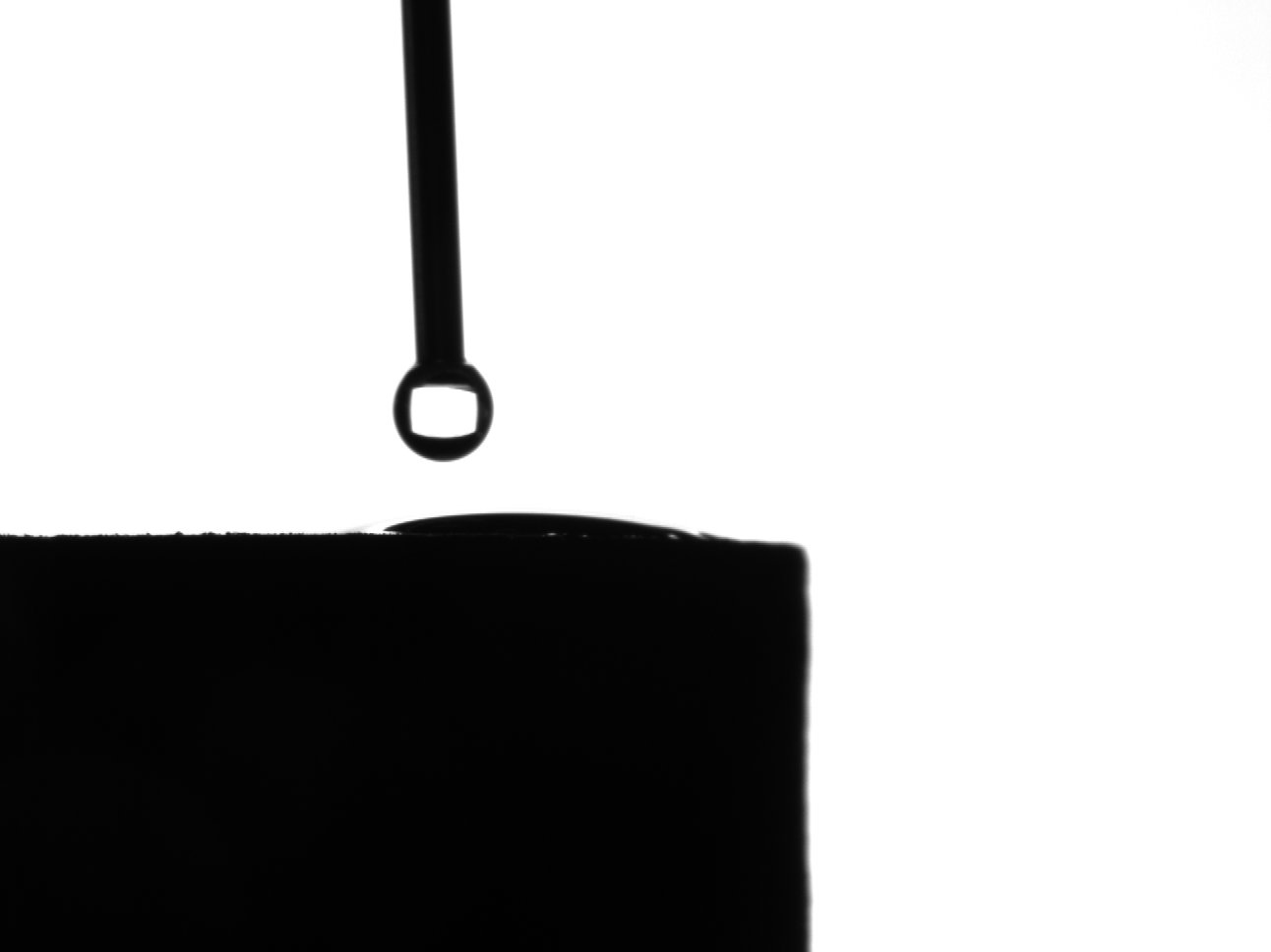 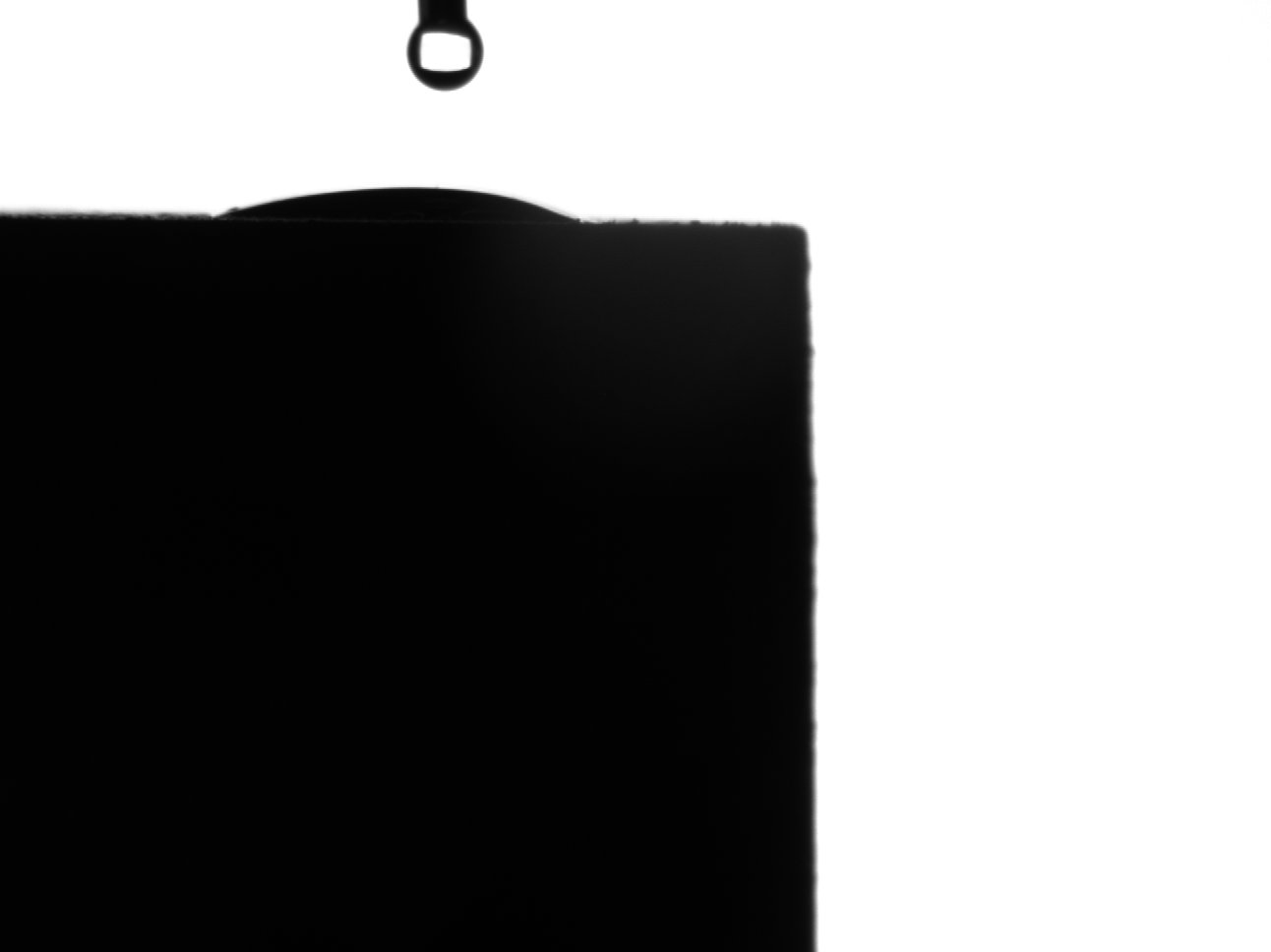 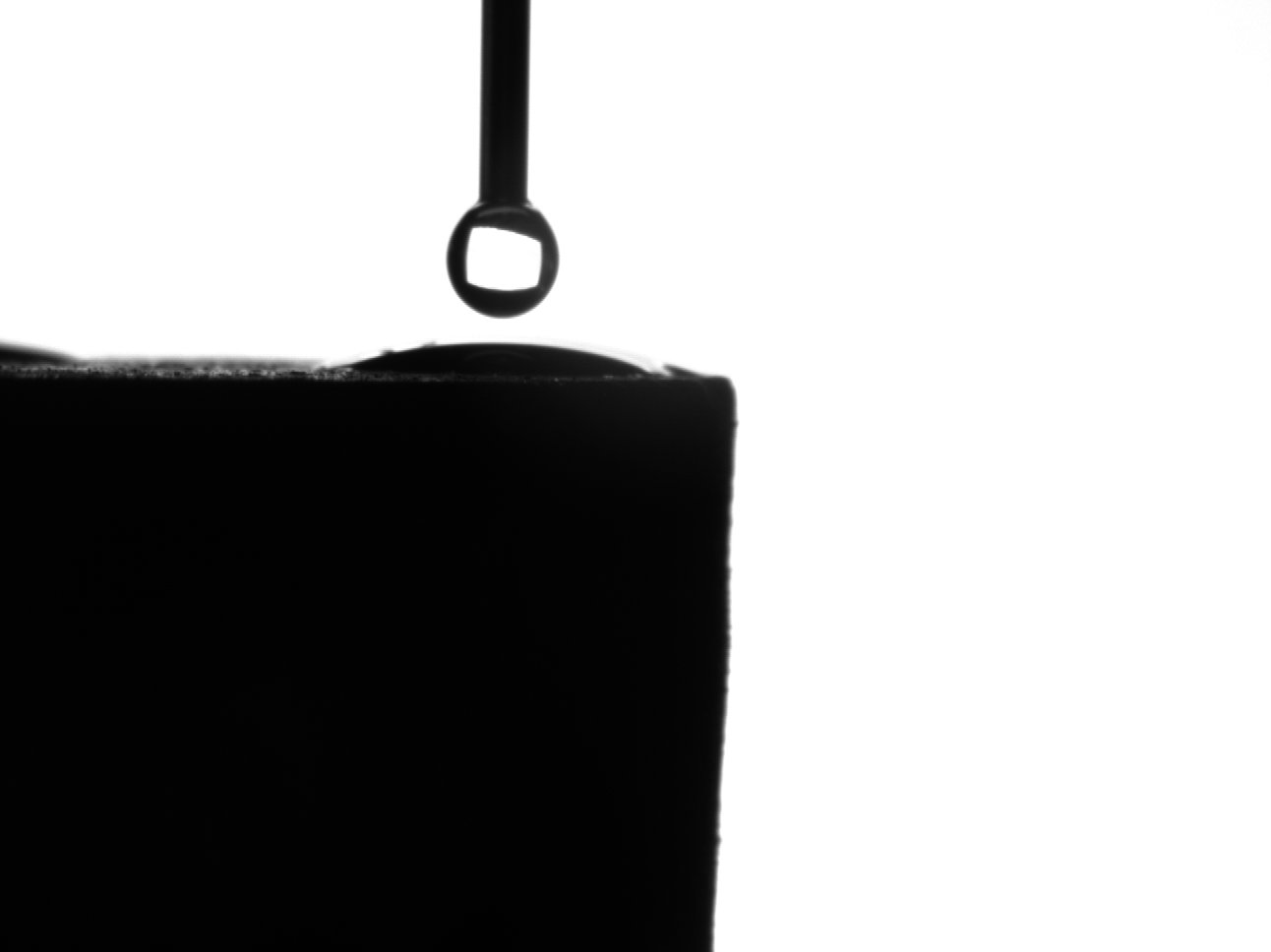 KMC015 – depth = 6481.5 ft
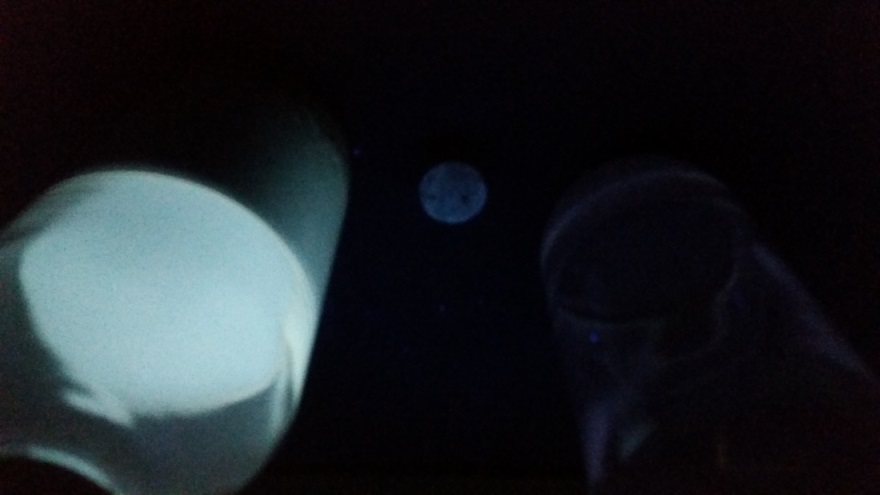 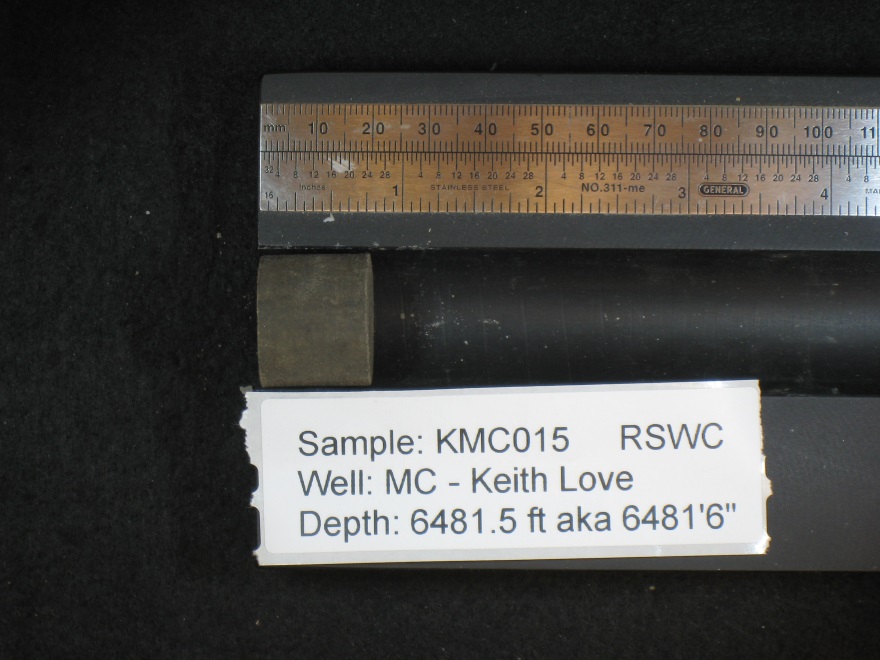 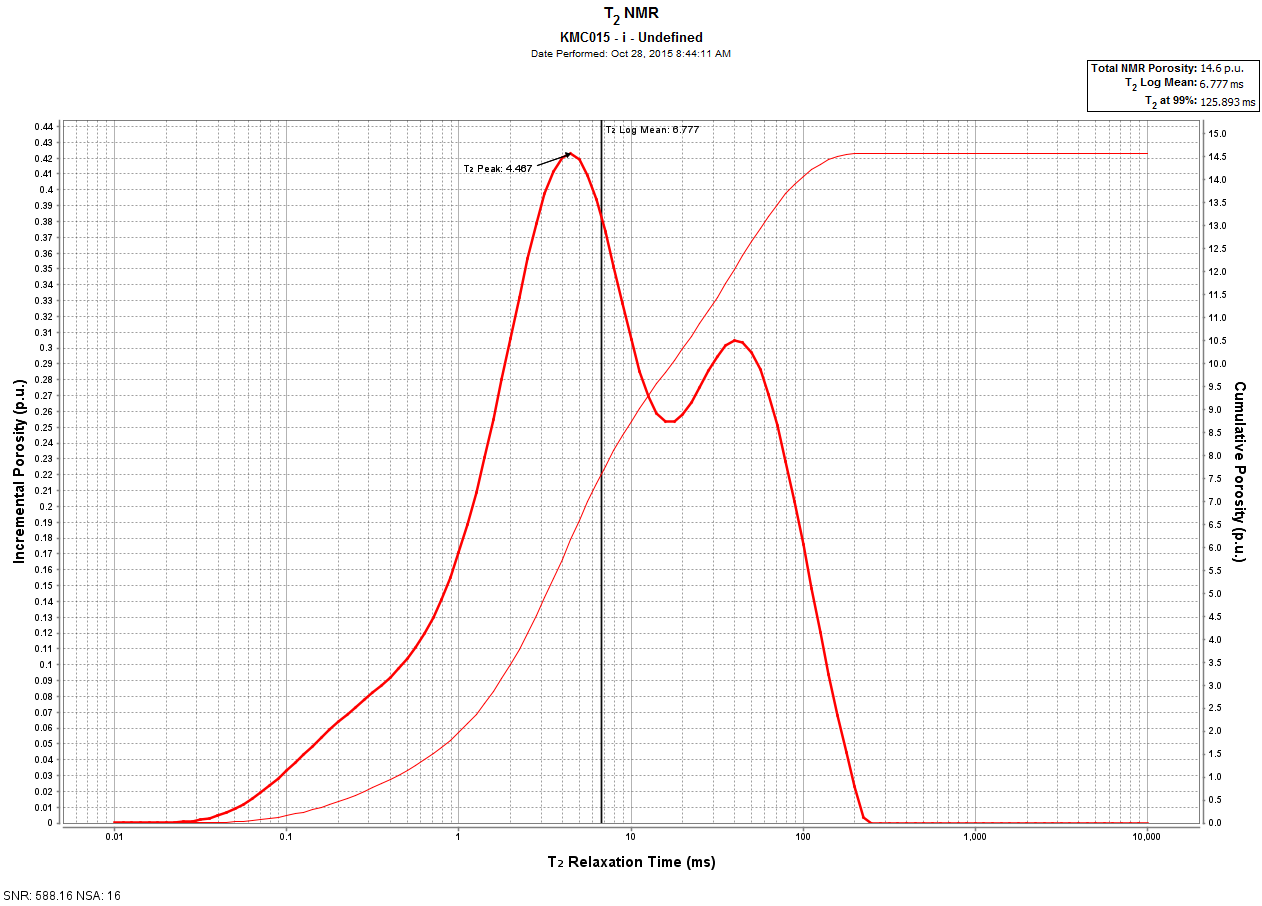 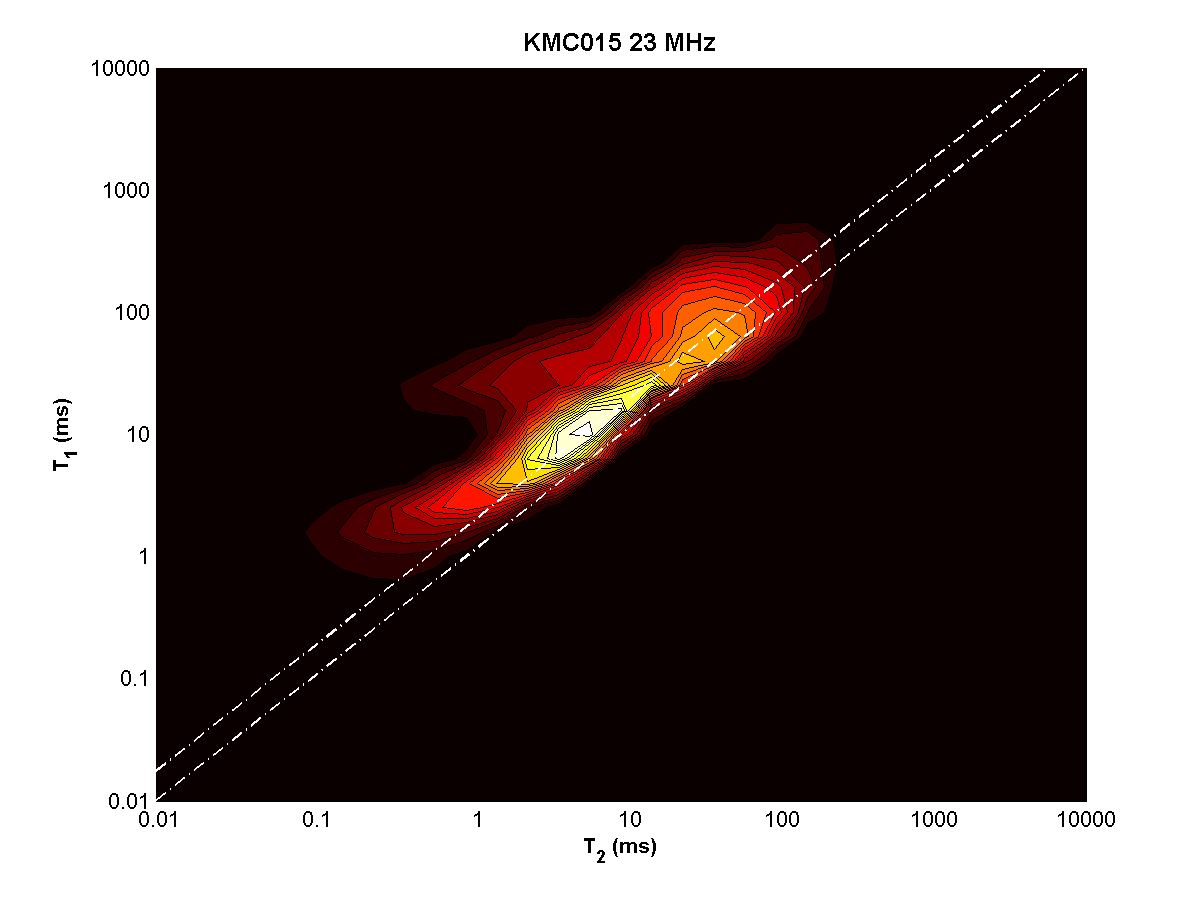 KMC015 – depth = 6481.5 ft
Top
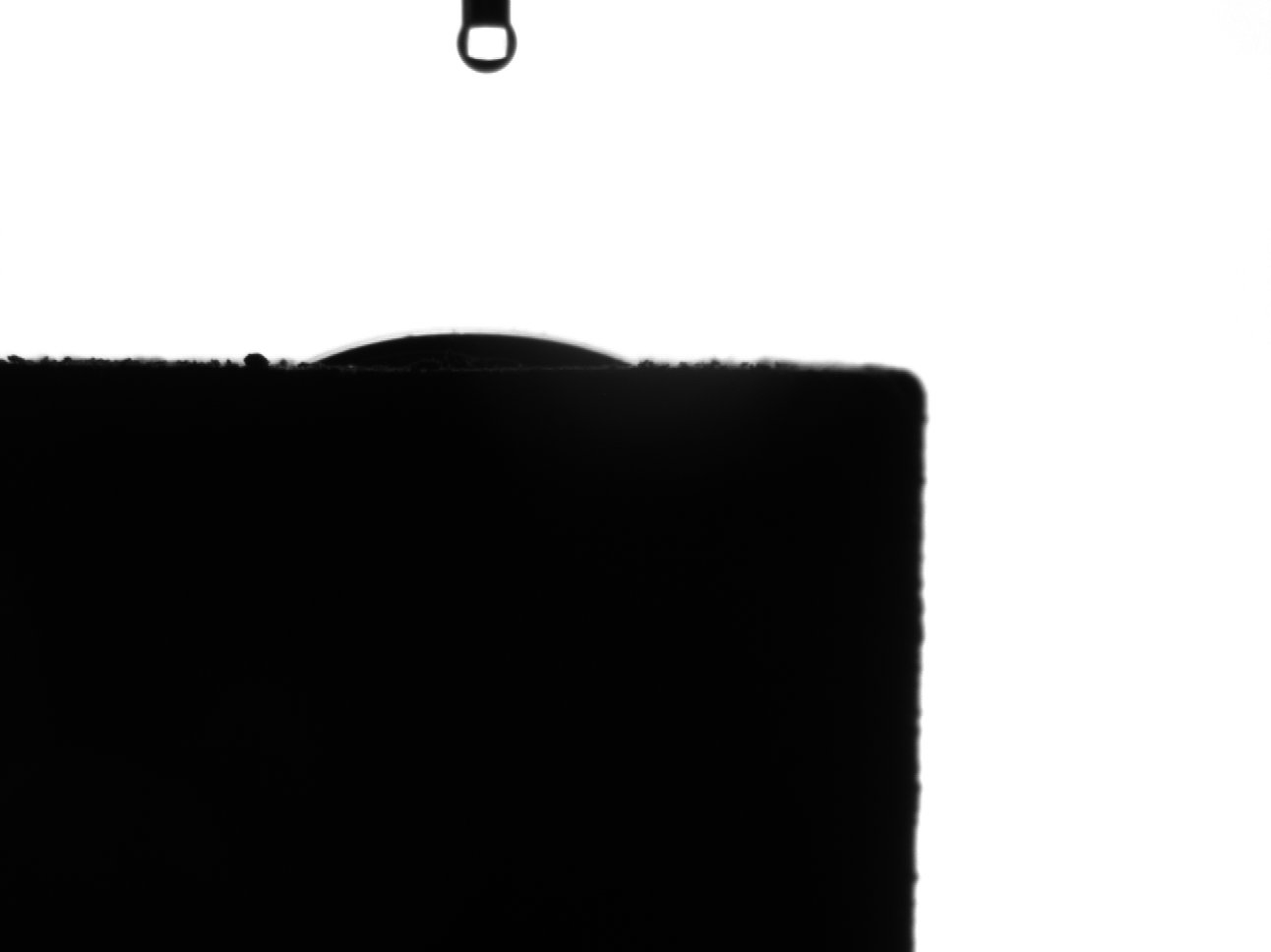 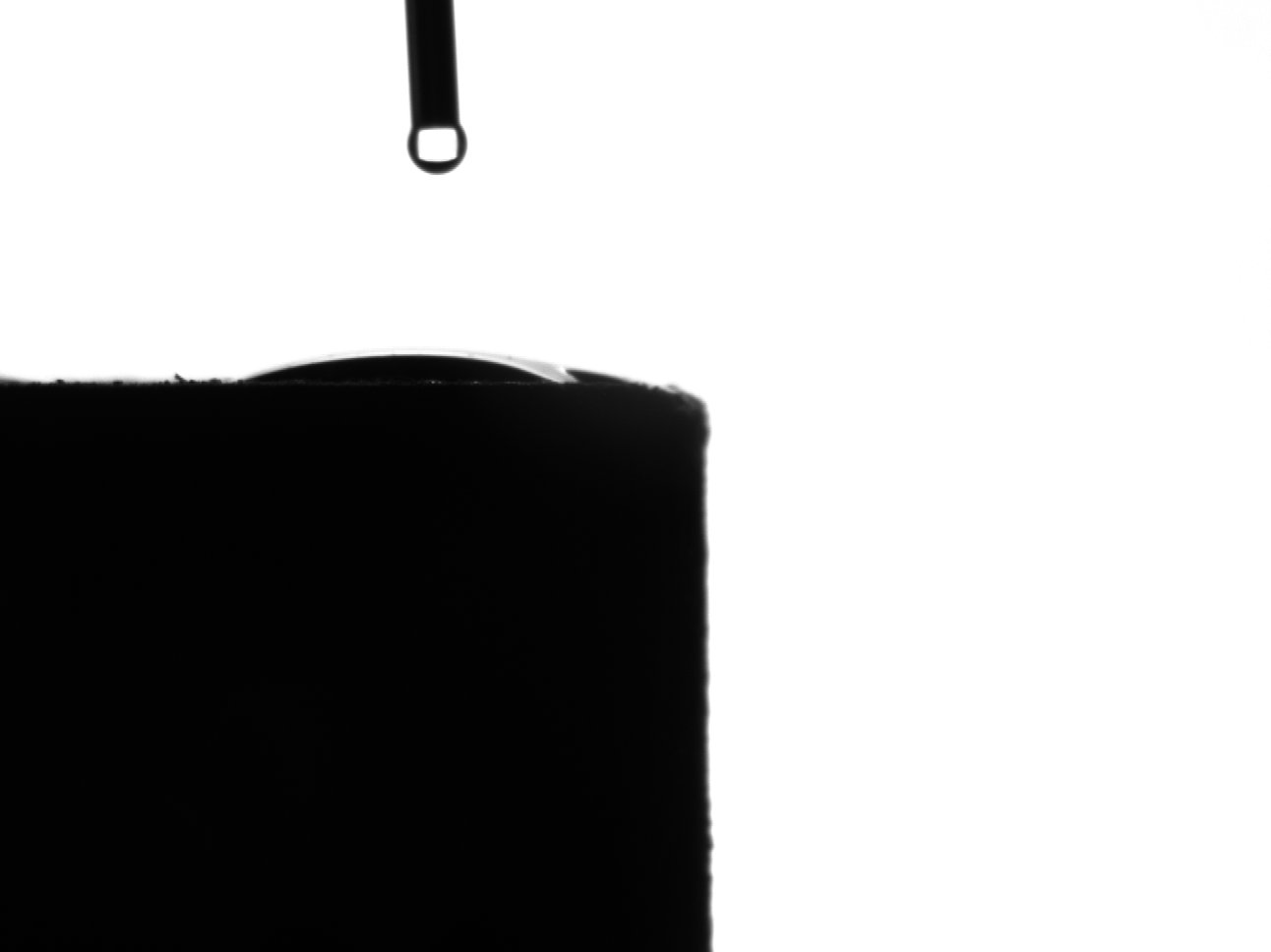 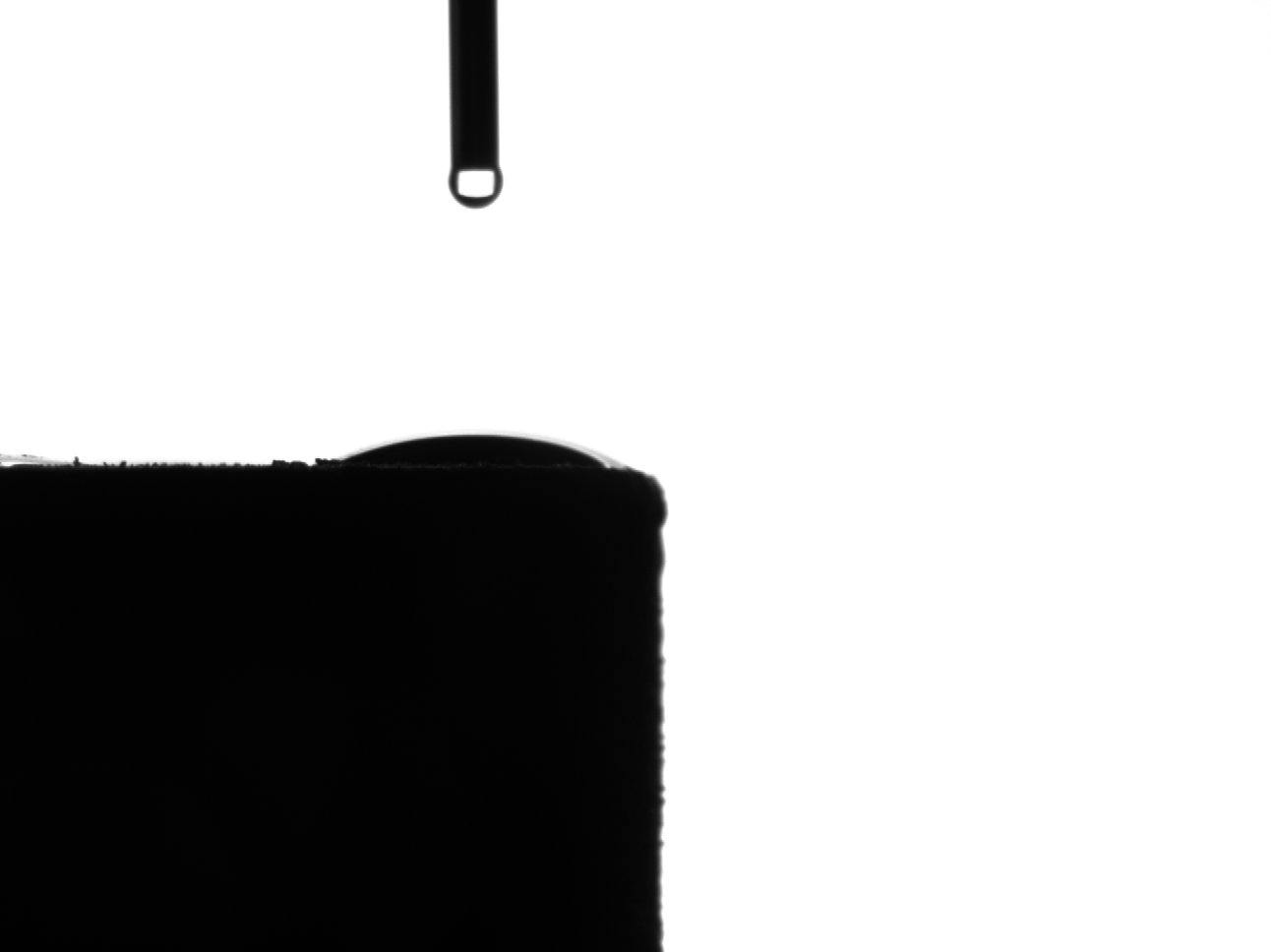 Bottom
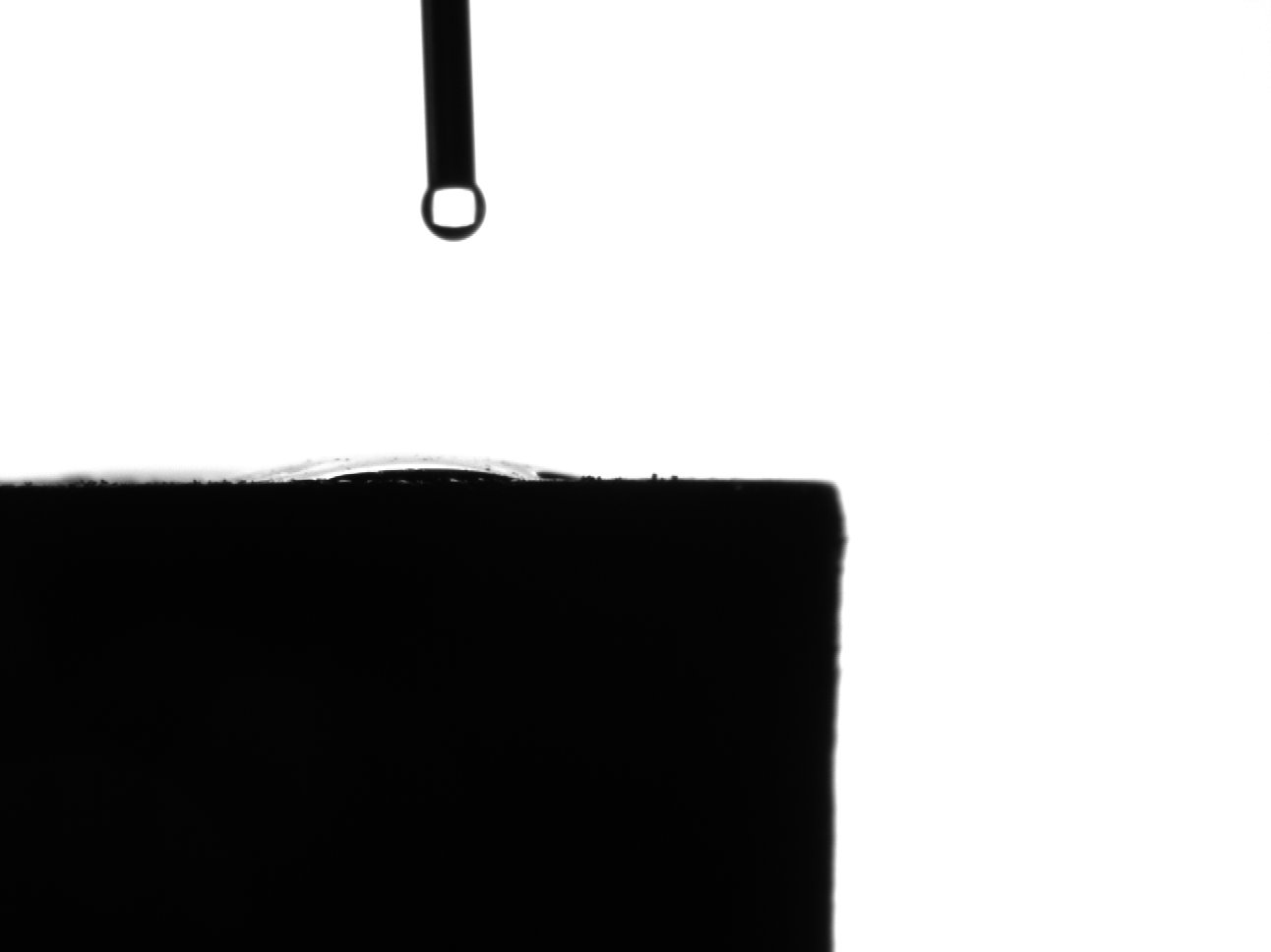 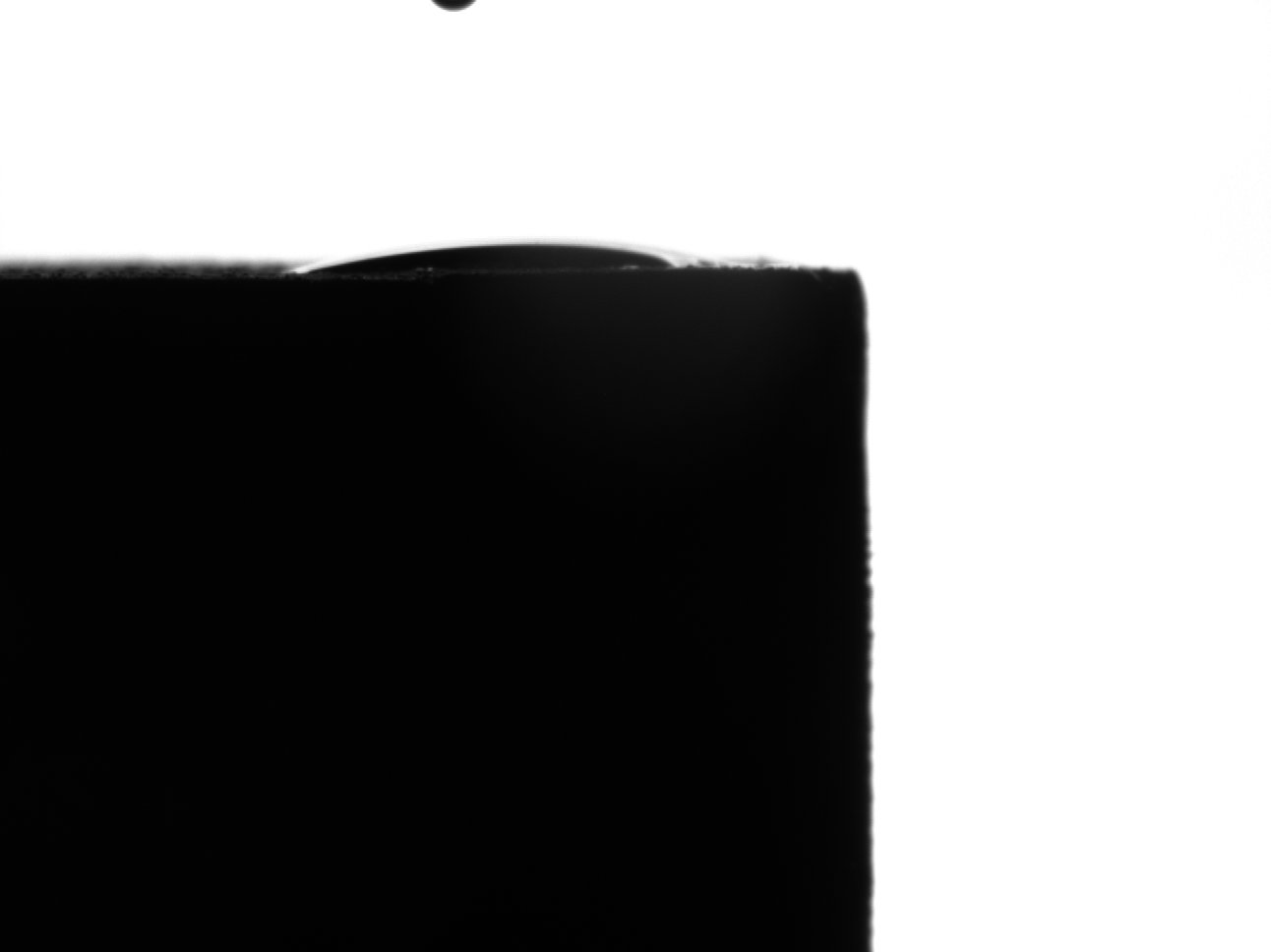 KMC016 – depth = 6492.5 ft
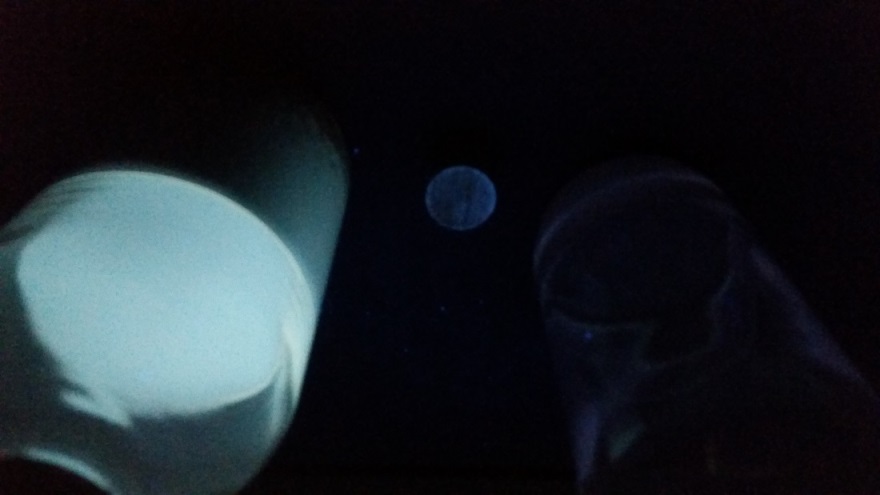 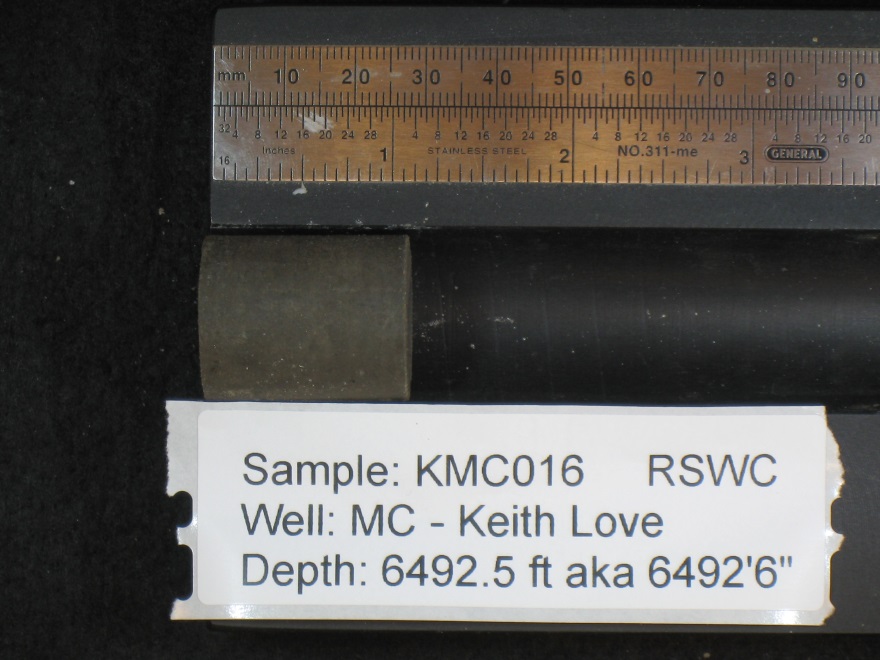 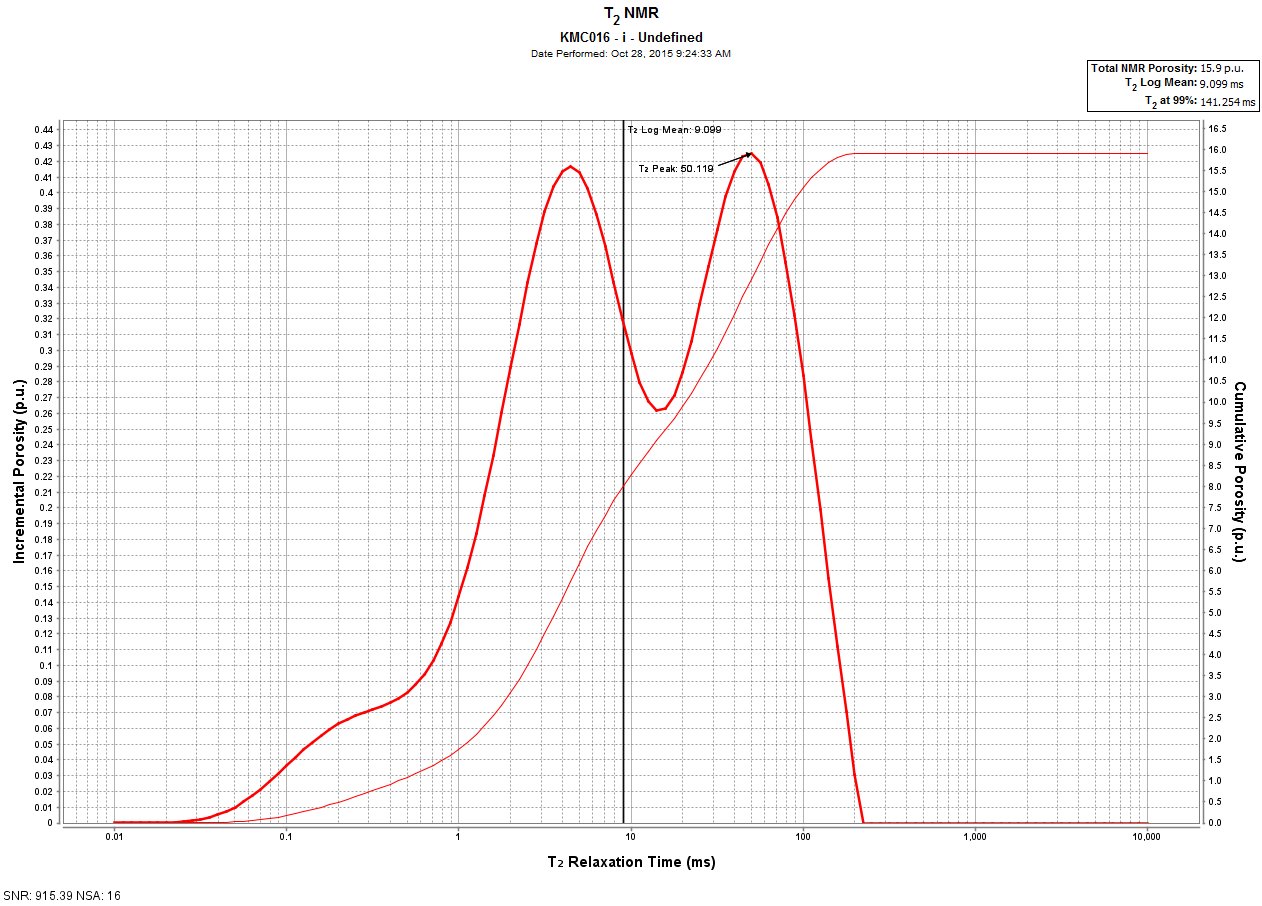 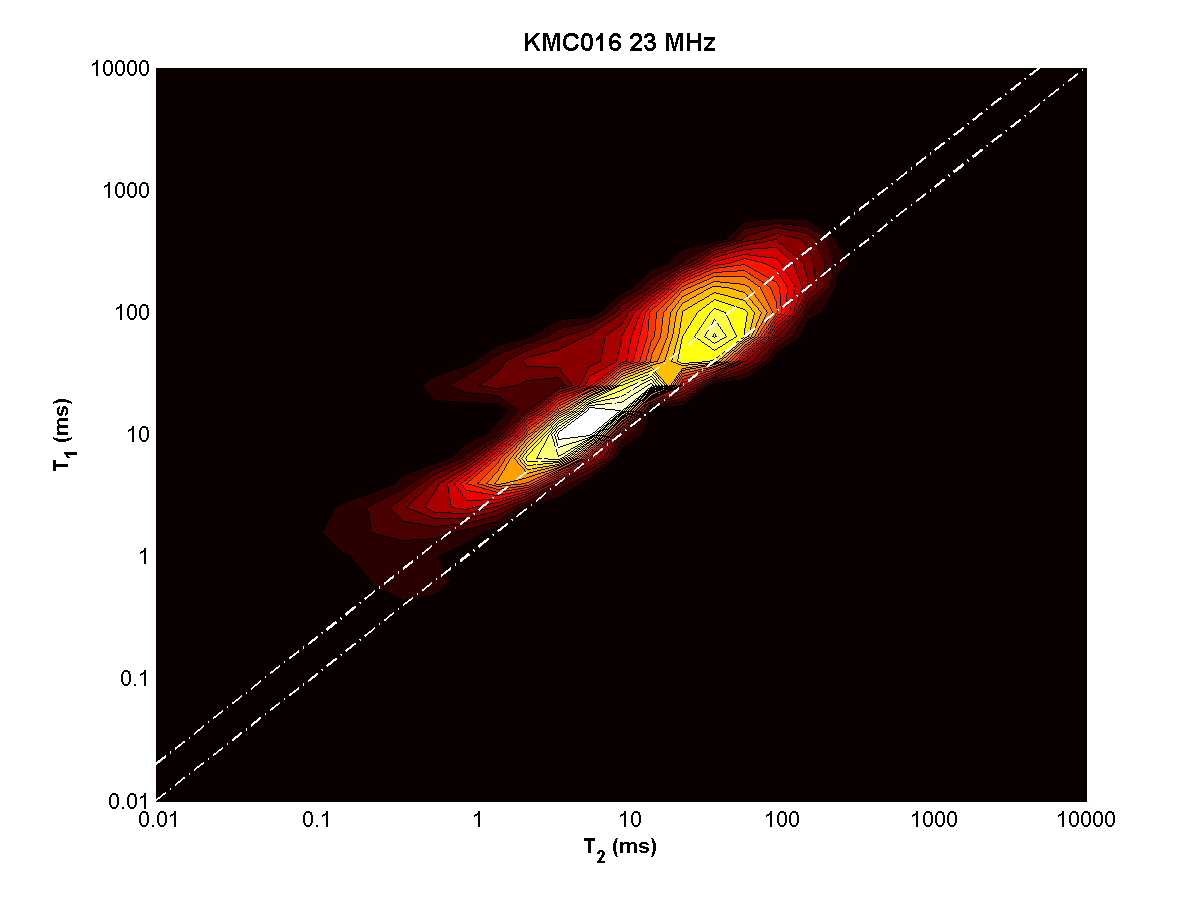 KMC016 – depth = 6492.5 ft
Top
Bottom
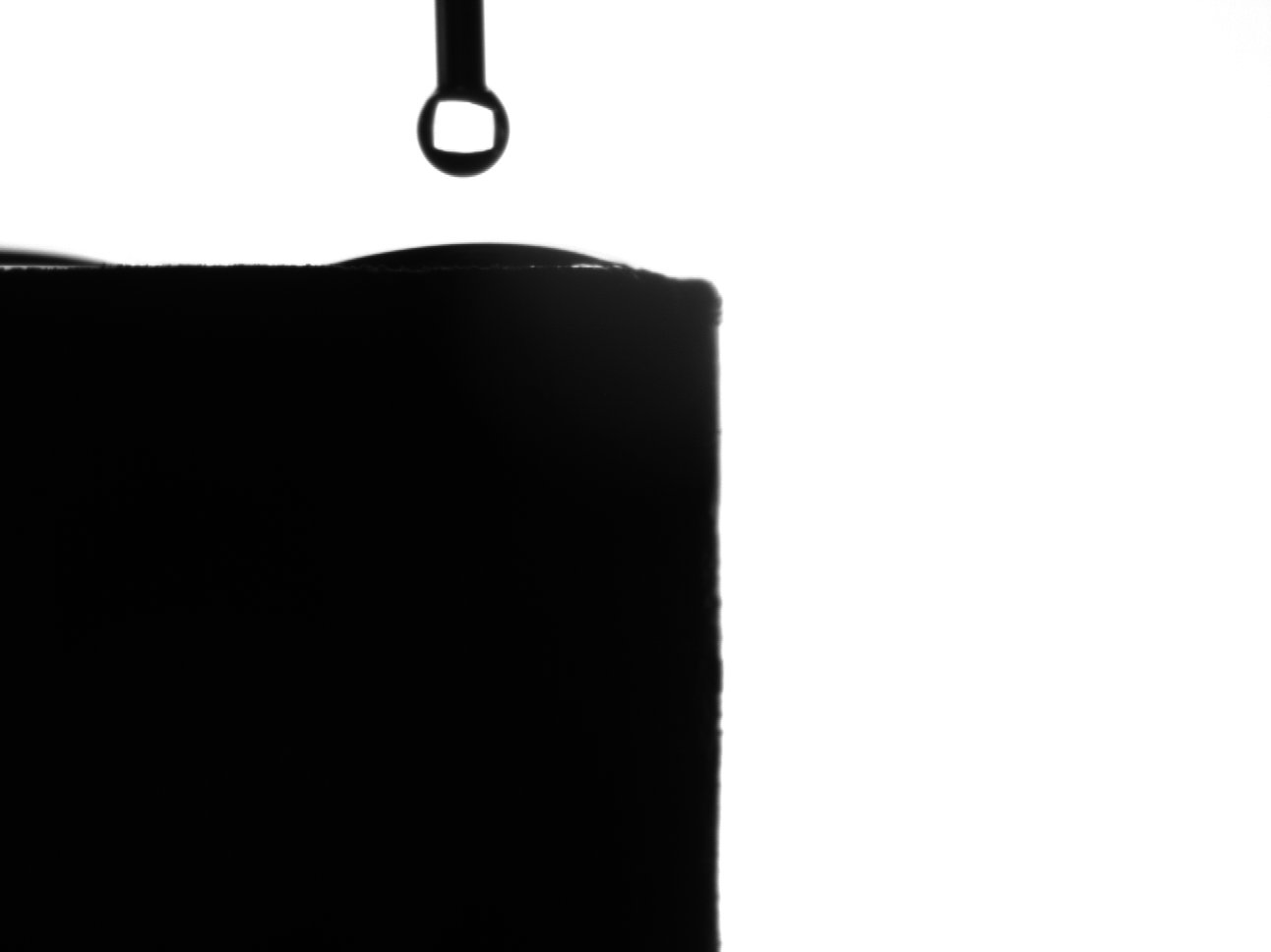 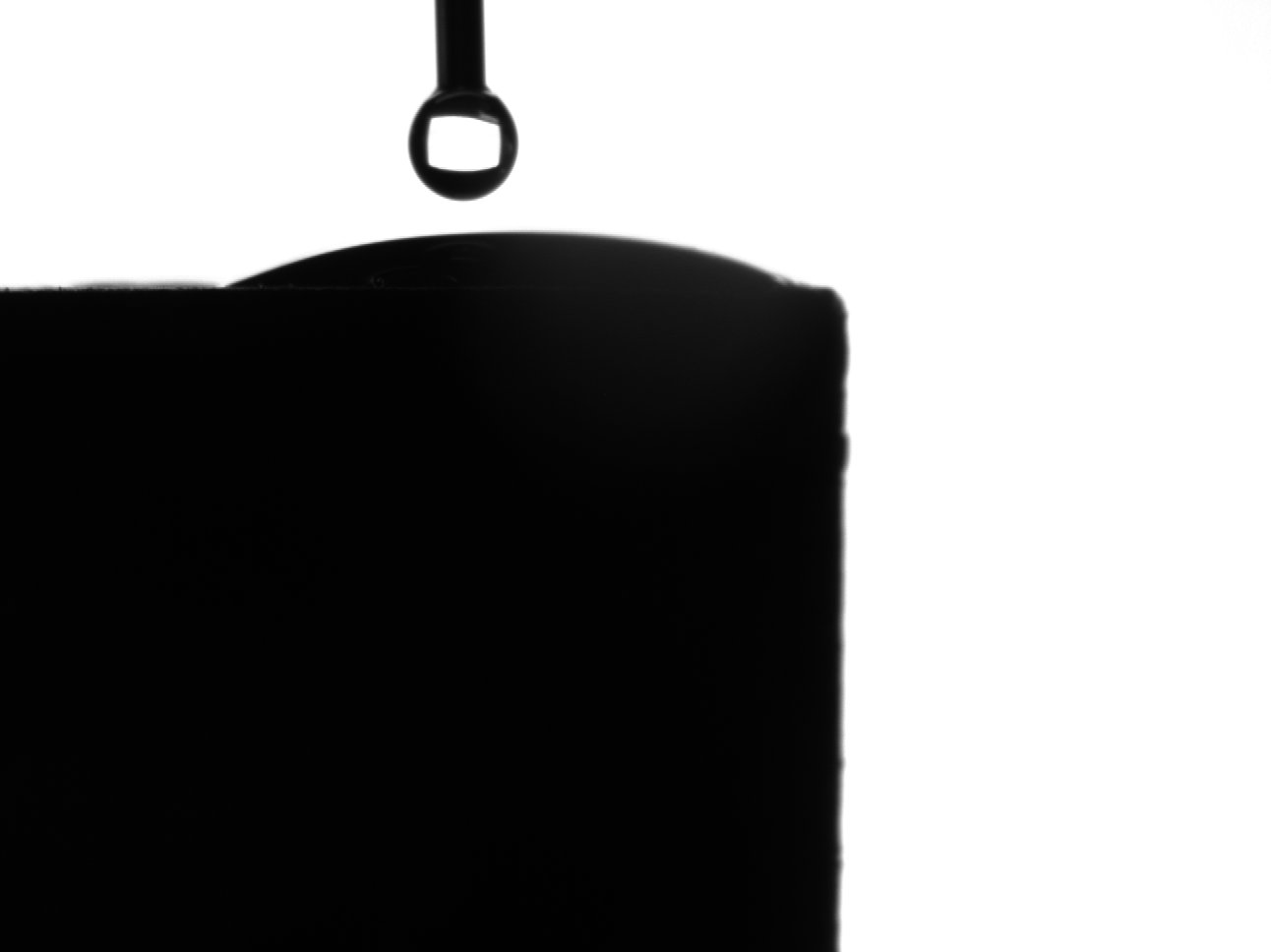 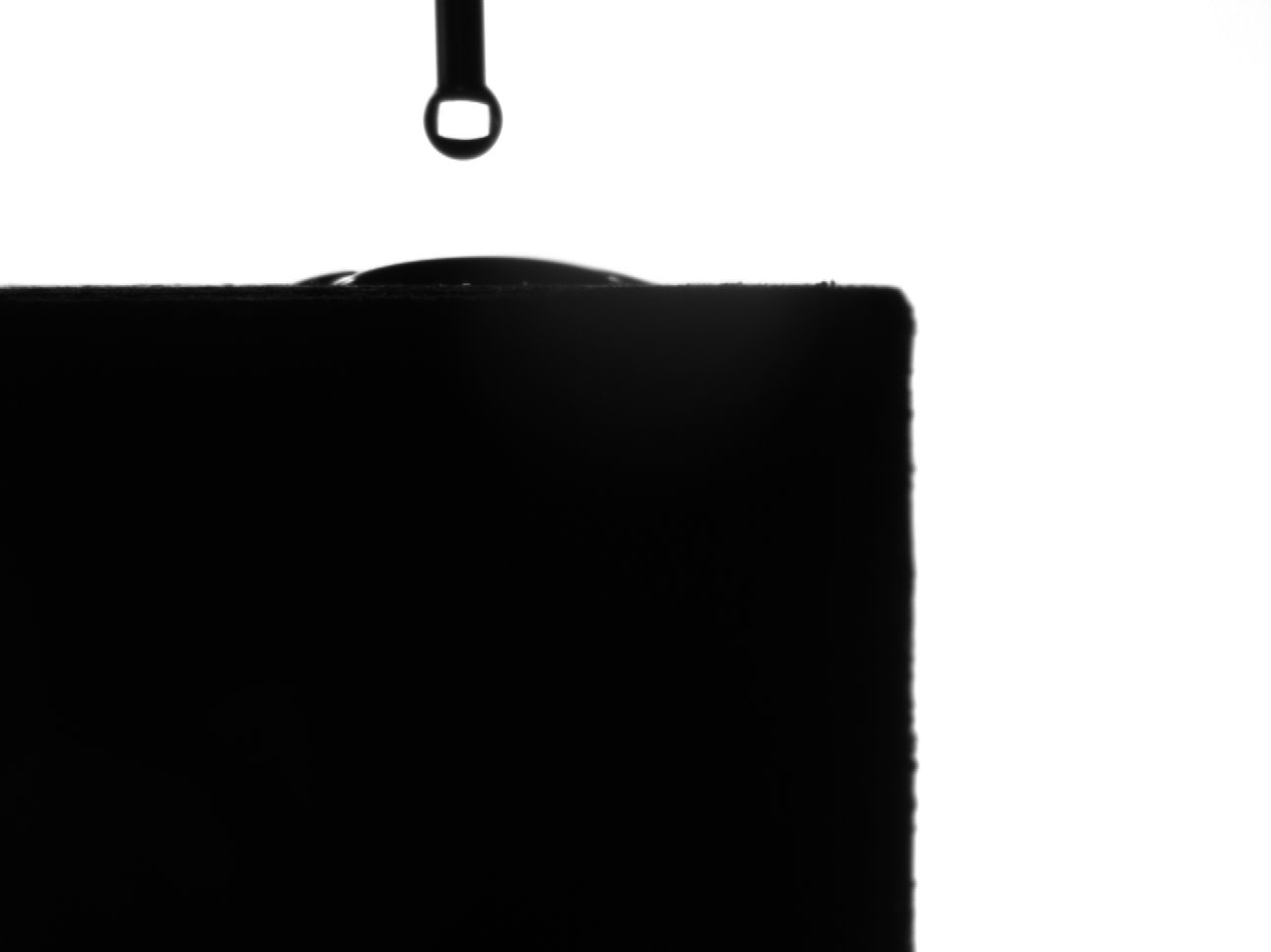 KMC018 – depth = 6500.5 ft
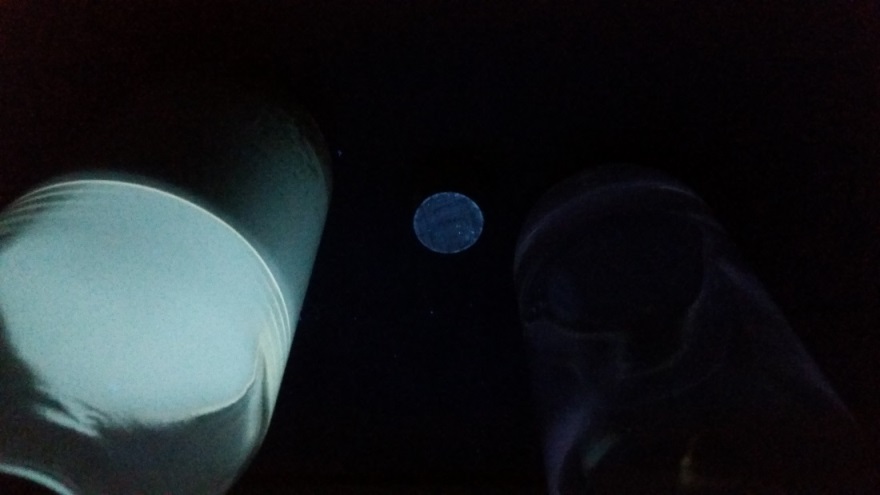 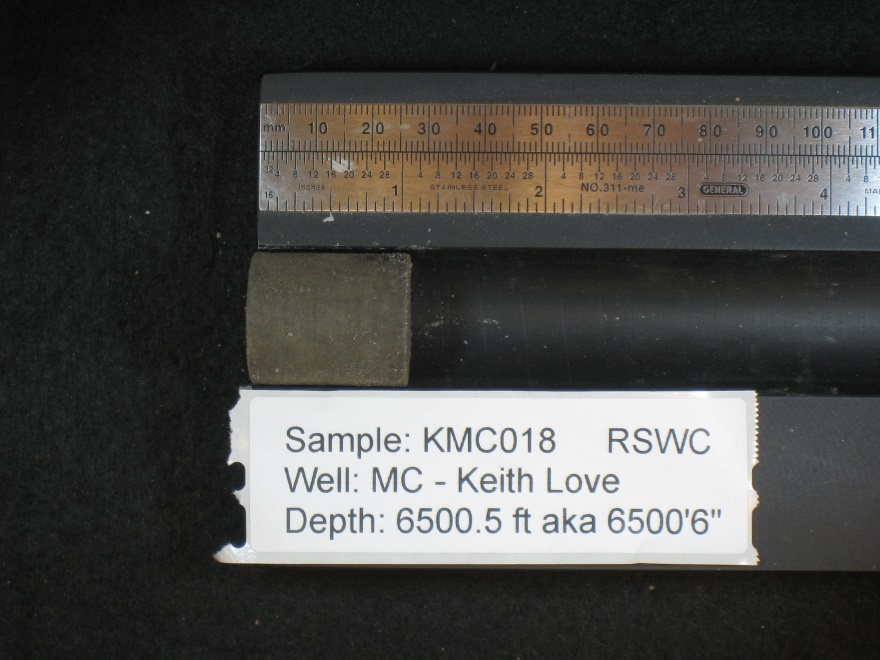 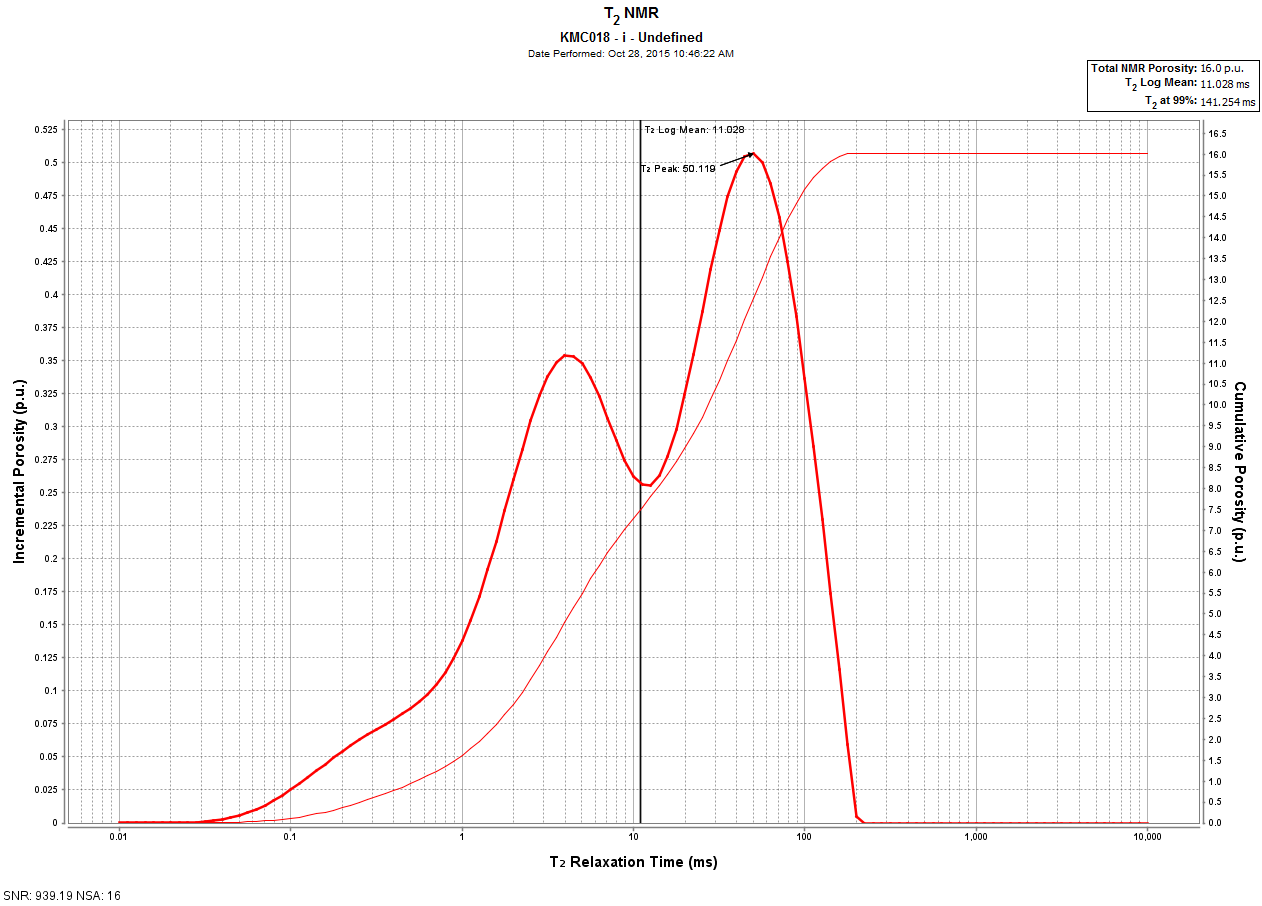 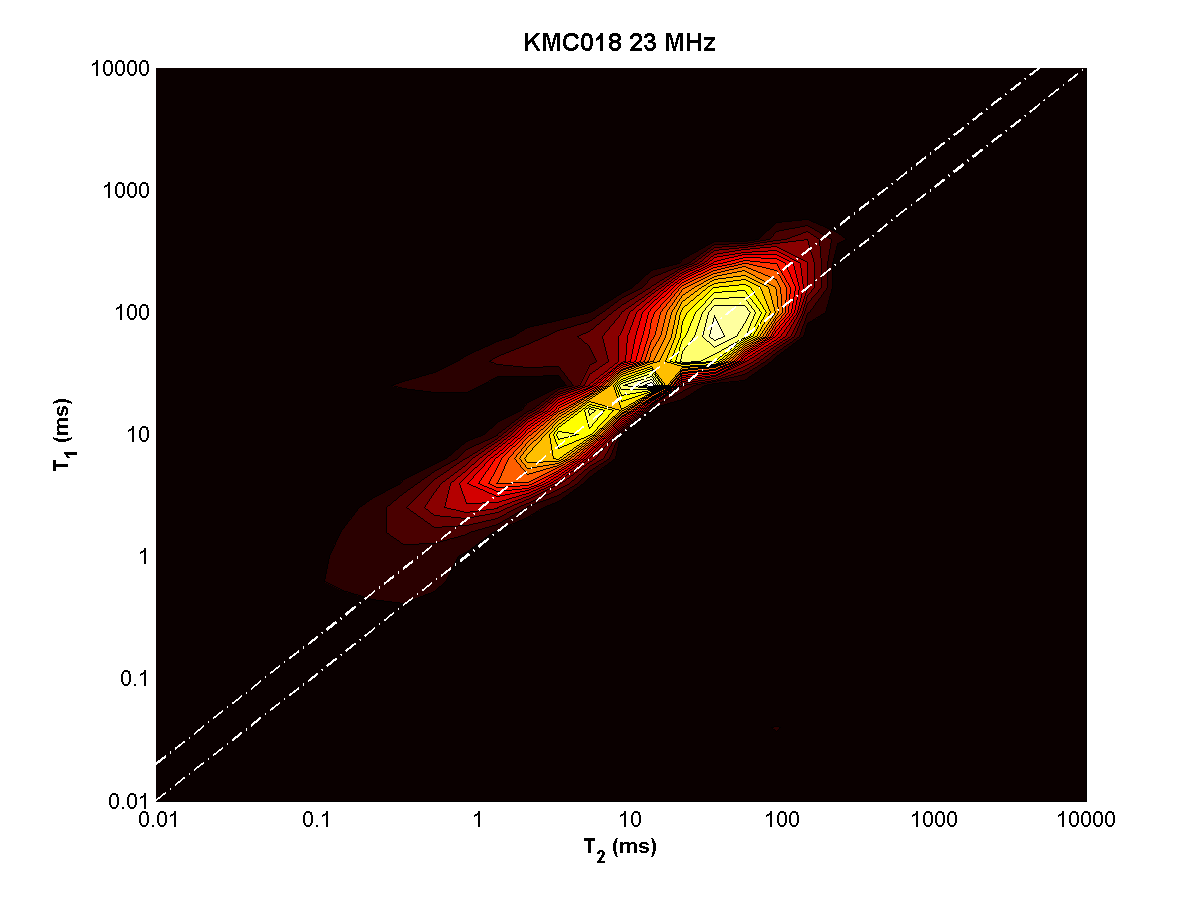 KMC018 – depth = 6500.5 ft
Top
Bottom
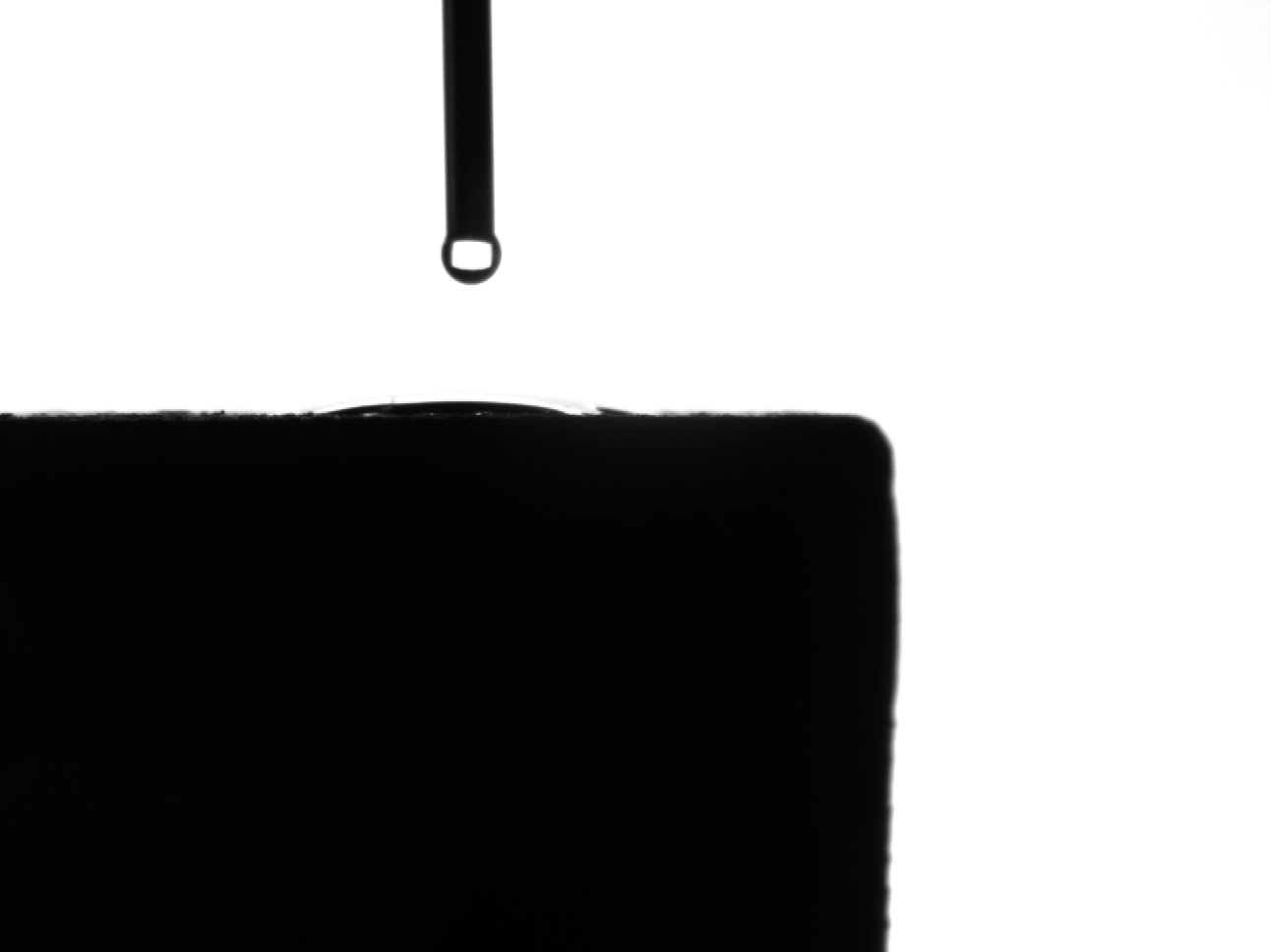 KMC017 – depth = 6521.3 ft
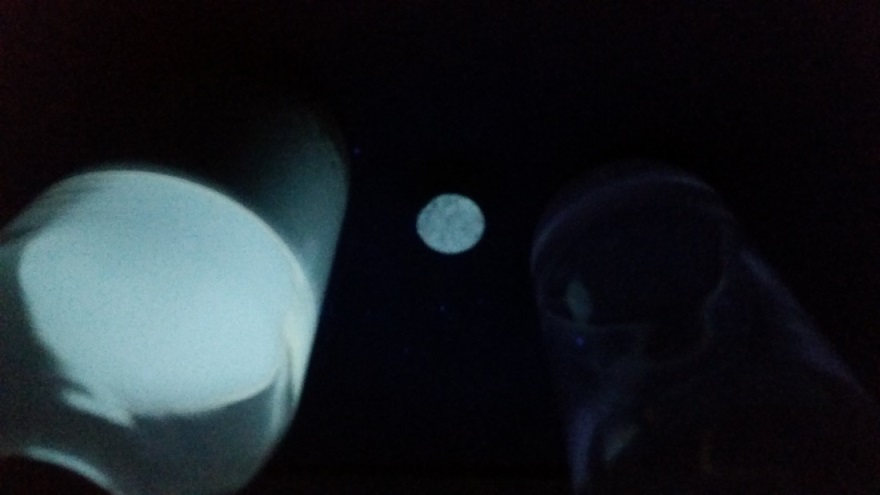 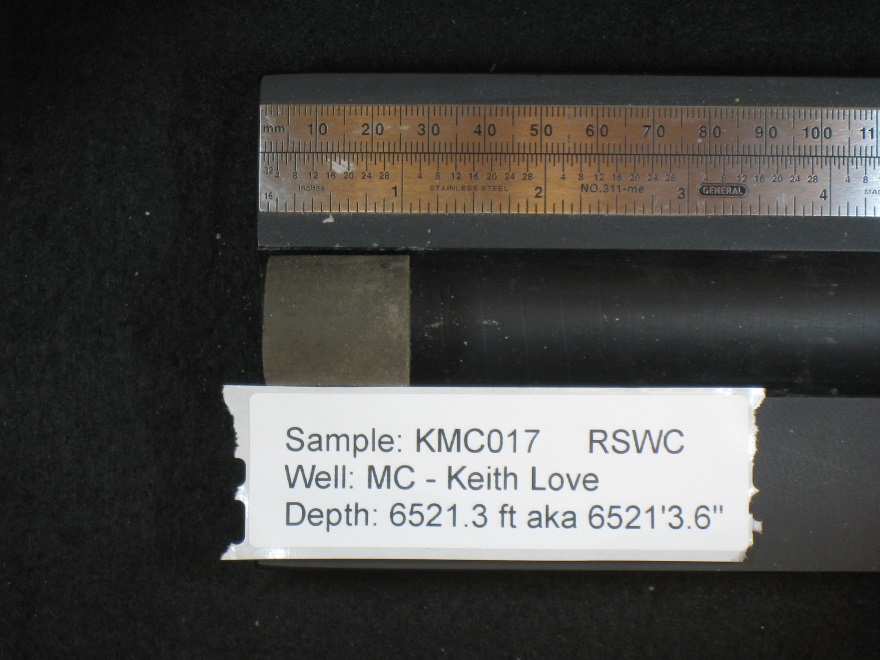 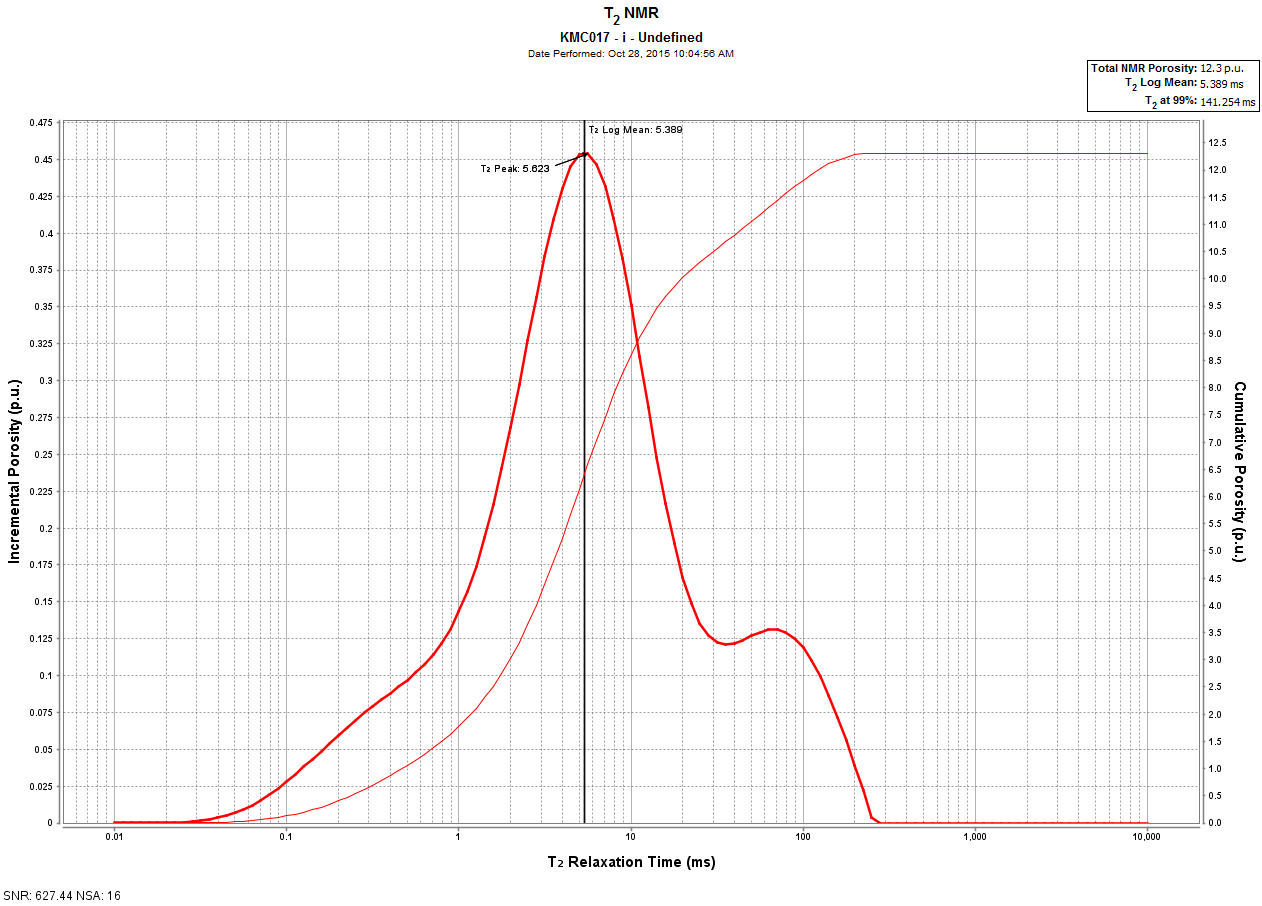 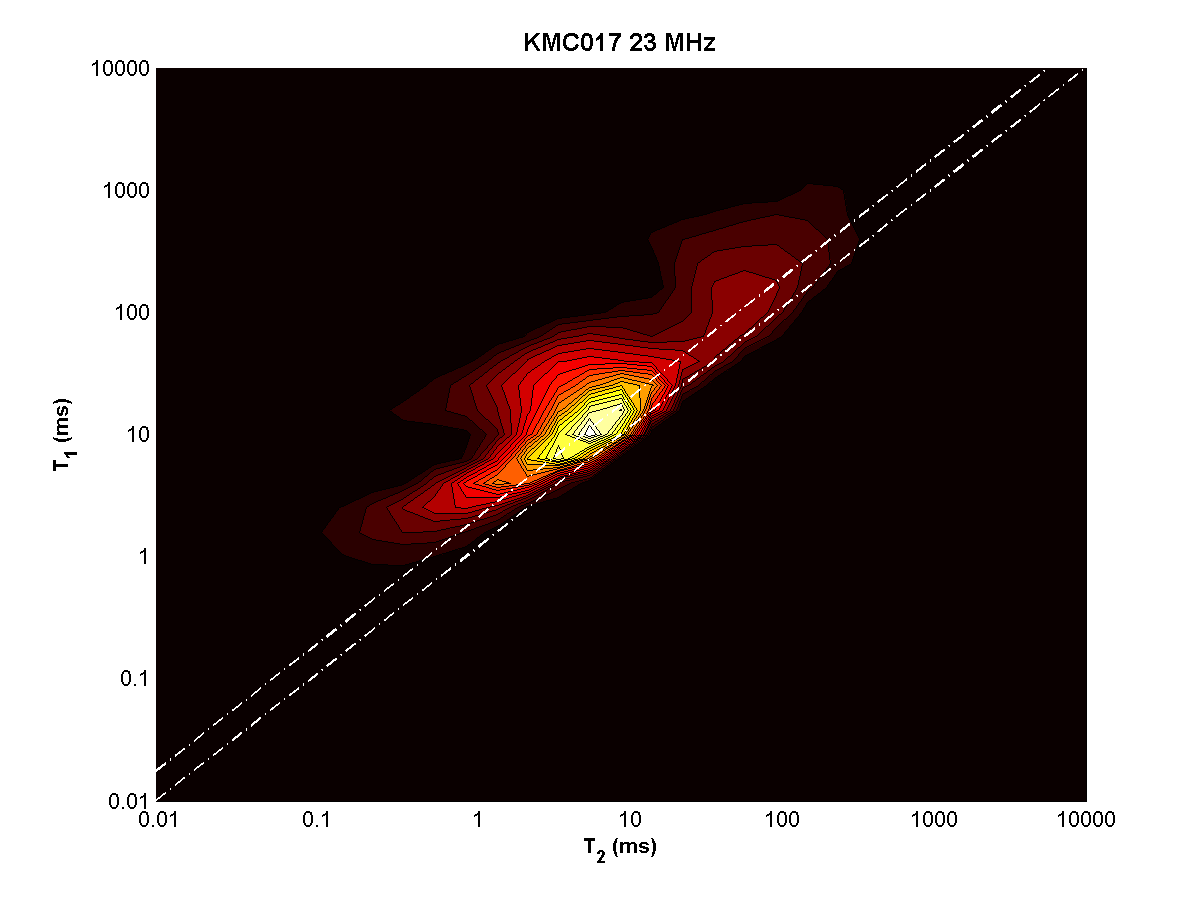 KMC017 – depth = 6521.3 ft
Top
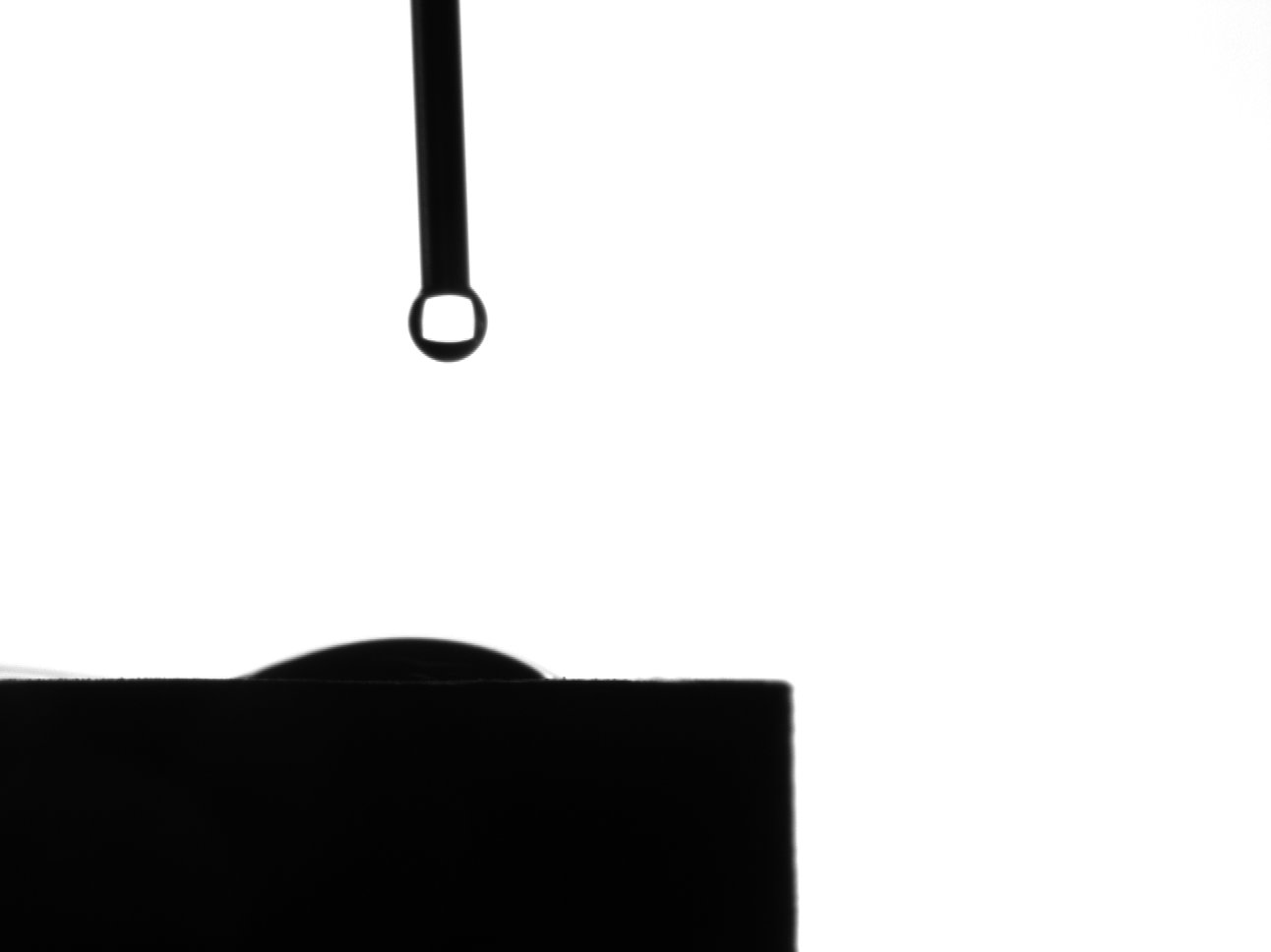 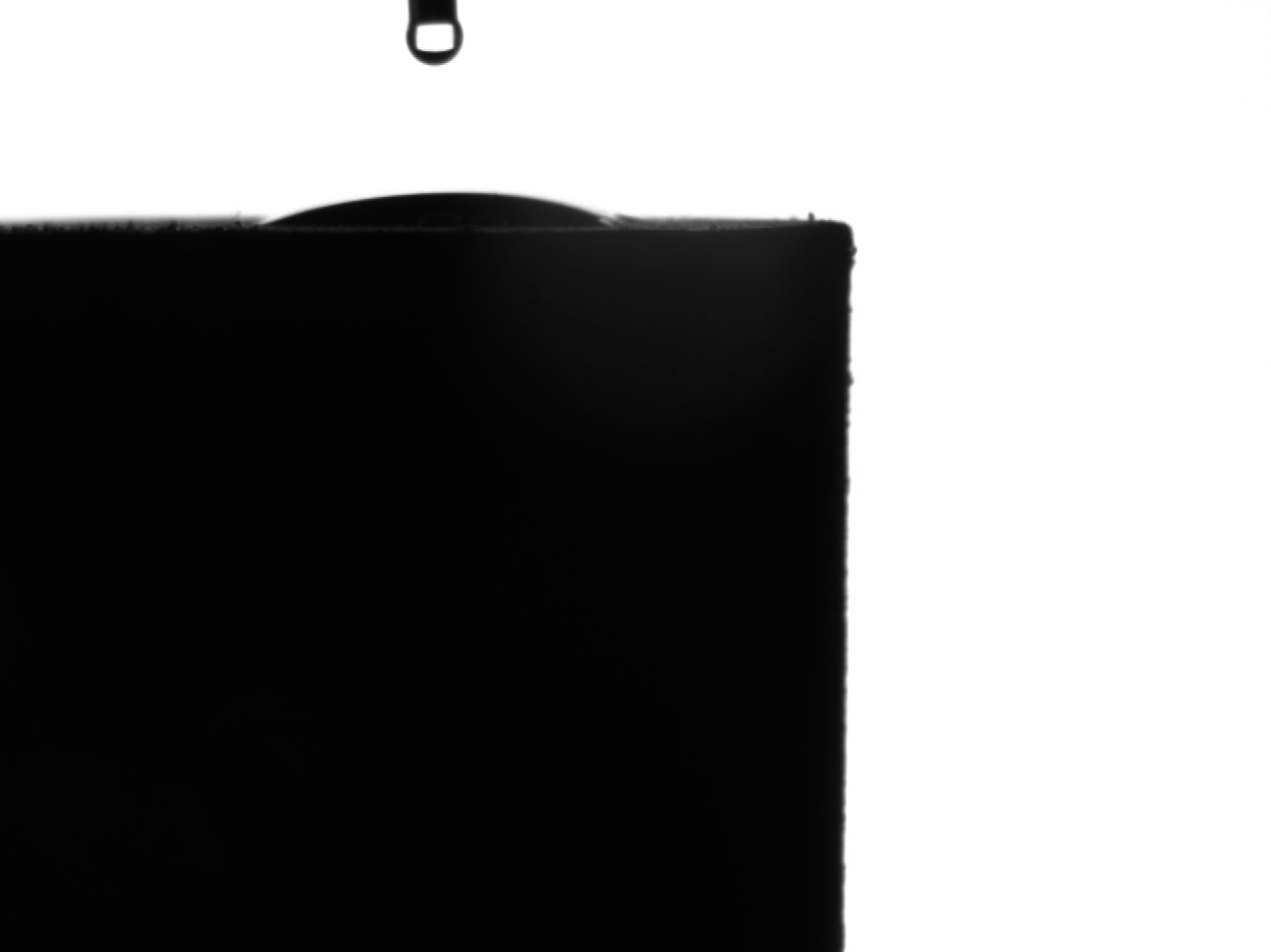 Bottom
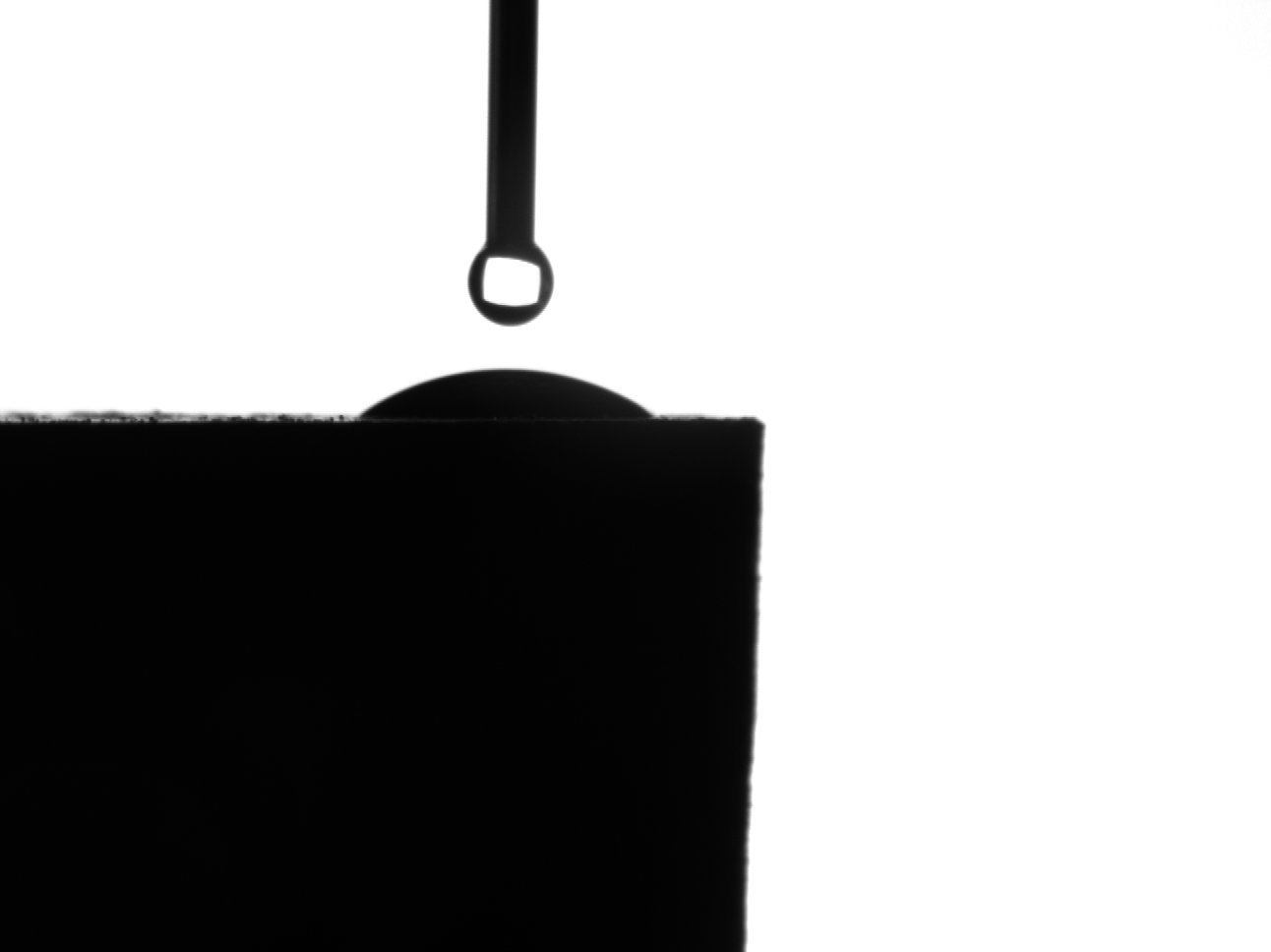 KMC data